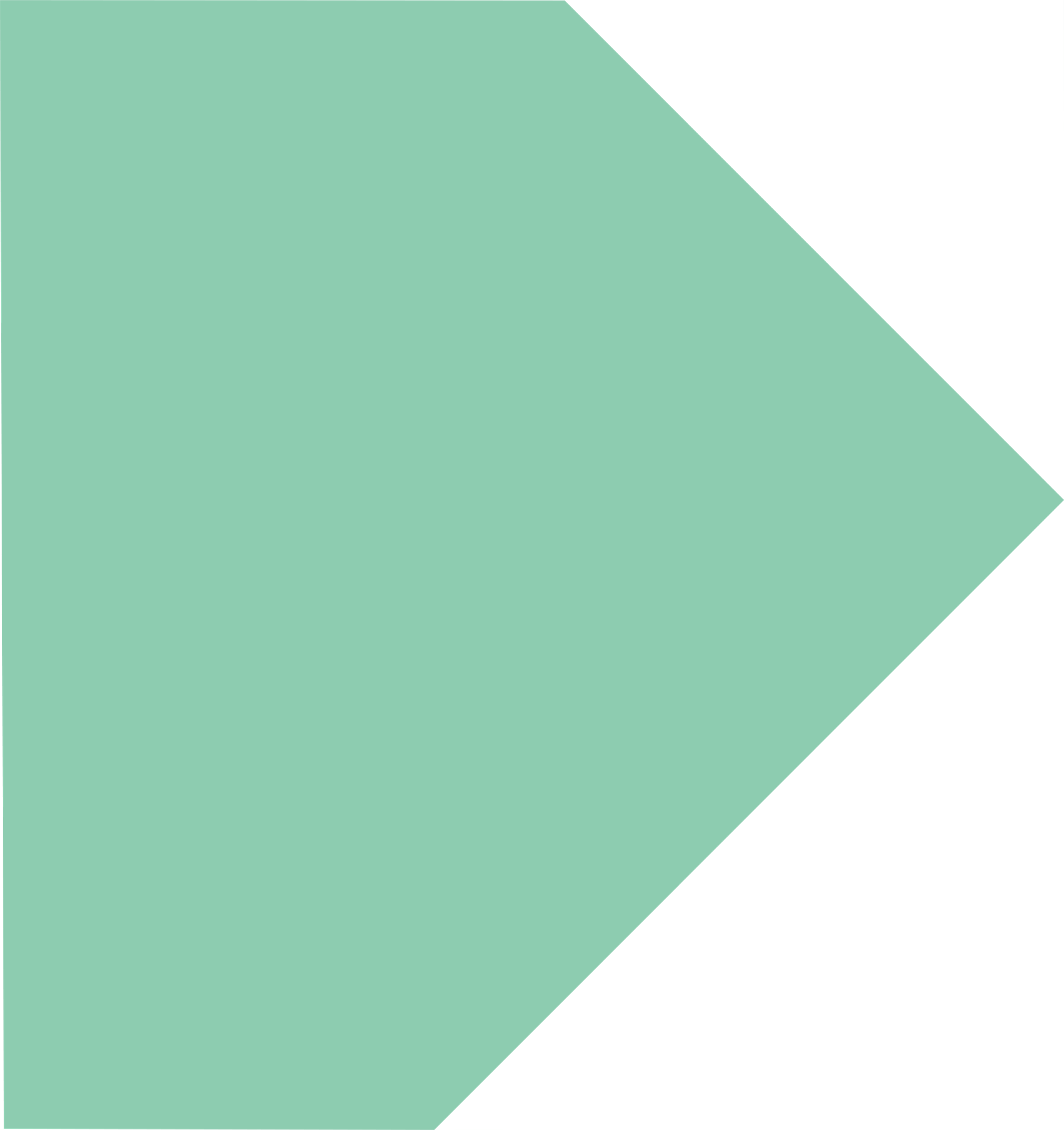 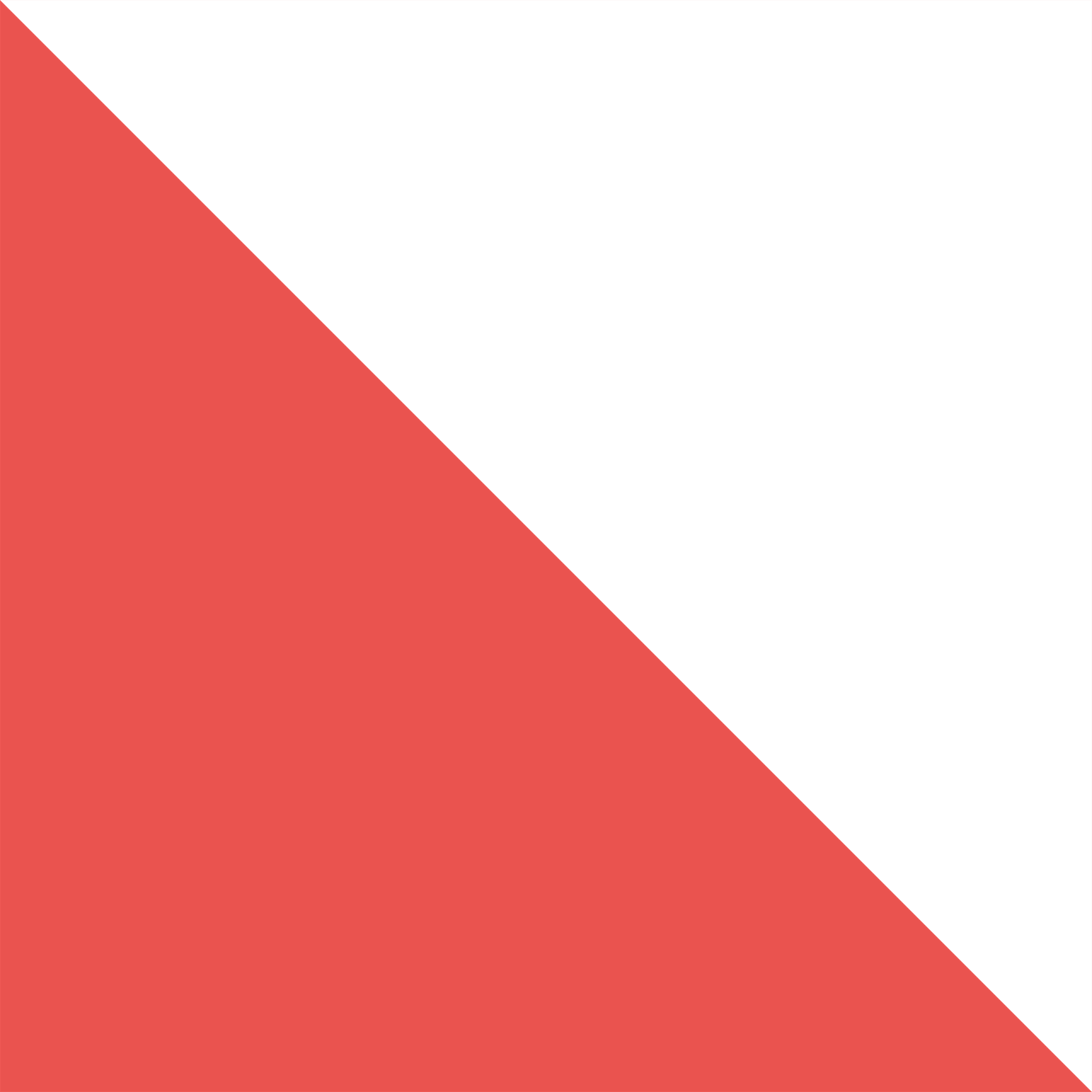 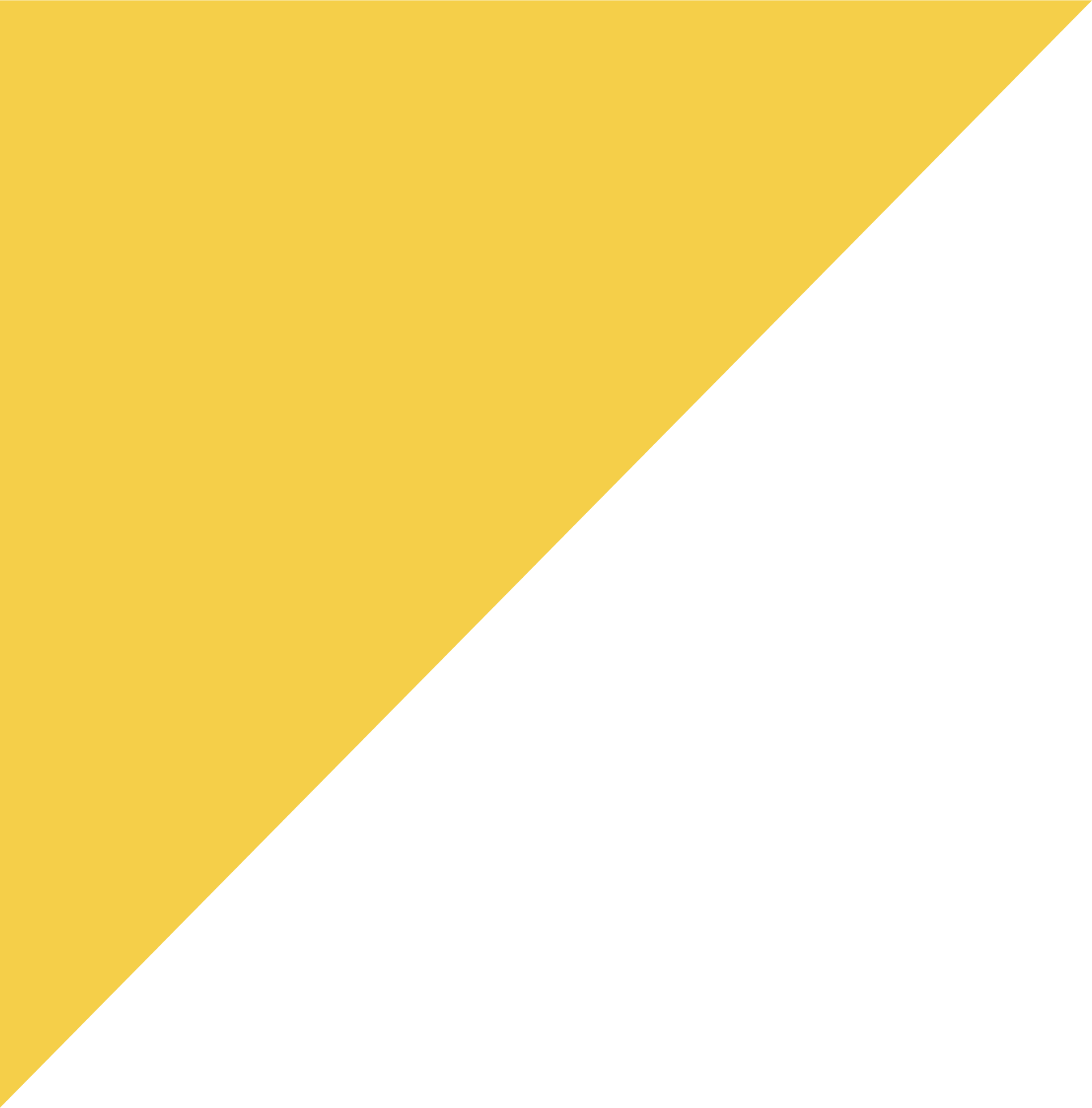 2018
多彩色块汇报总结模板
By faith I mean a vision of good one cherishes and the enthusiasm that pushes one to seek its fulfillment regardless of obstacles. By faith I By faith I mean a vision of good one cherishes and the enthusiasm that pushes one to seek its fulfillment regardless of obstacles. By faith I
设计师：优页PPT      部门：营销部
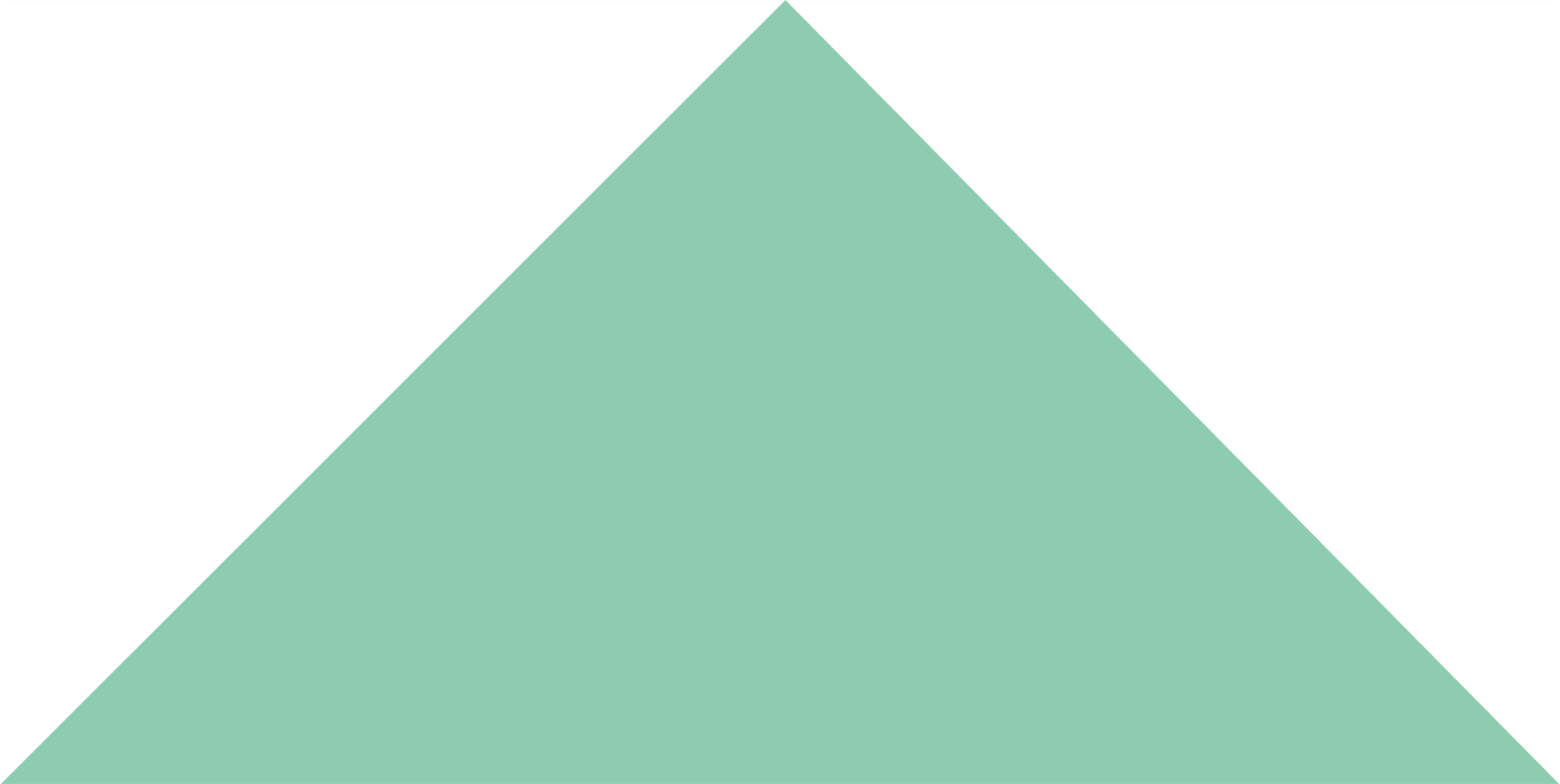 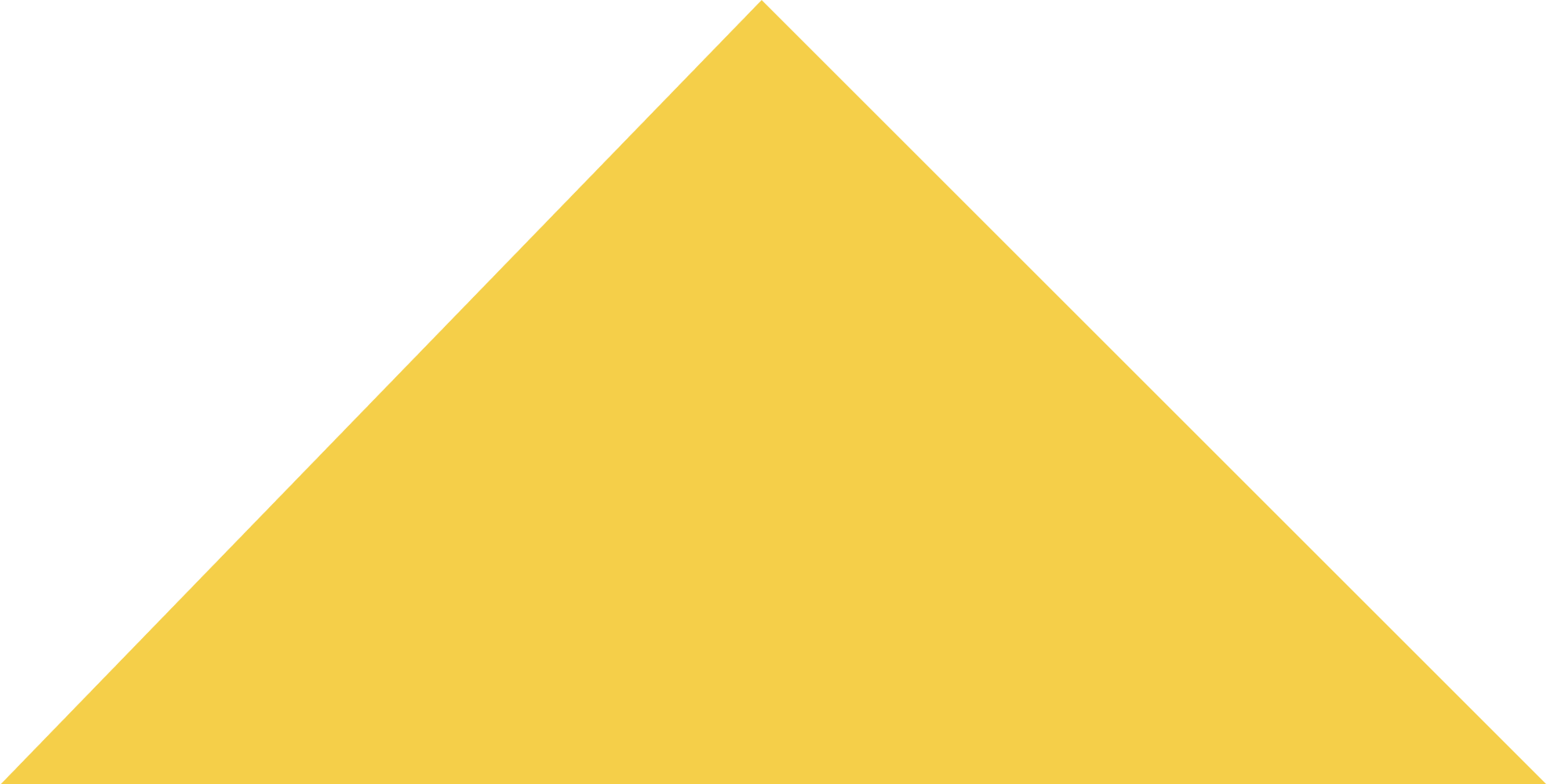 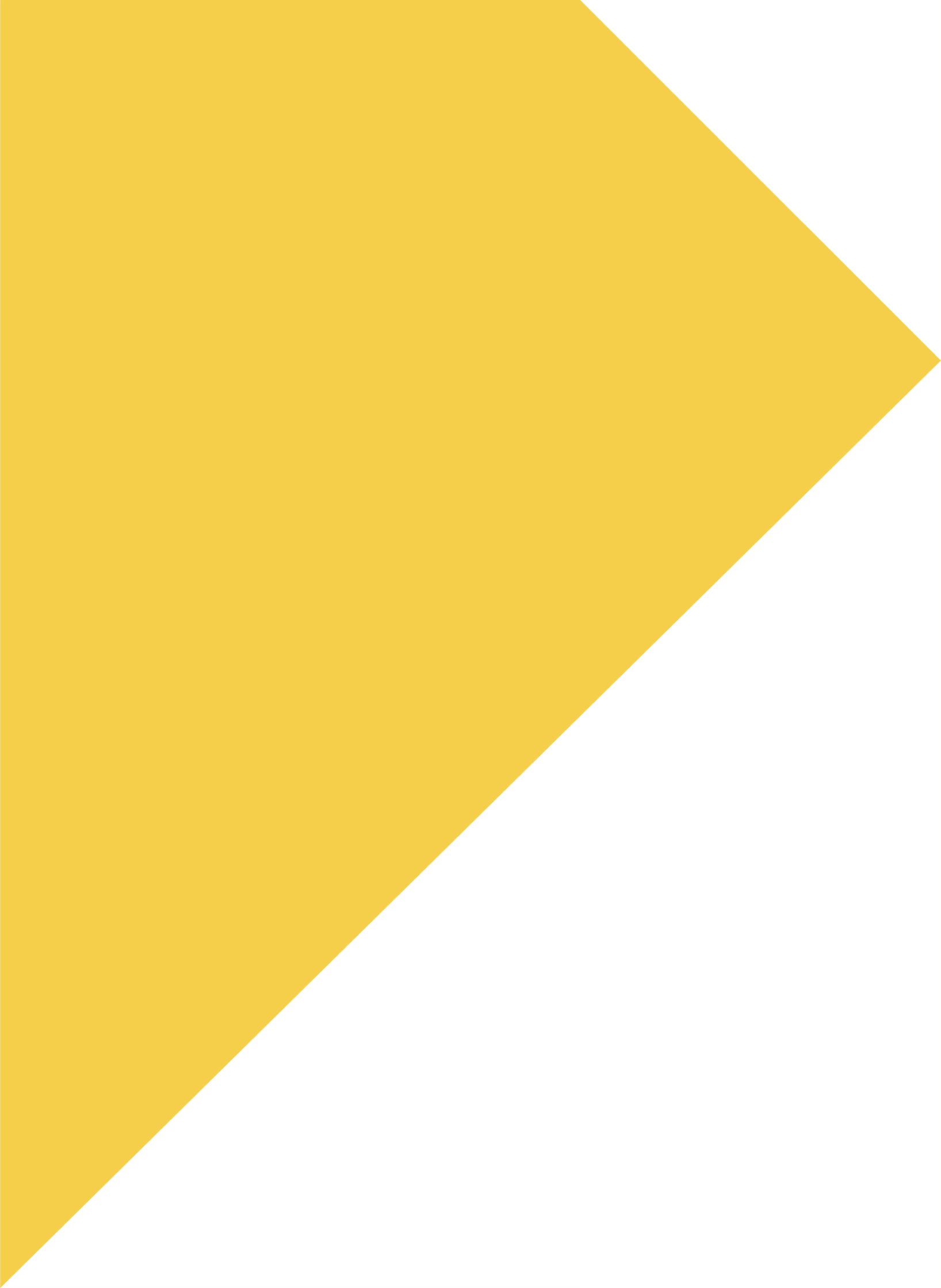 目录
01 工作概述
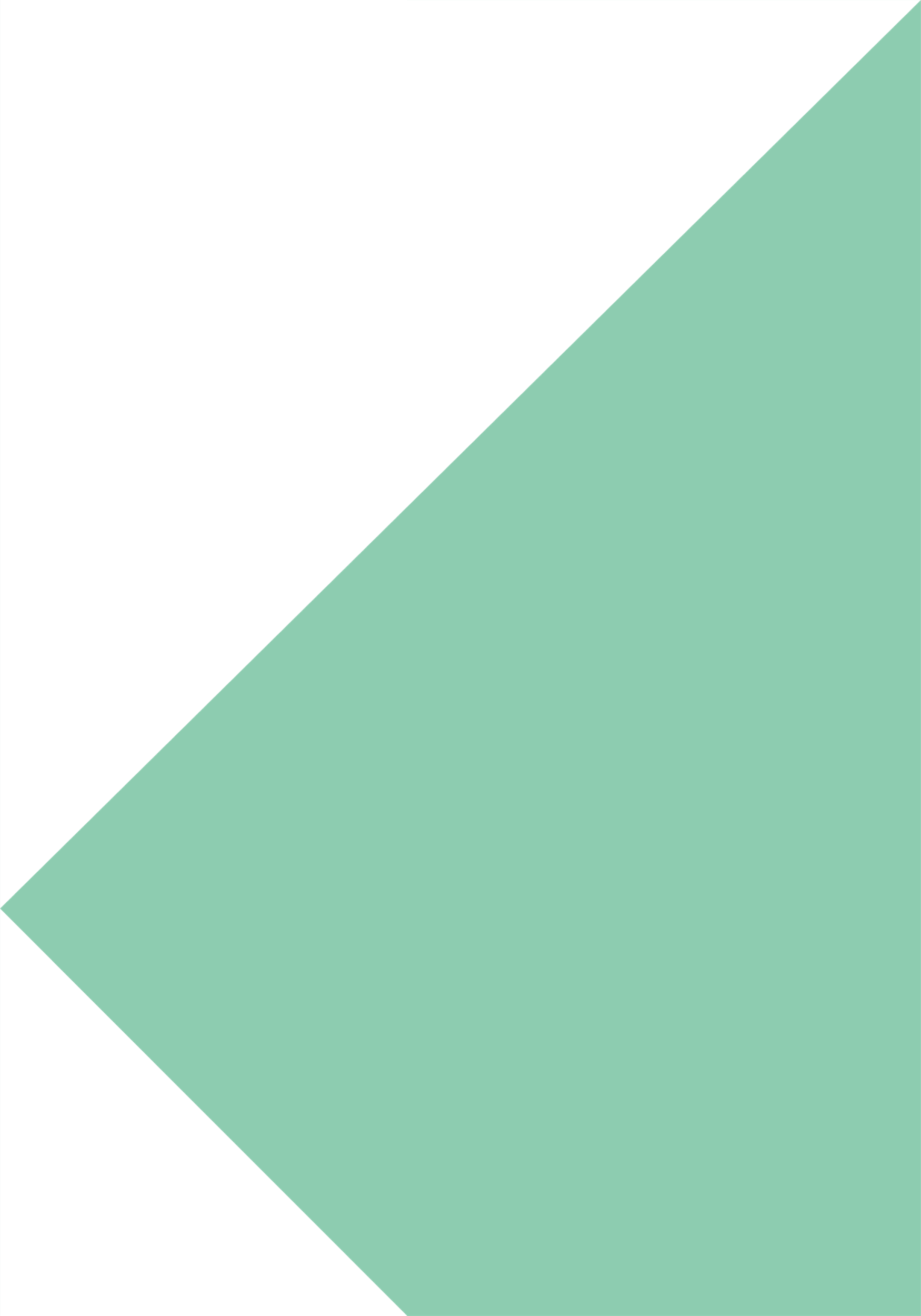 CONTENTS
02 公司介绍
03 项目分析
04 市场分析
05 未来计划
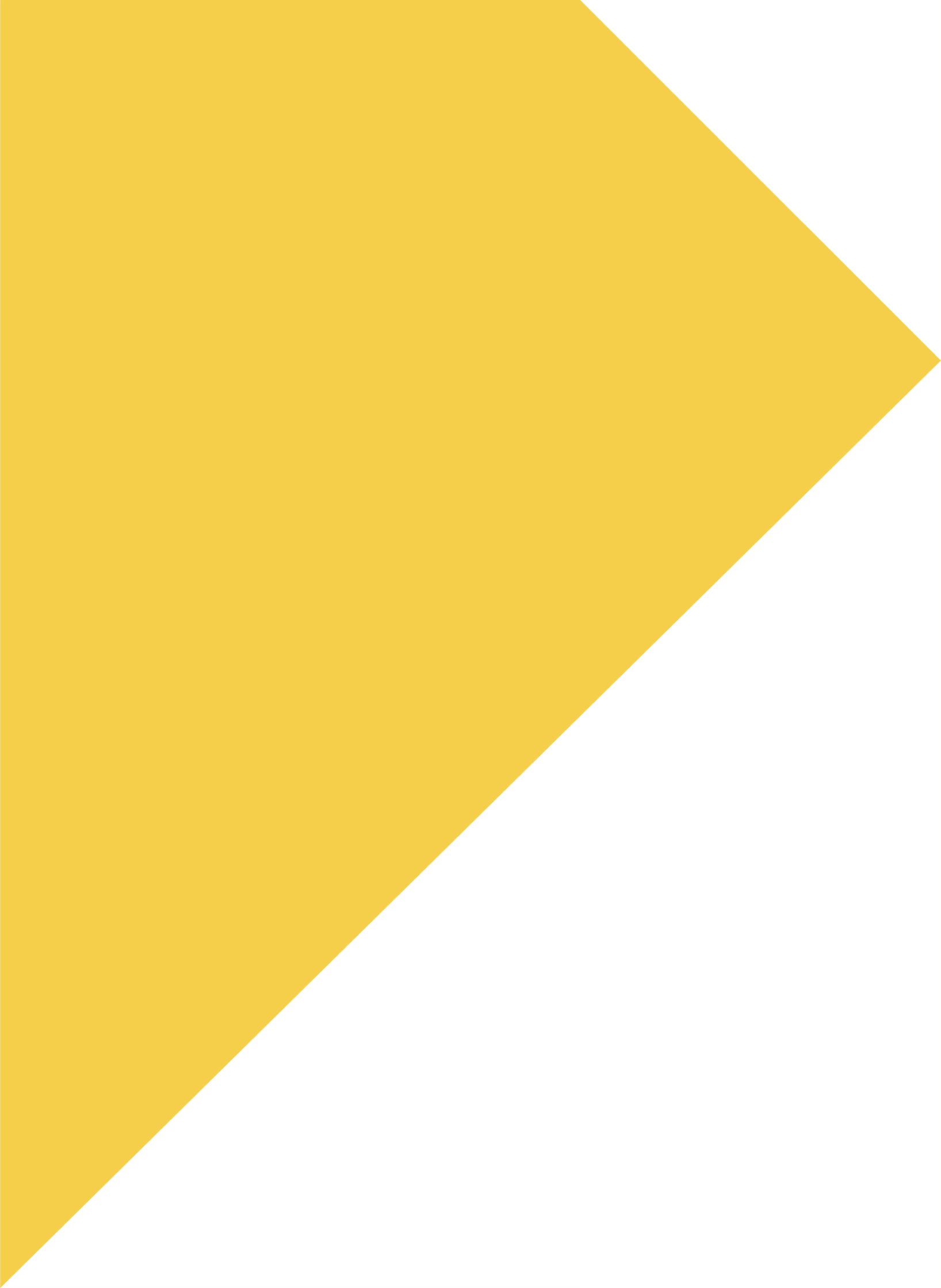 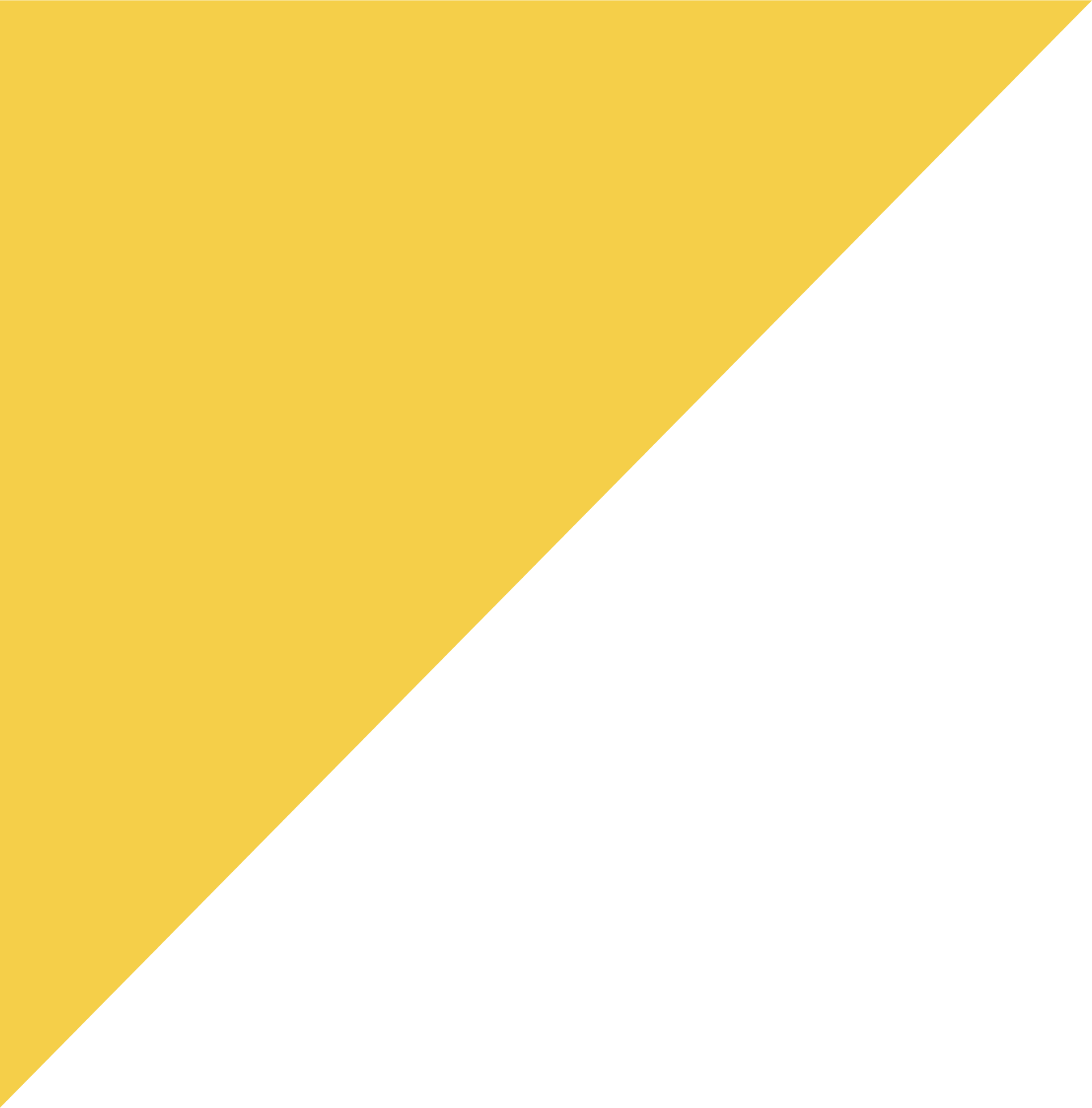 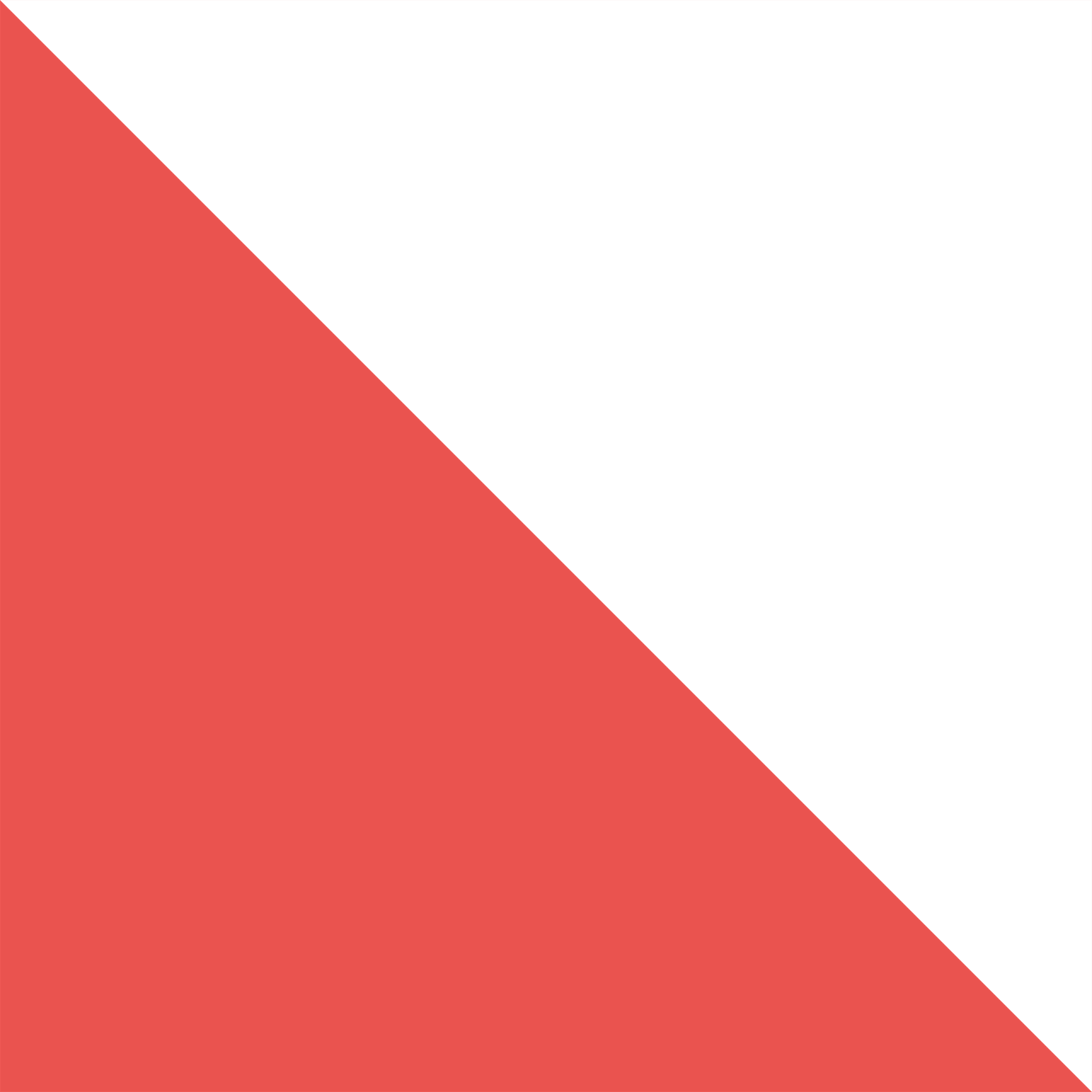 1
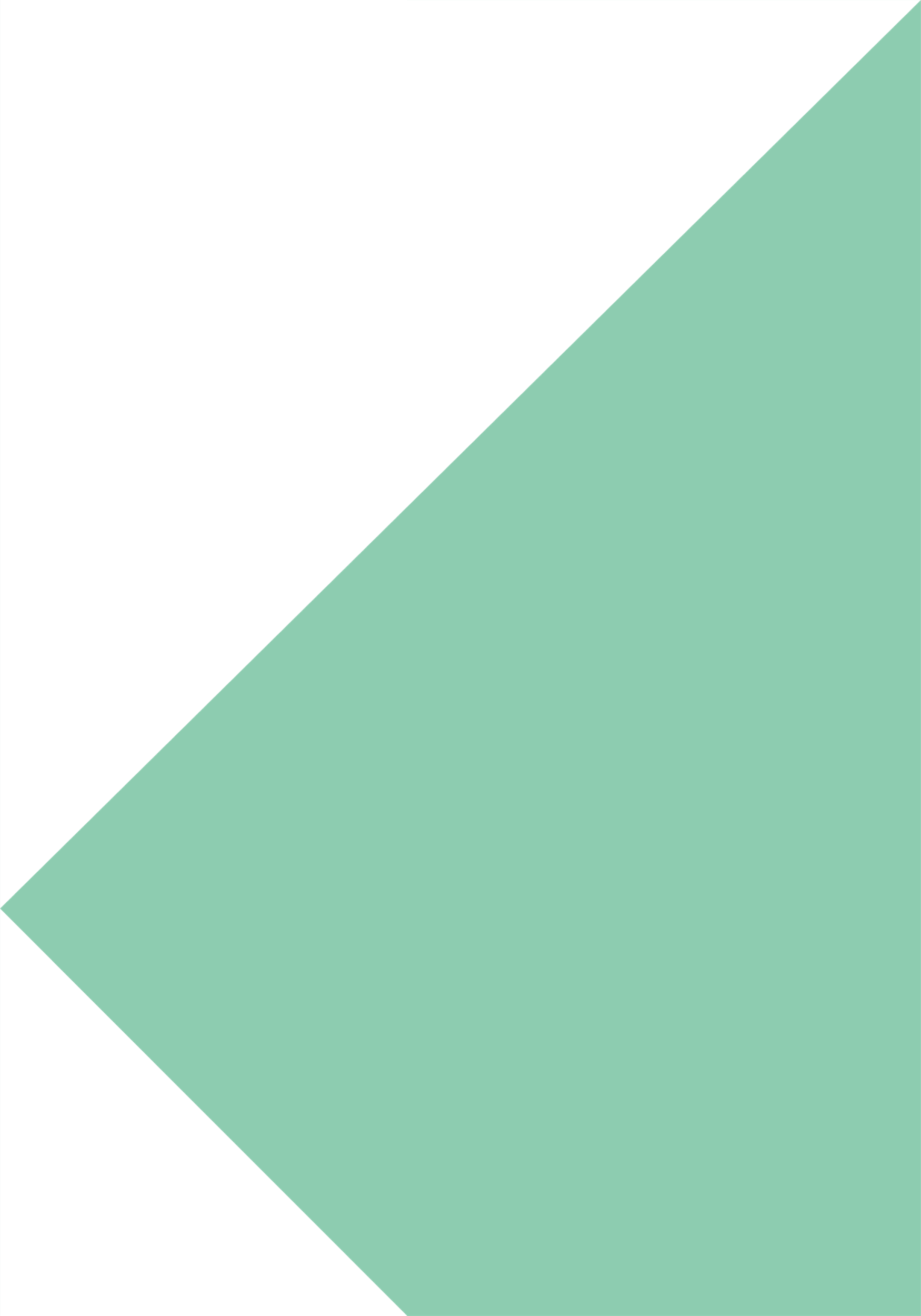 工作概述
单击此处编辑您要的内容，建议您在展示时采用微软雅黑字体，本模版所有图形线条及其相应素材均可自由编辑、改色、替换。
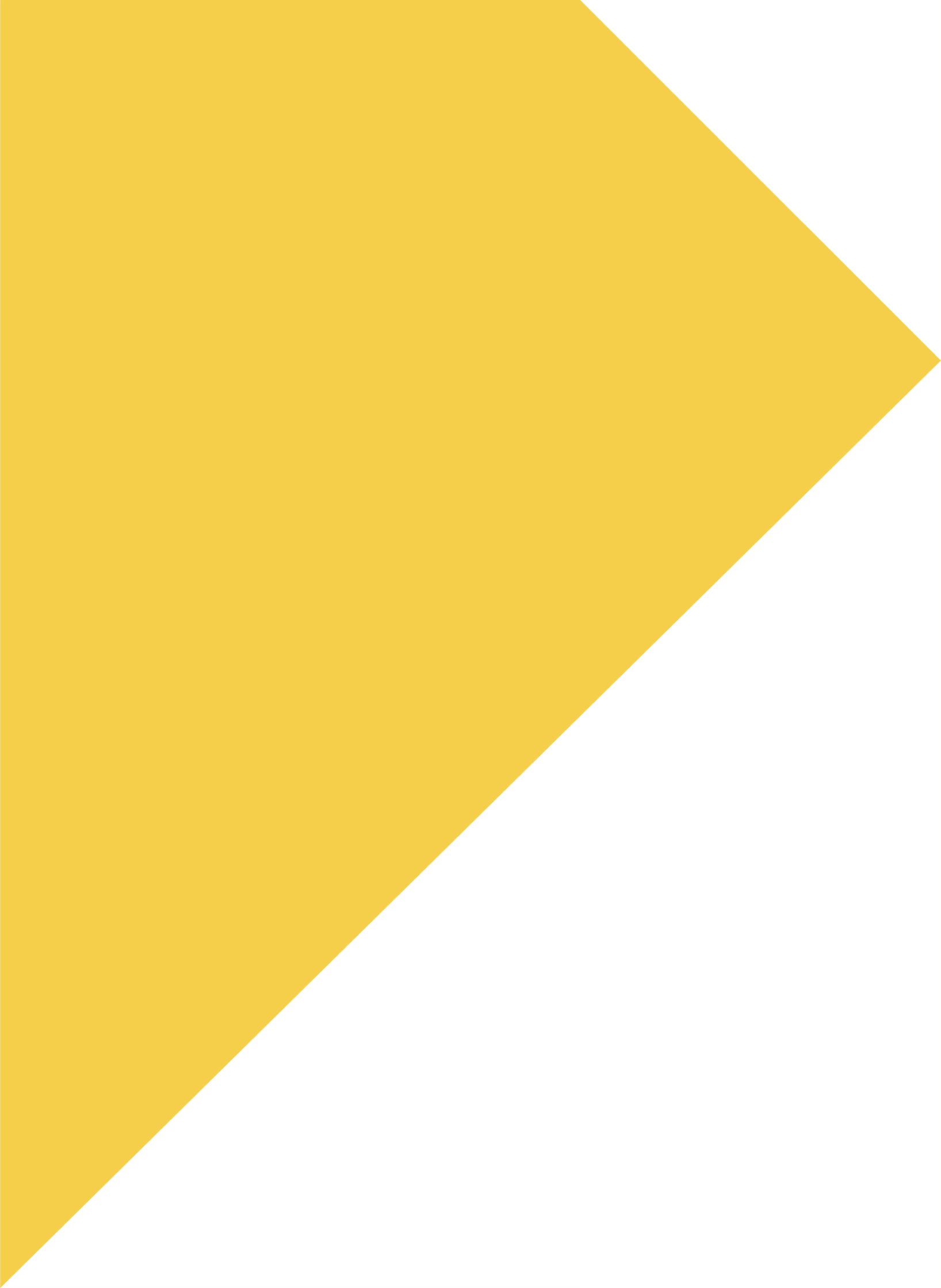 工作概述
During the long course of our history
工作3
工作2
工作4
工作1
Lorem ipsum dolor sit amet, consetetur sadipscing elitr, sed diam nonumy eirmod tempor invidunt ut labore et dolore magna aliquyam erat, sed diam voluptua. At vero eos et accusam.
Lorem ipsum dolor sit amet, consetetur sadipscing elitr, sed. At vero eos et accusam. At vero eos et accusam et justo duo dolores et ea rebum. Stet clita kasd gubergren.
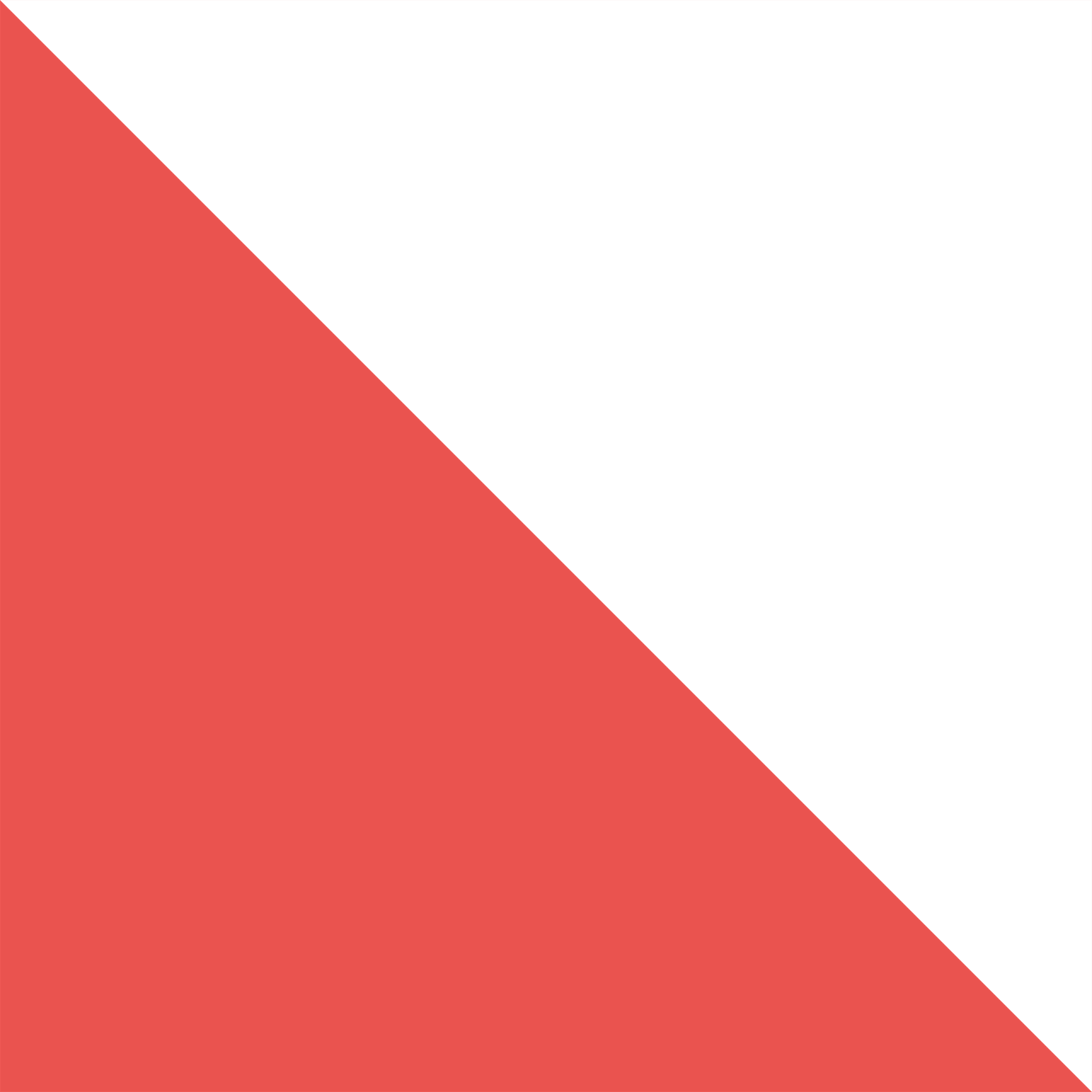 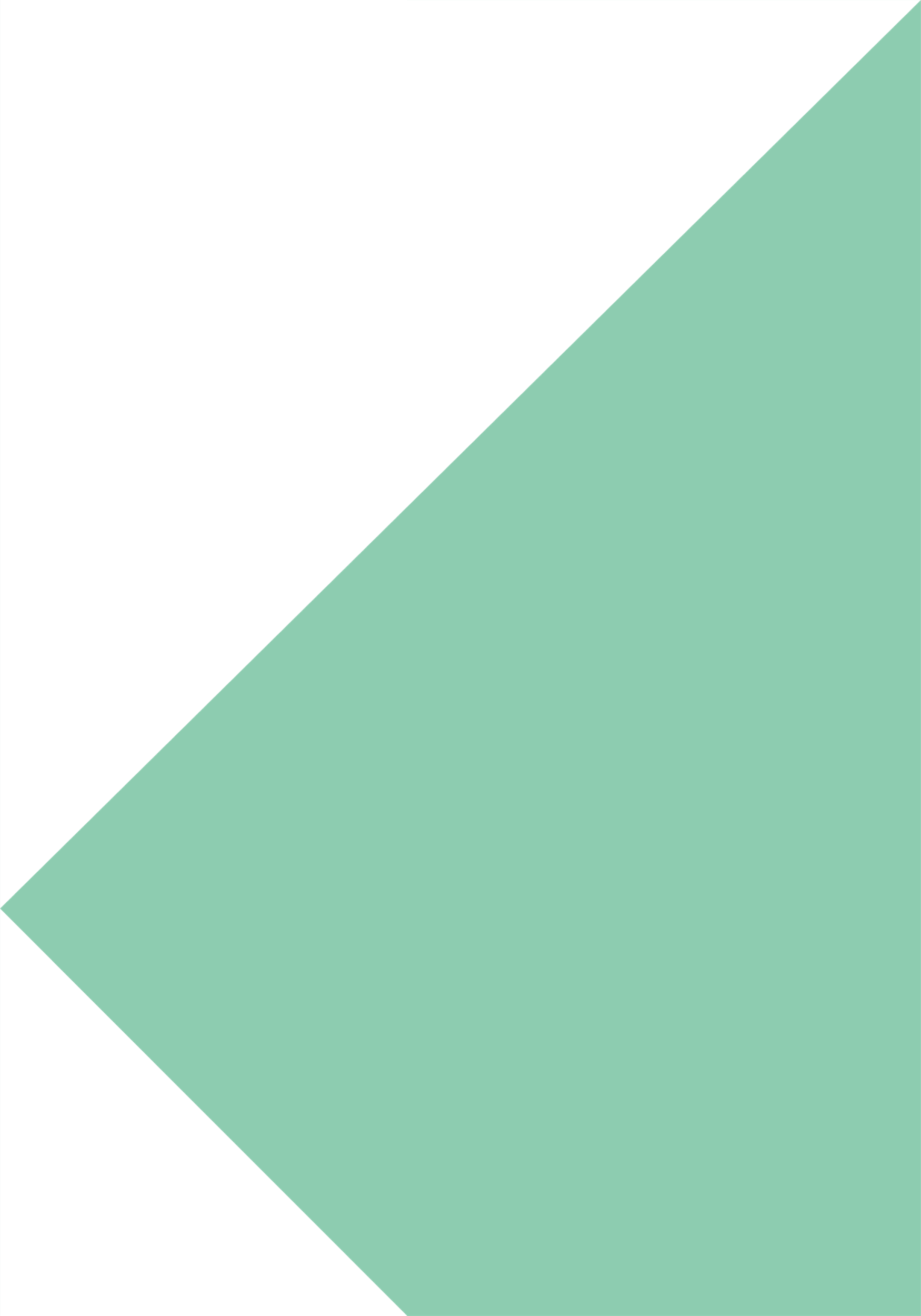 Consetetur sadipscing elitr, sed diam nonumy eirmod tempor invidunt ut labore et dolore magna aliquyam erat, sed diam voluptua. At vero eos et accusam.
dolore magna aliquyam erat, sed diam voluptua. At vero eos et accusam at vero eos et accusam et justo duo dolores et ea rebum. Stet clita kasd gubergren. At vero eos et.
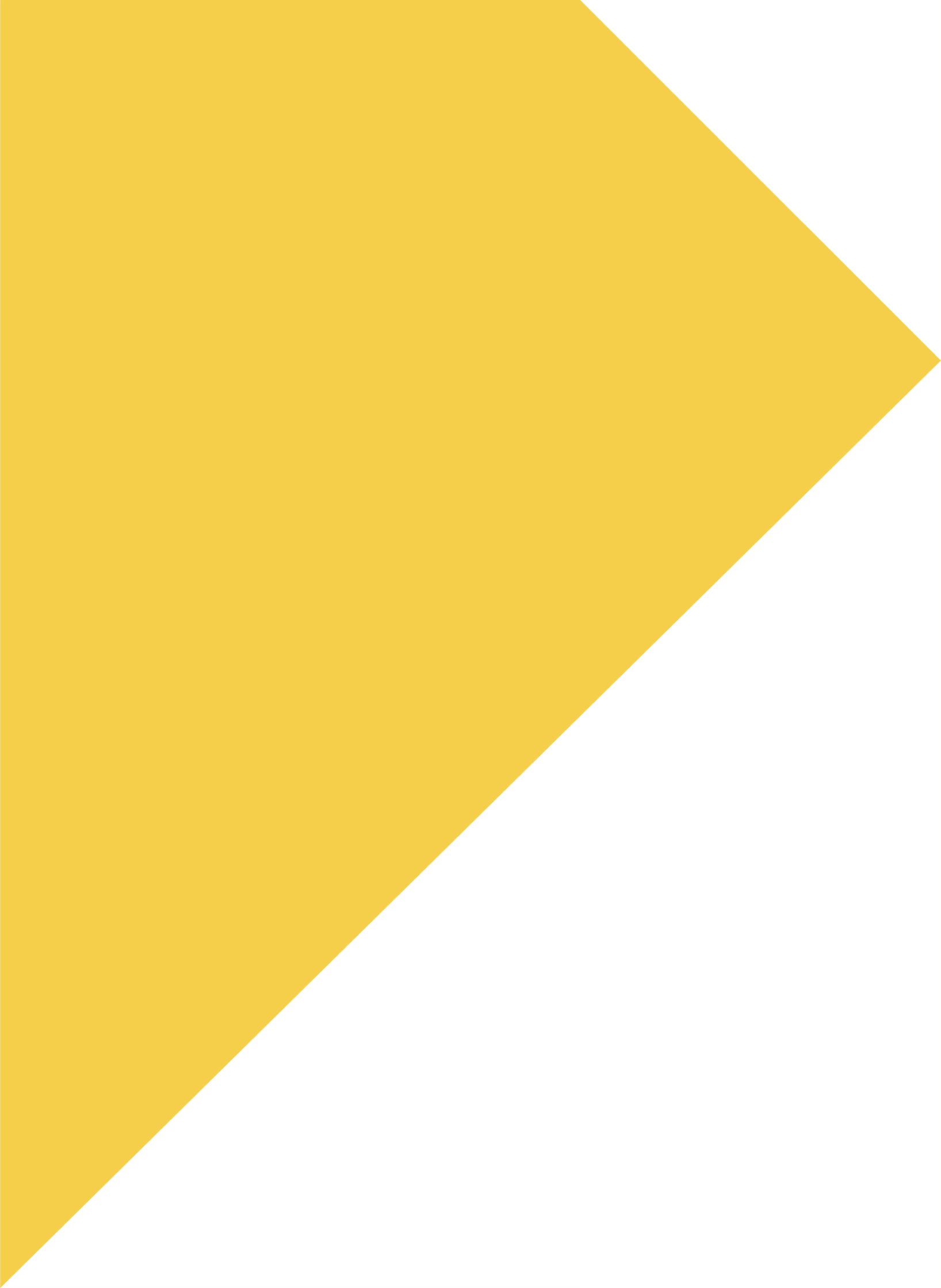 公司区域负责人
We have many PowerPoint templates that has been specifically designed to help
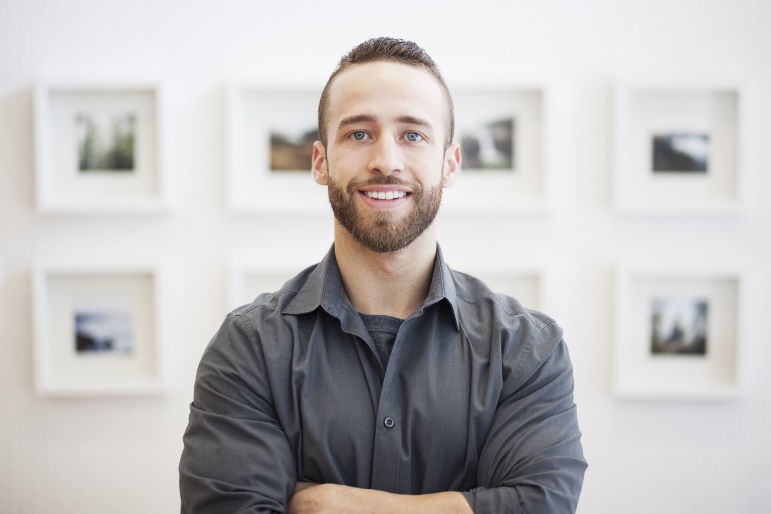 公司负责人介绍
By faith I mean a vision of good one cherishes and the enthusiasm that pushes one to seek its fulfillment regardless of obstacles. By faith I mean a vision of good one cherishes and the enthusiasm that pushes one to seek
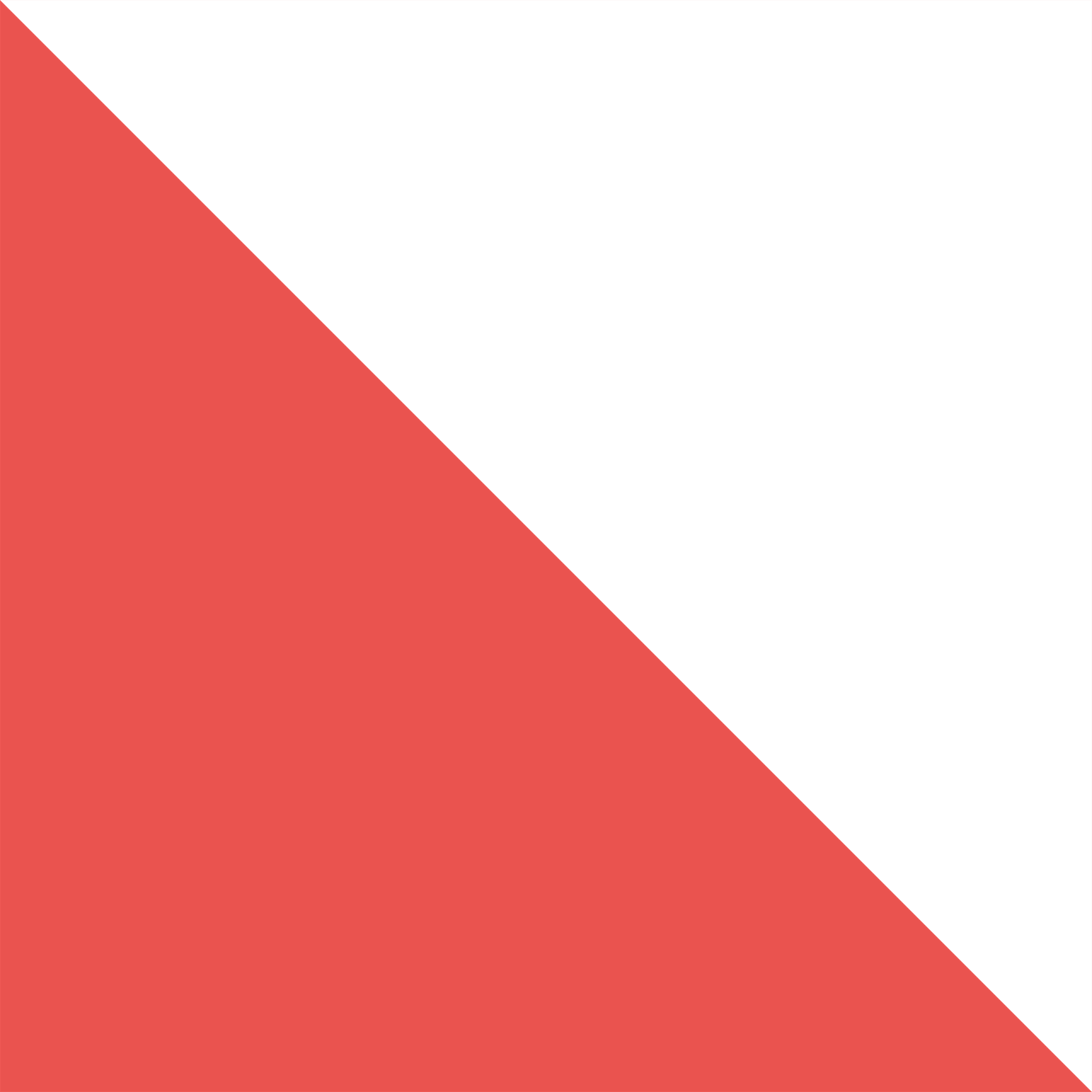 关于公司
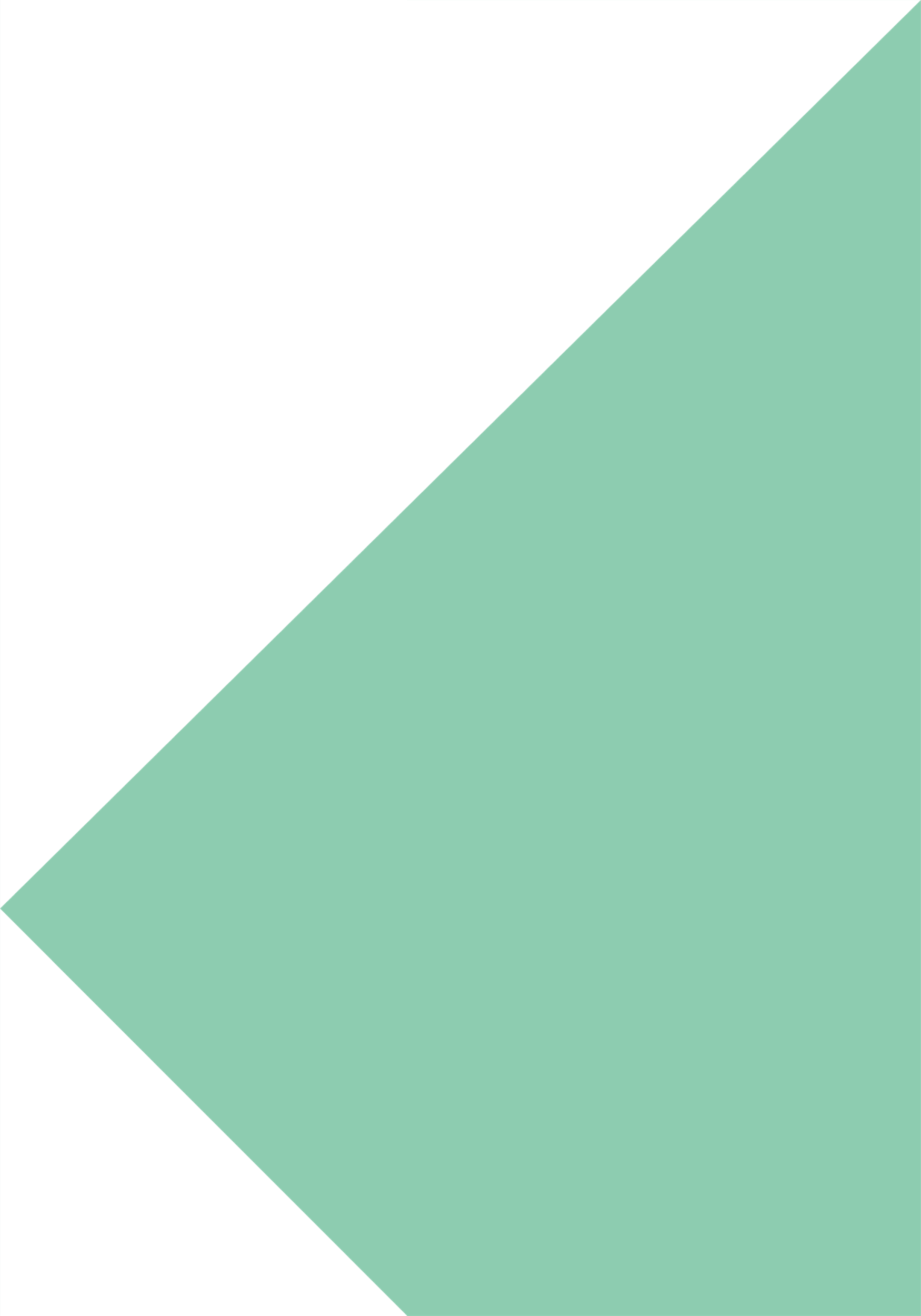 By faith I mean a vision of good one cherishes and the enthusiasm that pushes one to seek its fulfillment regardless of obstacles. By faith I mean a vision of good one cherishes and the enthusiasm that pushes one to
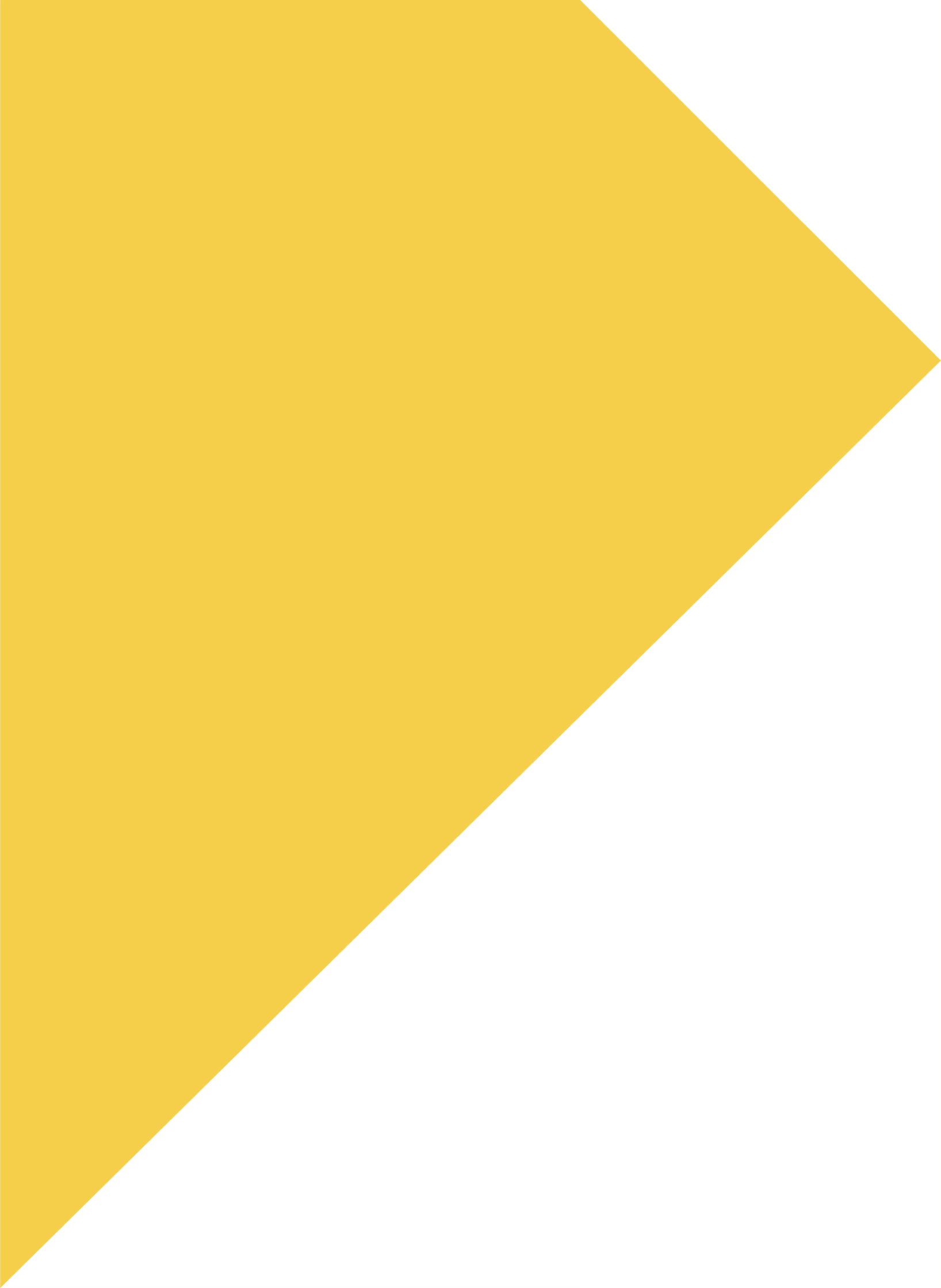 公司效率
During the long course of our history
10.00-10.10
10.00-10.10
工作质量
工作效率
Your Tagline Here
Your Tagline Here
10.00-10.10
10.00-10.10
工作完成情况
工作成果
Your Tagline Here
Your Tagline Here
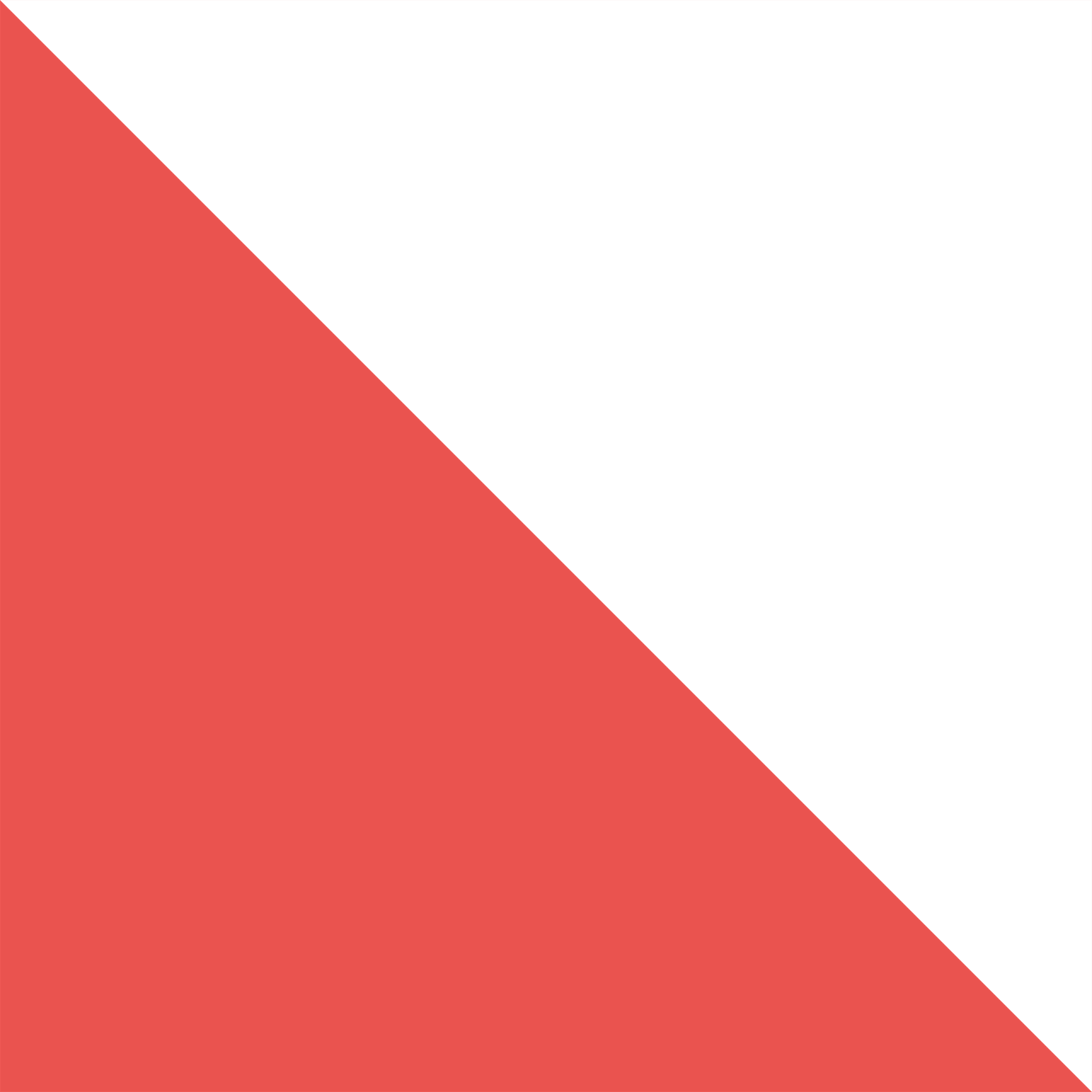 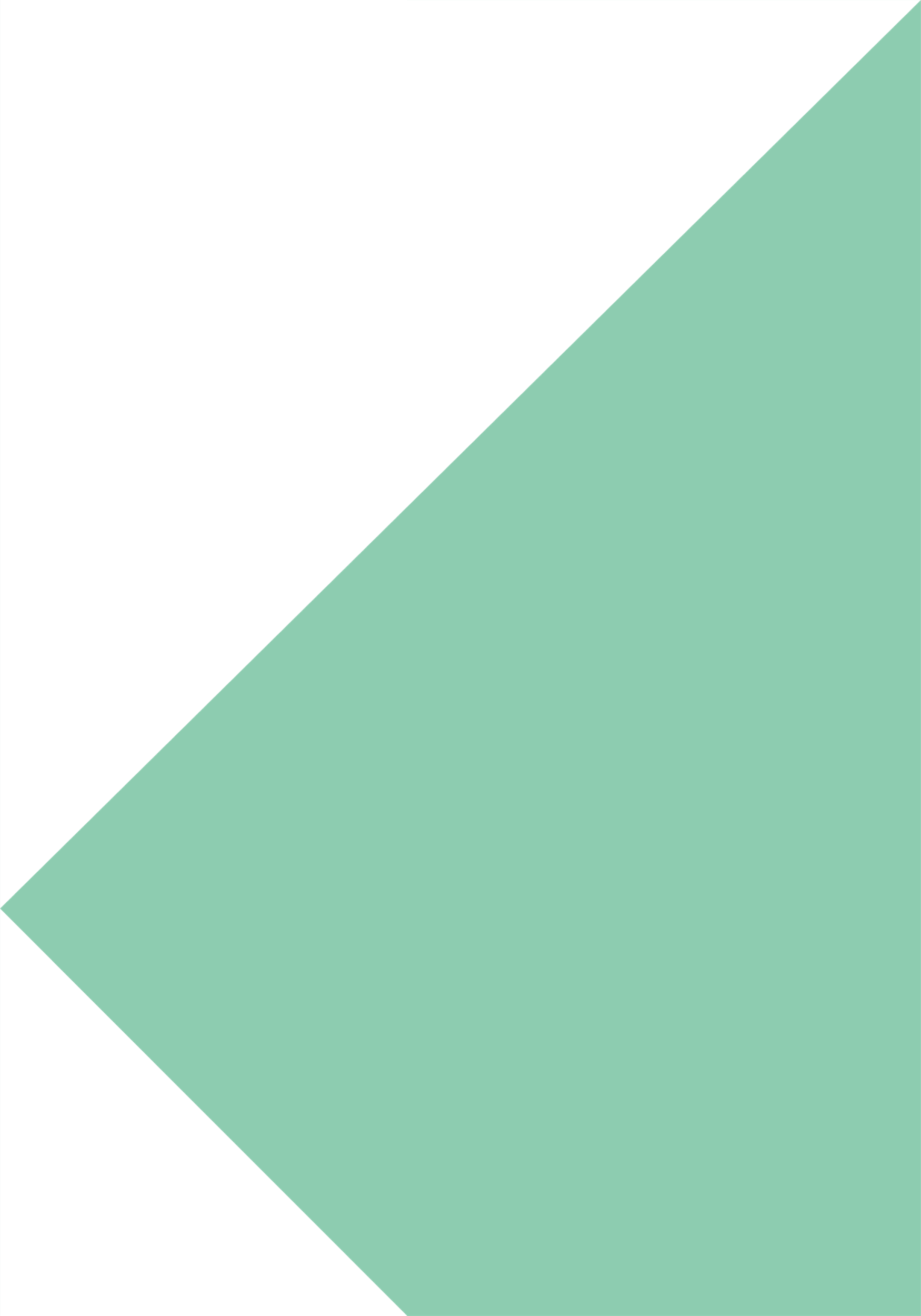 工作汇报
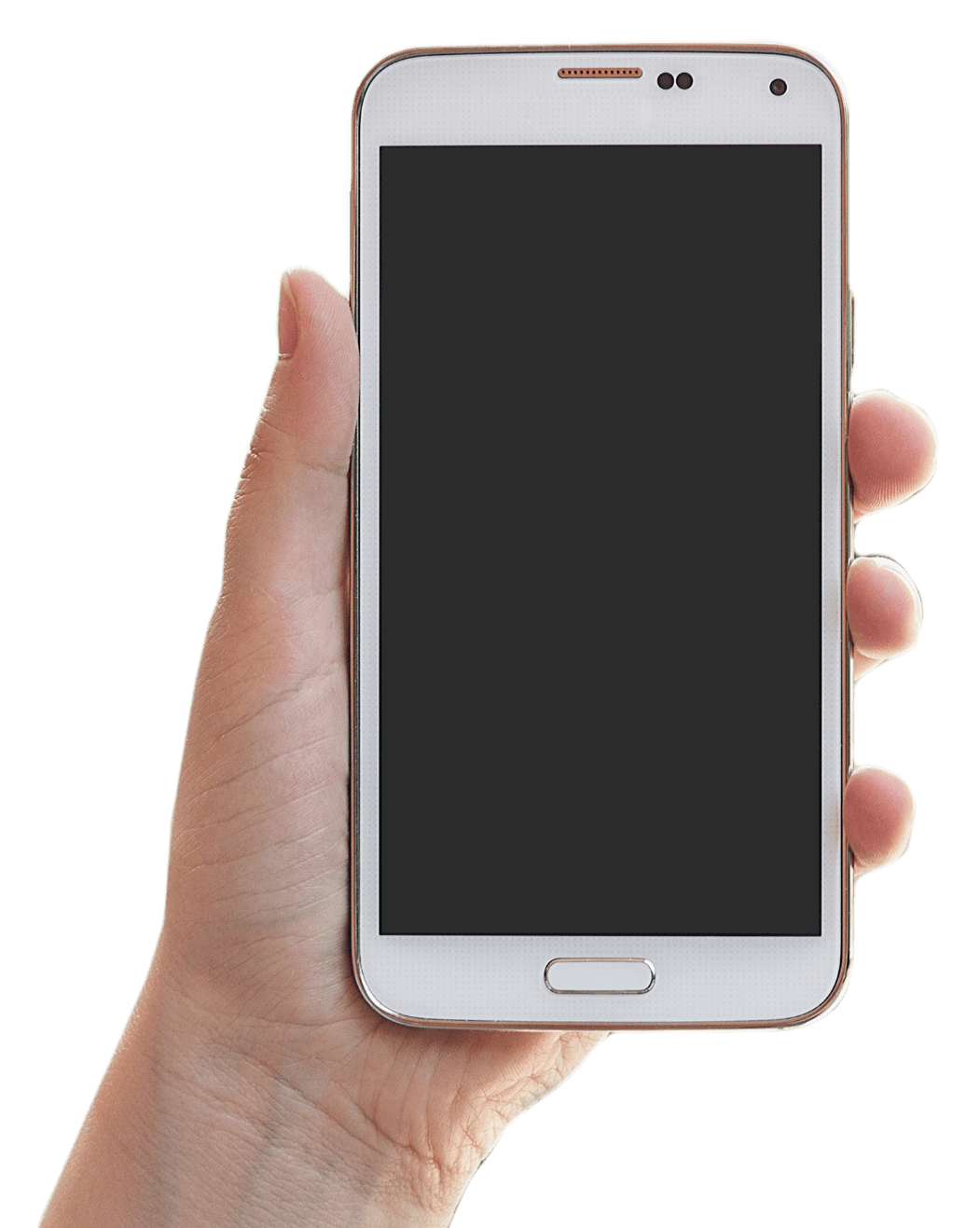 During the long course of our history
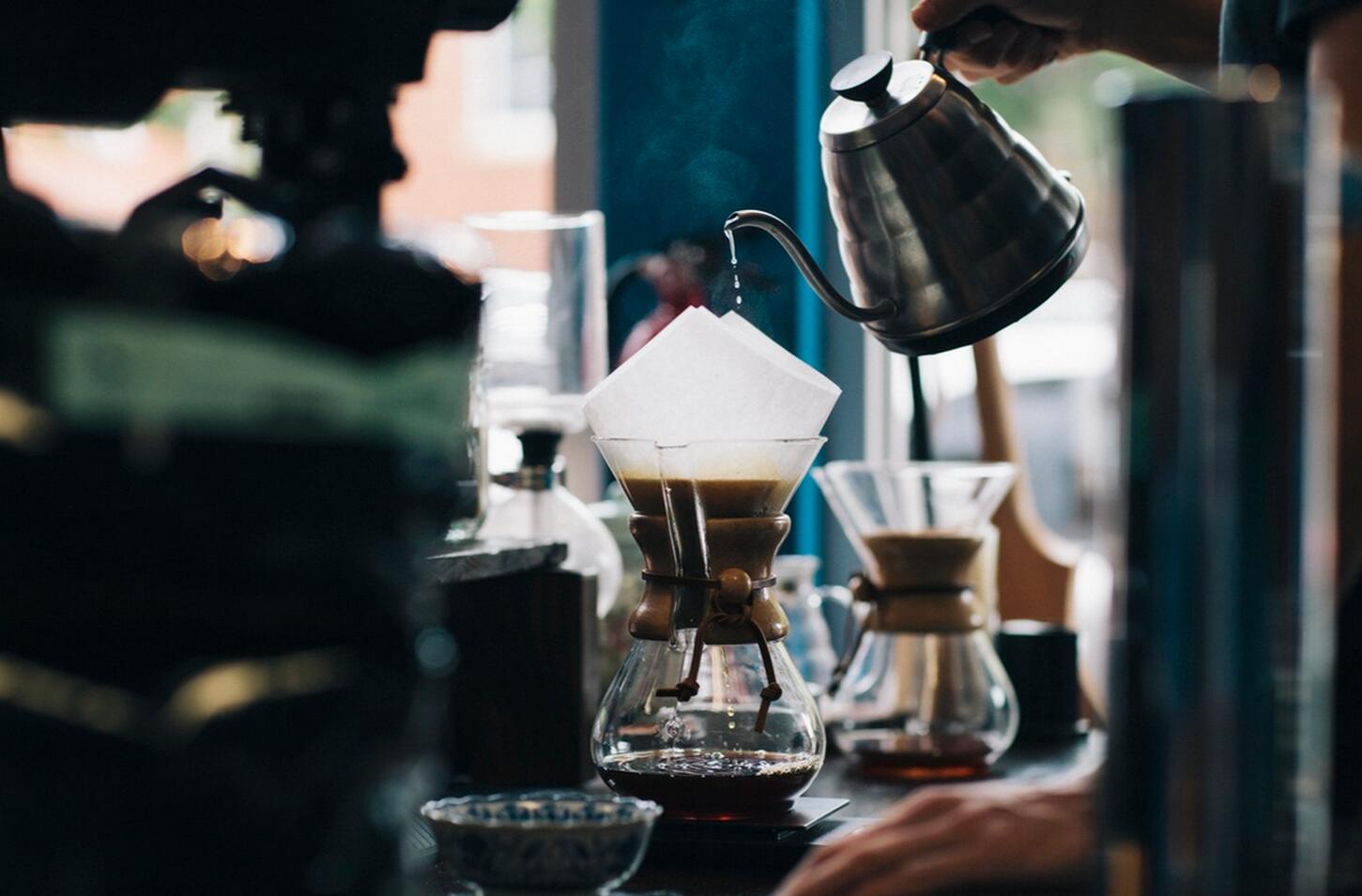 工作详情汇报.
Consetetur sadipscing elitr, sed diam nonumy eirmod tempor invidunt ut labore et dolore magna aliquyam erat.
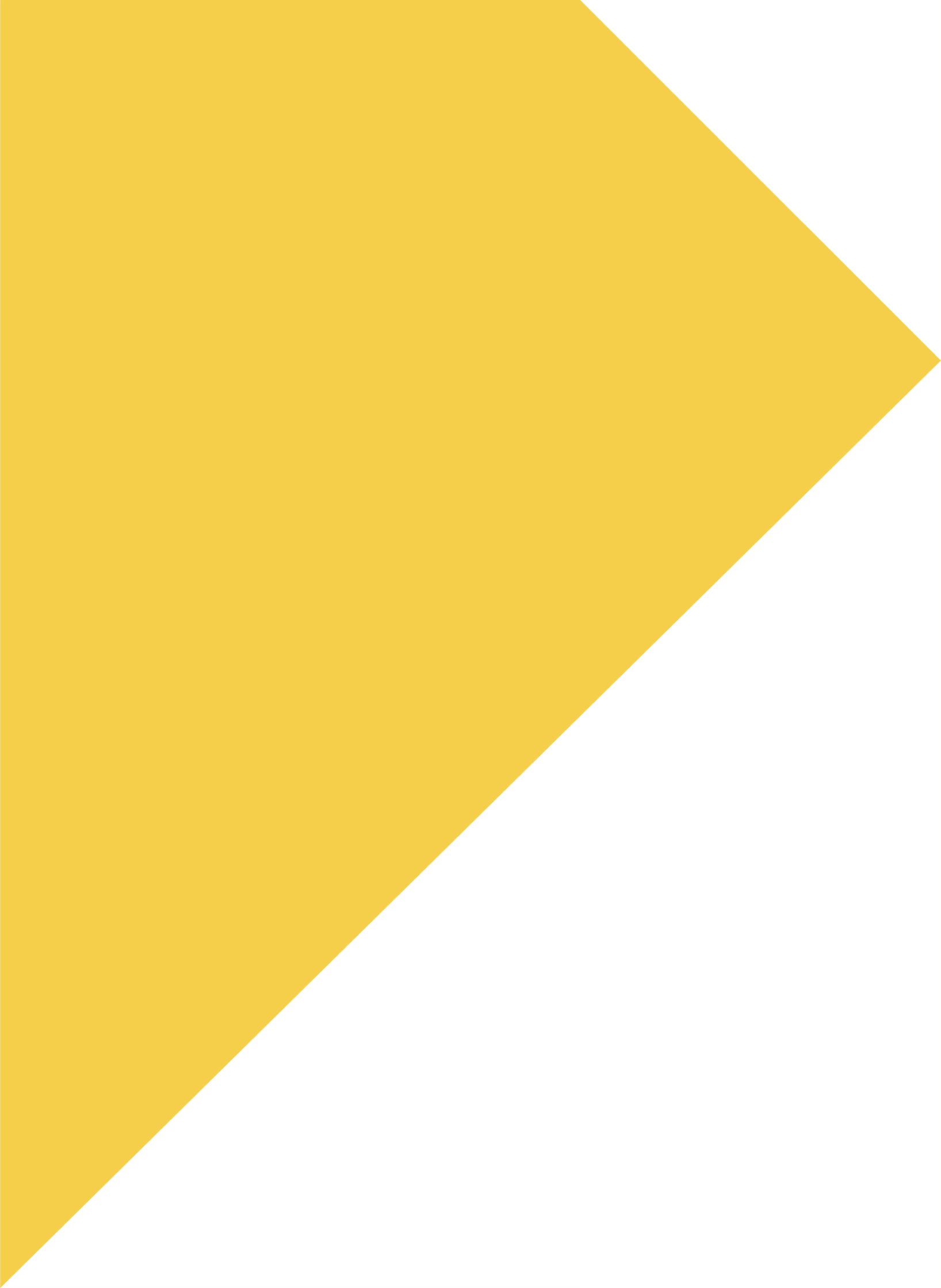 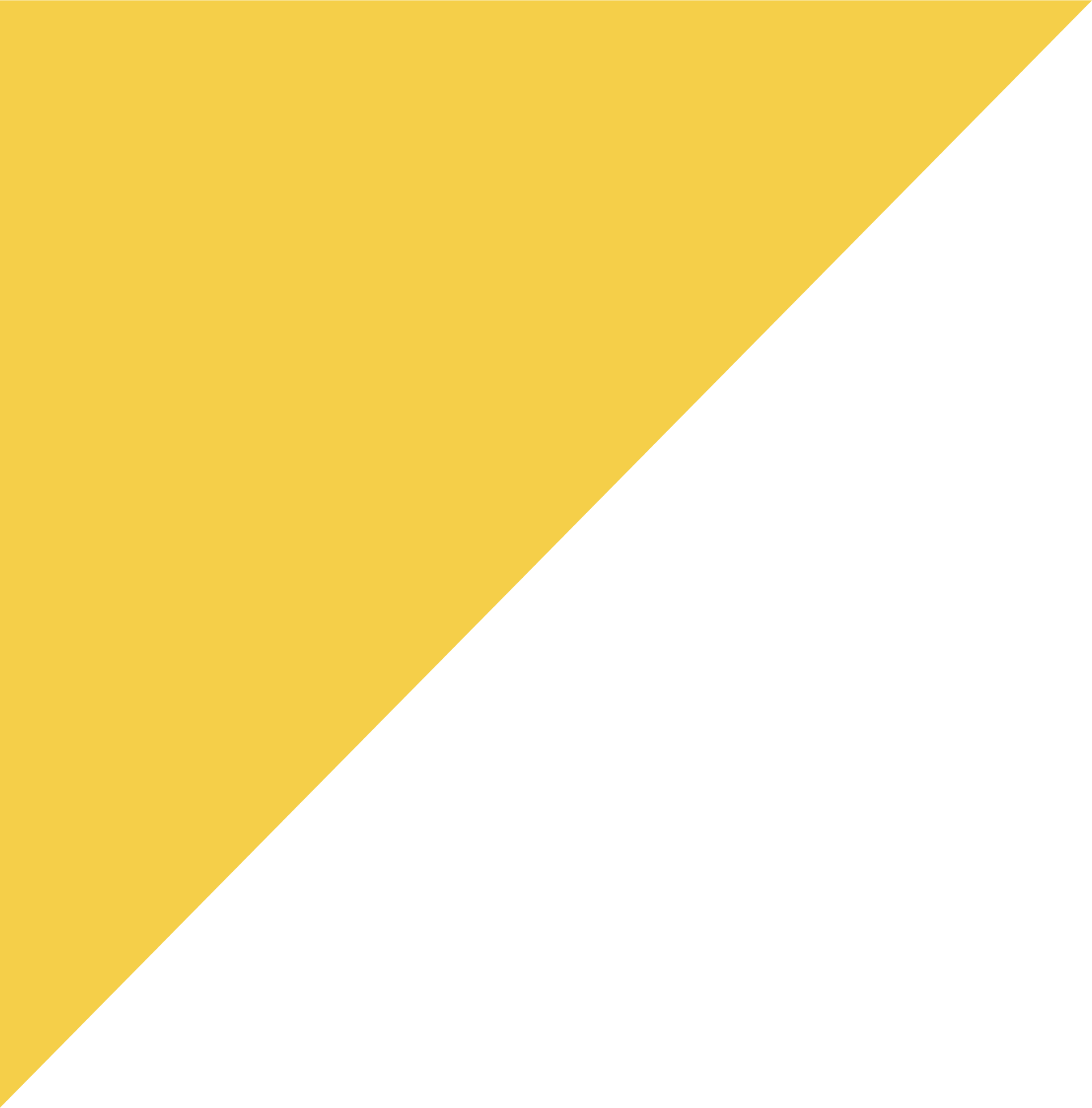 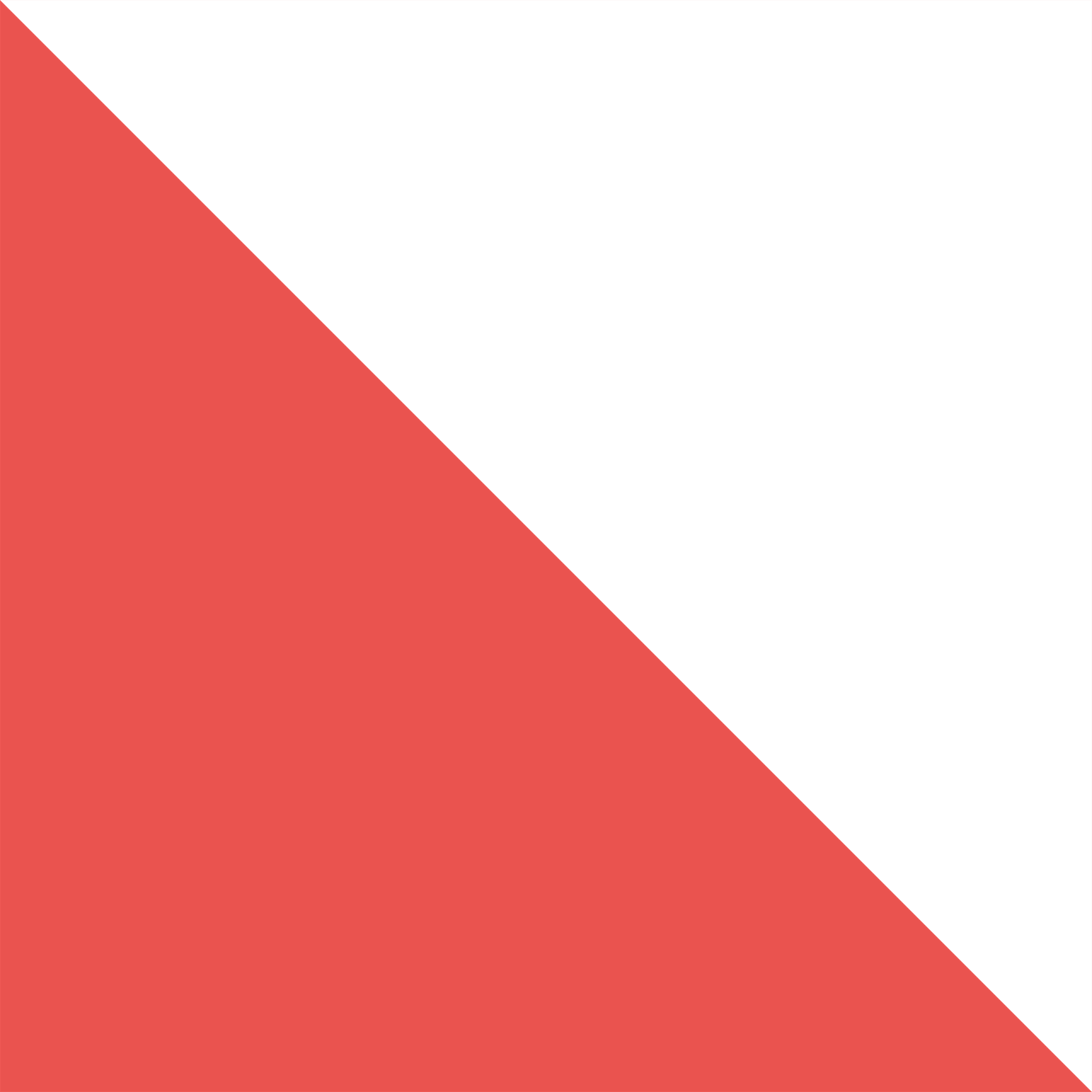 2
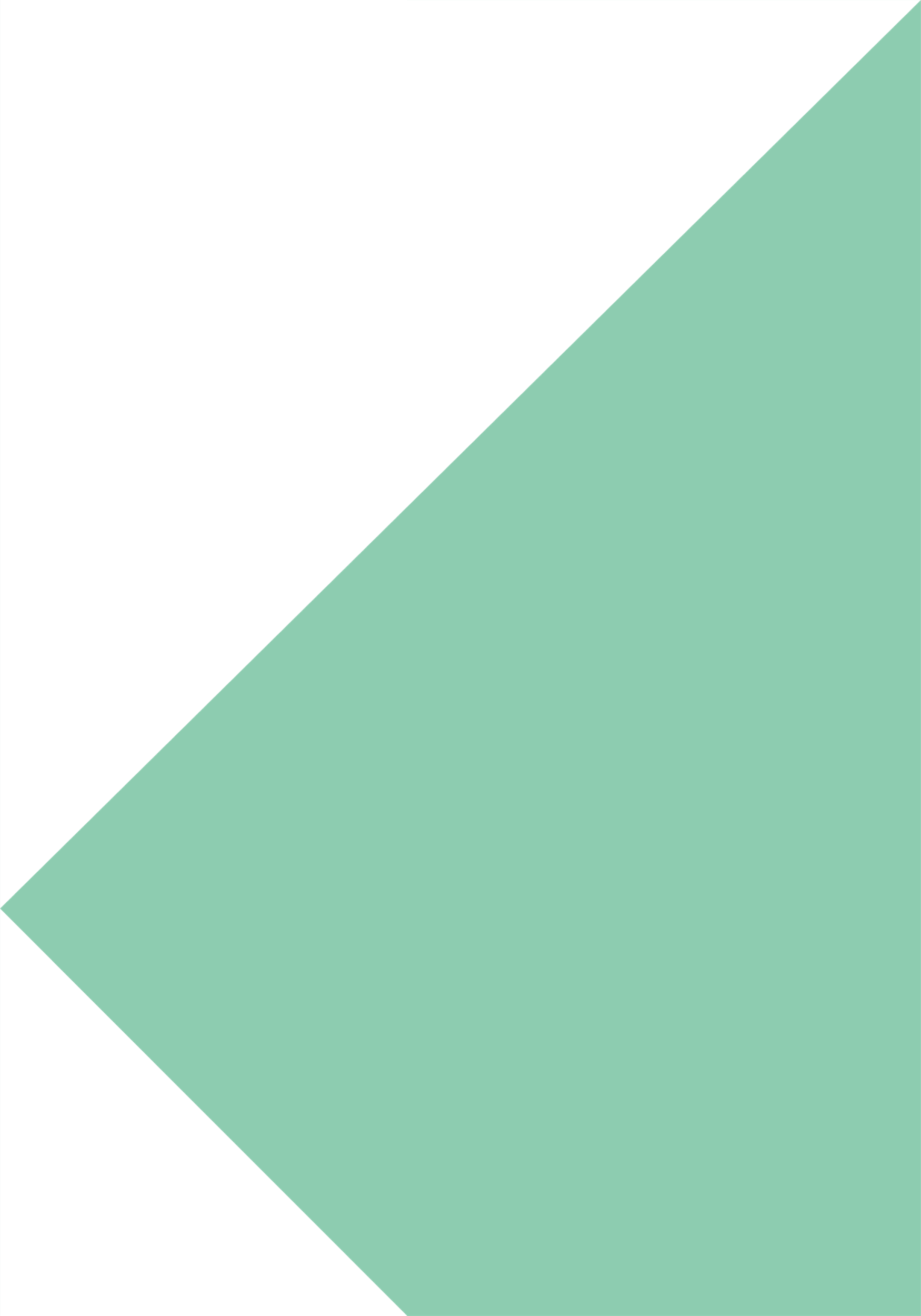 公司介绍
单击此处编辑您要的内容，建议您在展示时采用微软雅黑字体，本模版所有图形线条及其相应素材均可自由编辑、改色、替换。
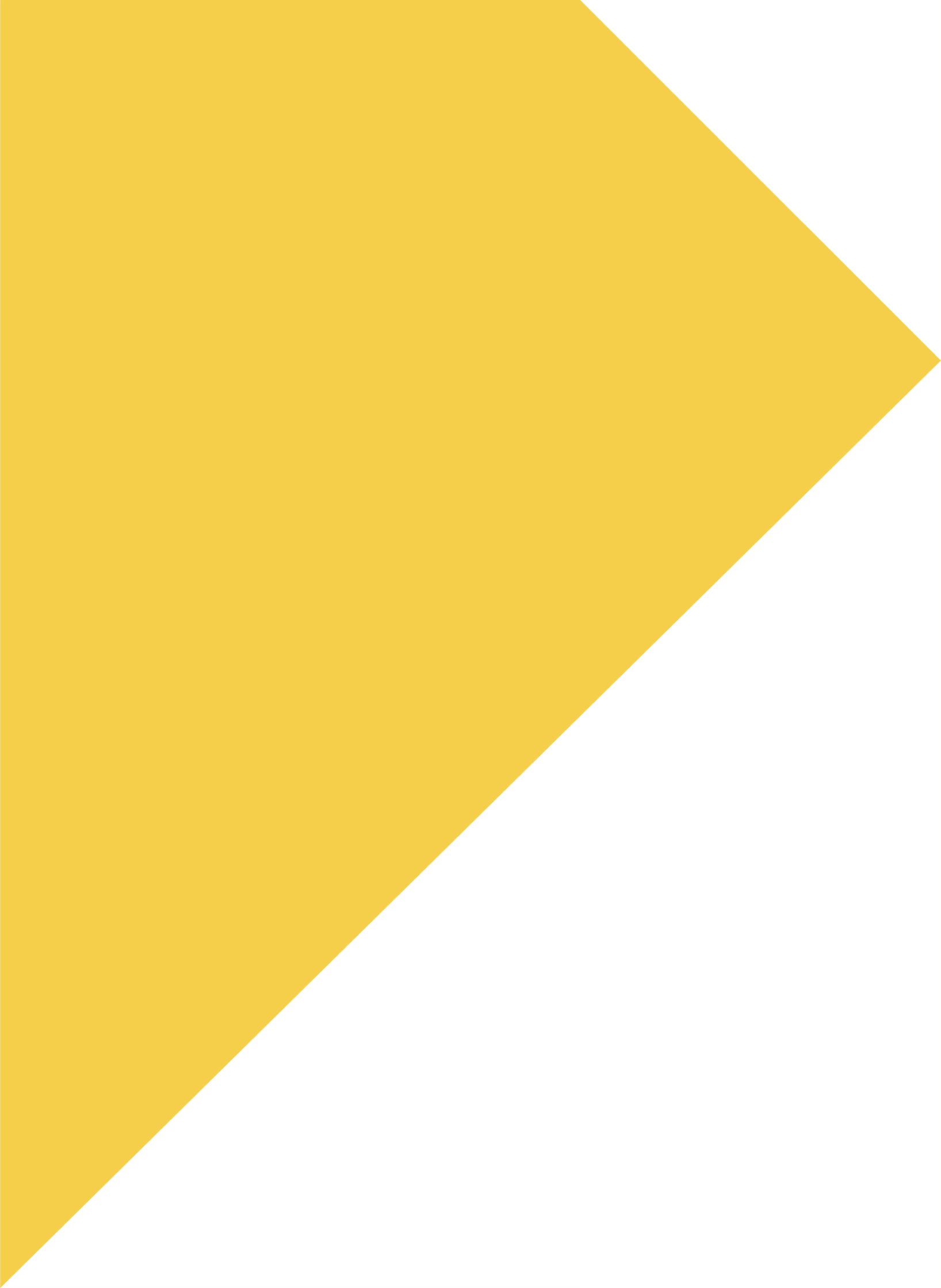 优劣势分析
During the long course of our history
优势
劣势
Insert you awesome clever slogan or theme in this area insert yatheme in this you awesome clever
Insert you awesome clever slogan or theme in this area insert yatheme in this you awesome clever
S
W
O
T
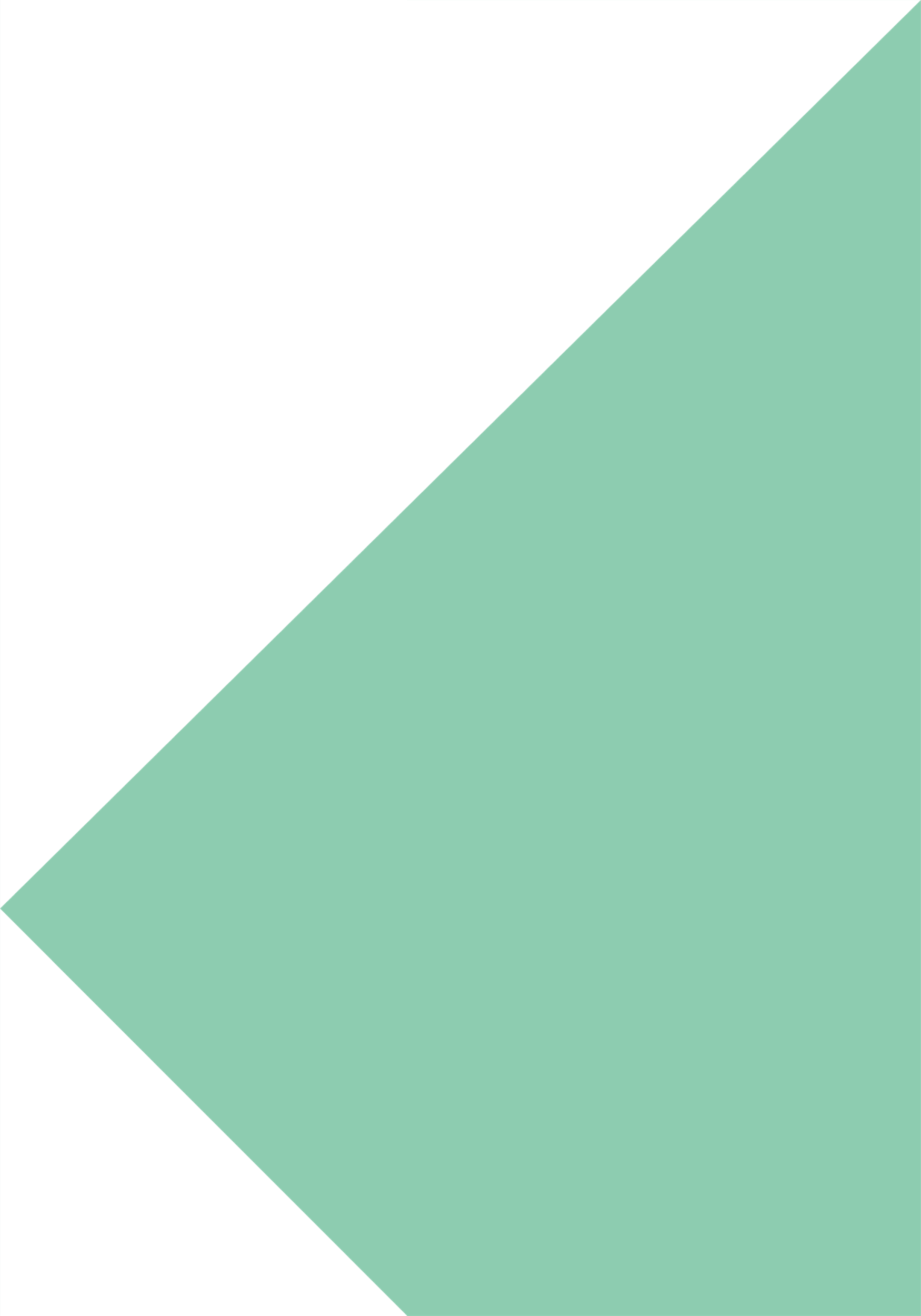 机遇
挑战
Insert you awesome clever slogan or theme in this area insert yatheme in this you awesome clever
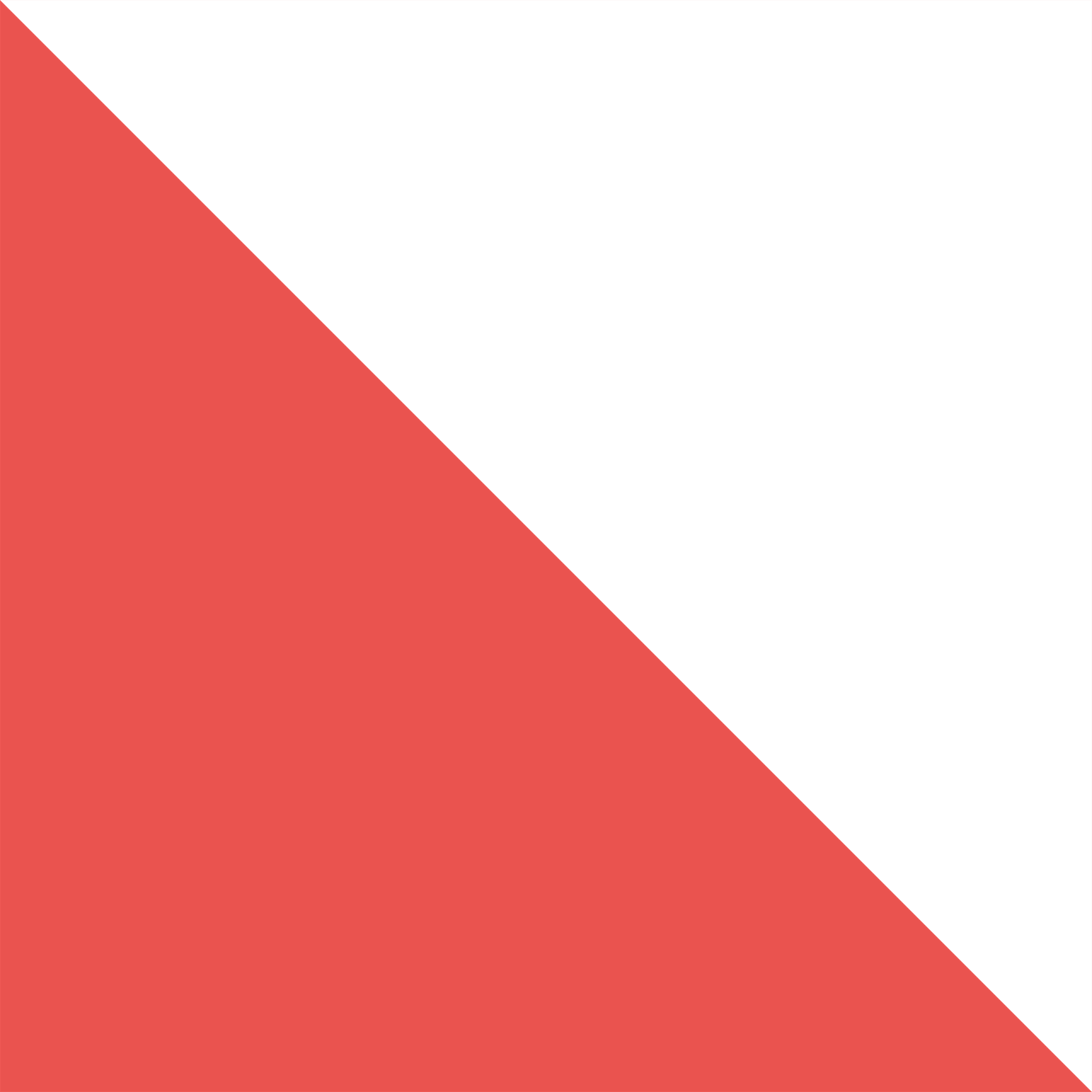 Insert you awesome clever slogan or theme in this area insert yatheme in this you awesome clever
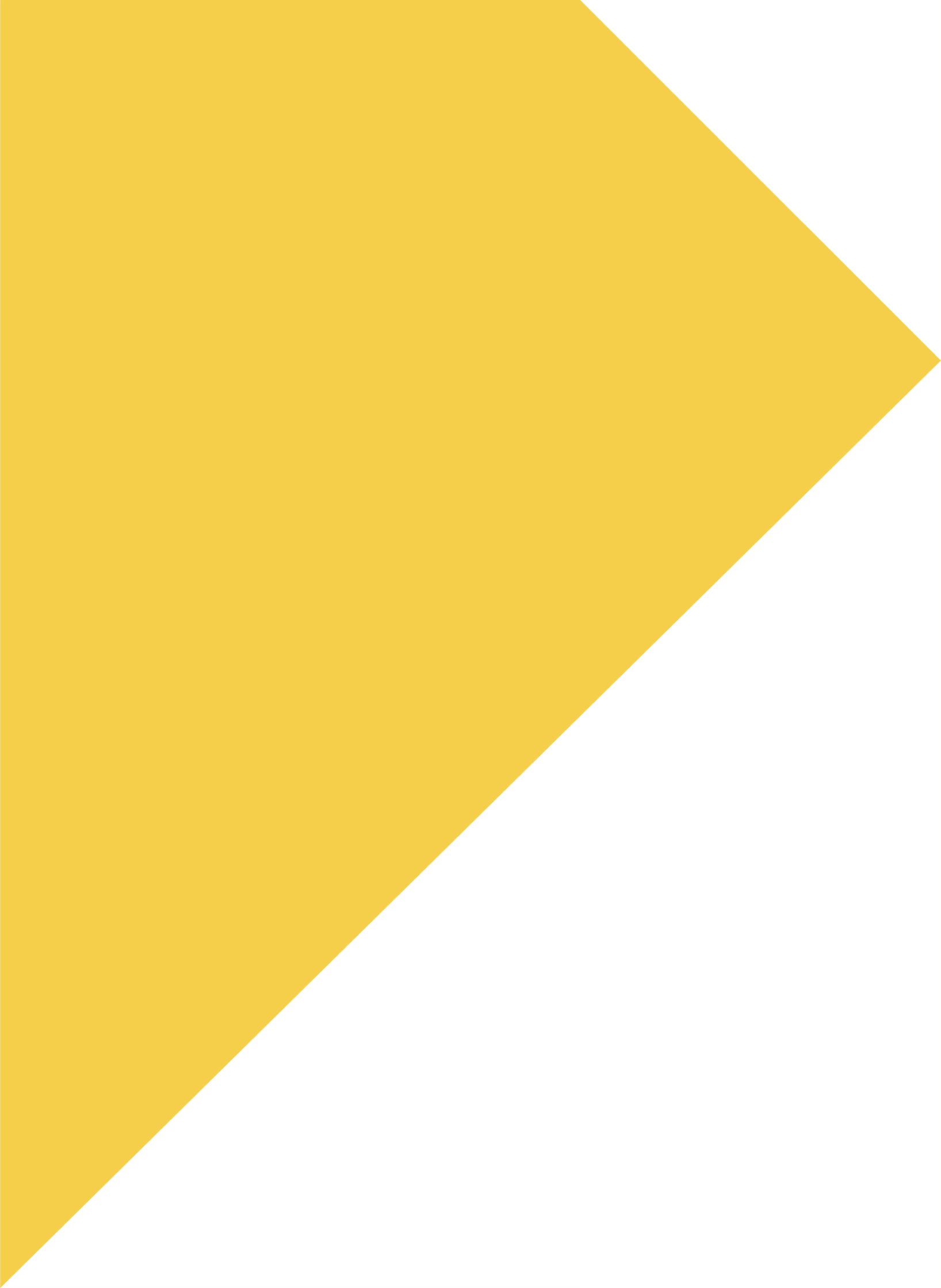 公司收益
During the long course of our history
实际收益
15 %
Lorem ipsum dolor sit amet put any thing here please mate
65 %
25 %
整体收益
预期收益
Lorem ipsum dolor sit amet put any thing here please mate
Lorem ipsum dolor sit amet put any thing here please mate
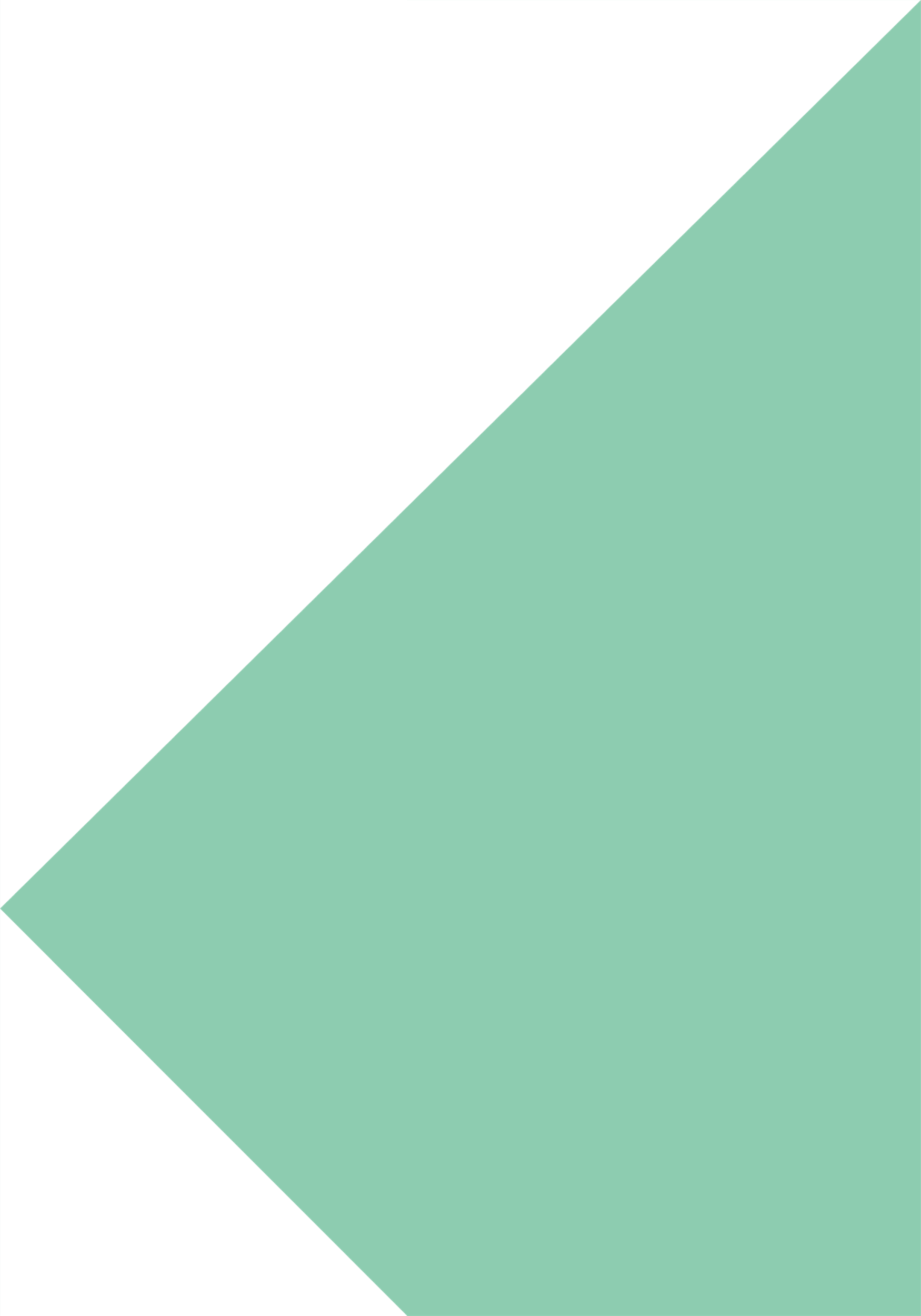 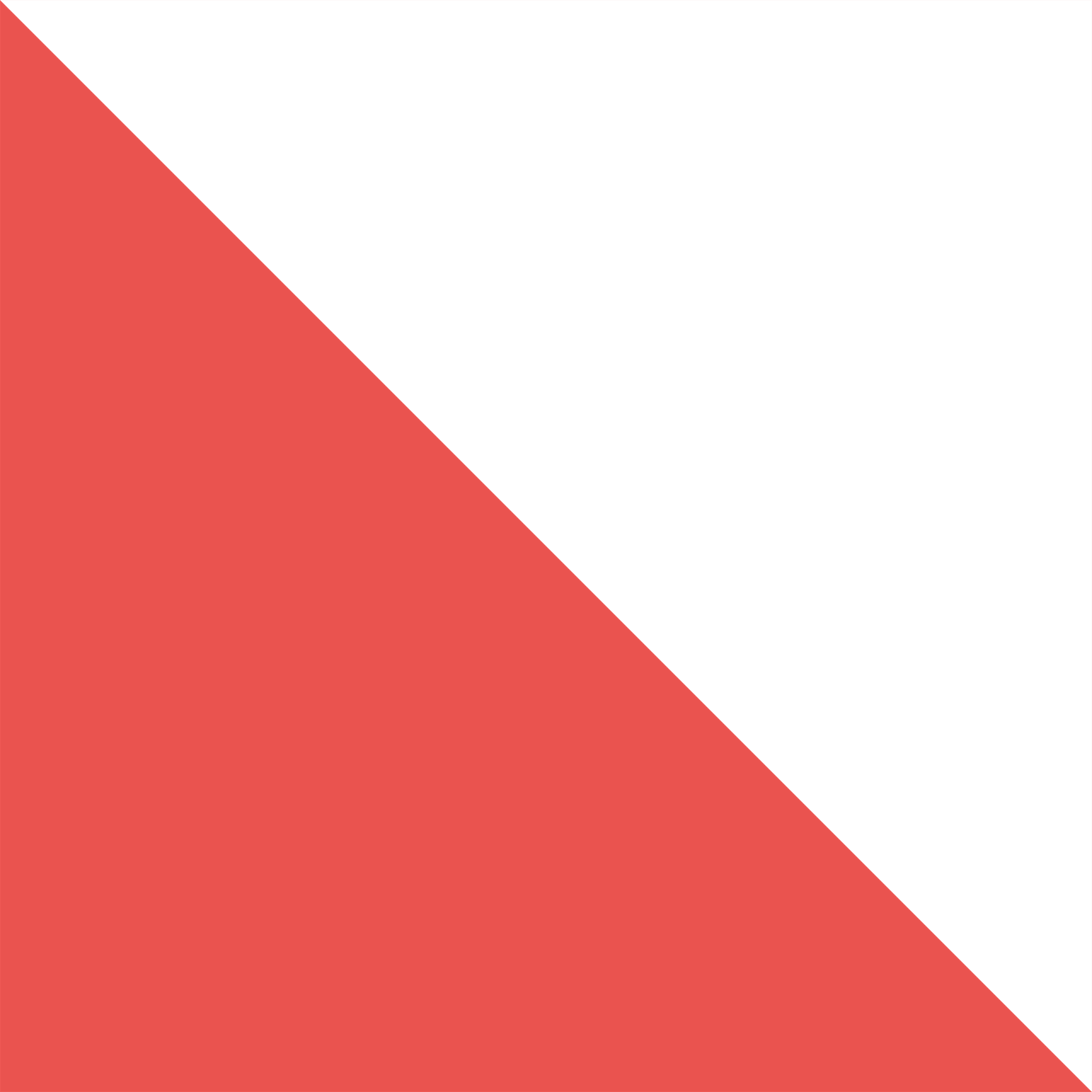 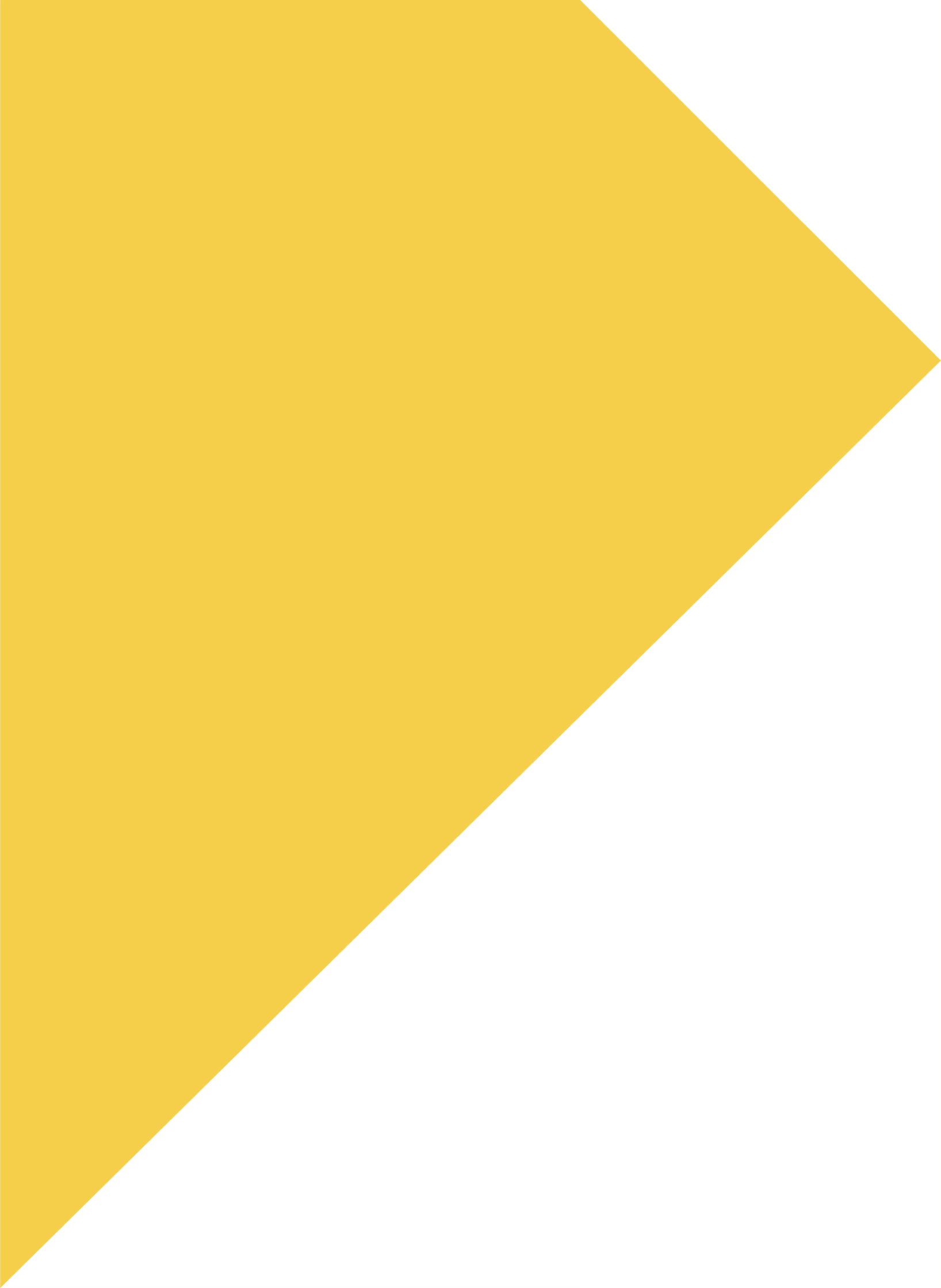 关于我们
During the long course of our history
57%
12%
生产线
PowerPoint offers word processing, outlining, drawing, graphing, and presentation management tools all designed to be easy to use and learn
31%
57%
31%
销售
PowerPoint offers word processing, outlining, drawing, graphing, and presentation management tools all designed to be easy to use and learn
12%
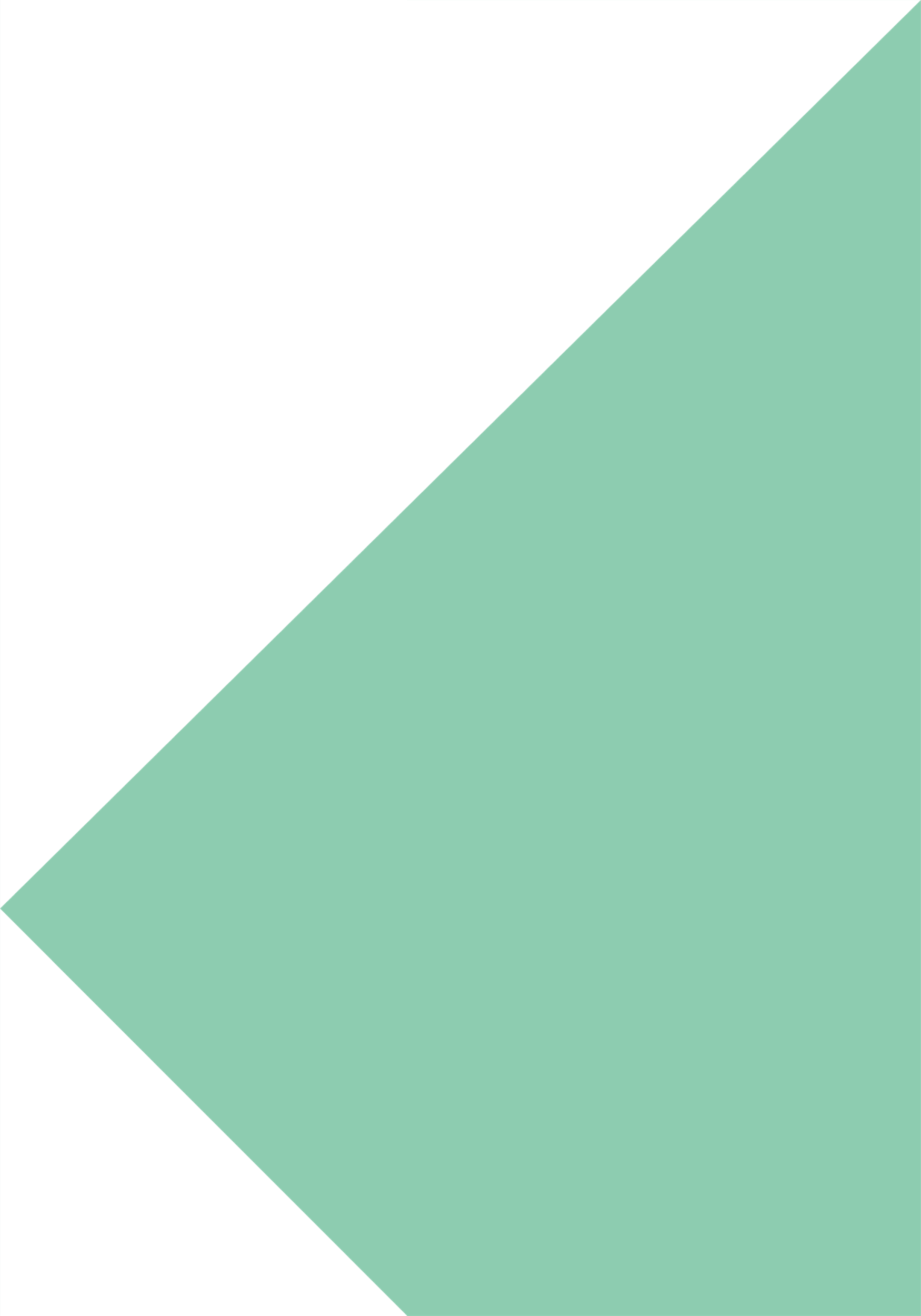 研发
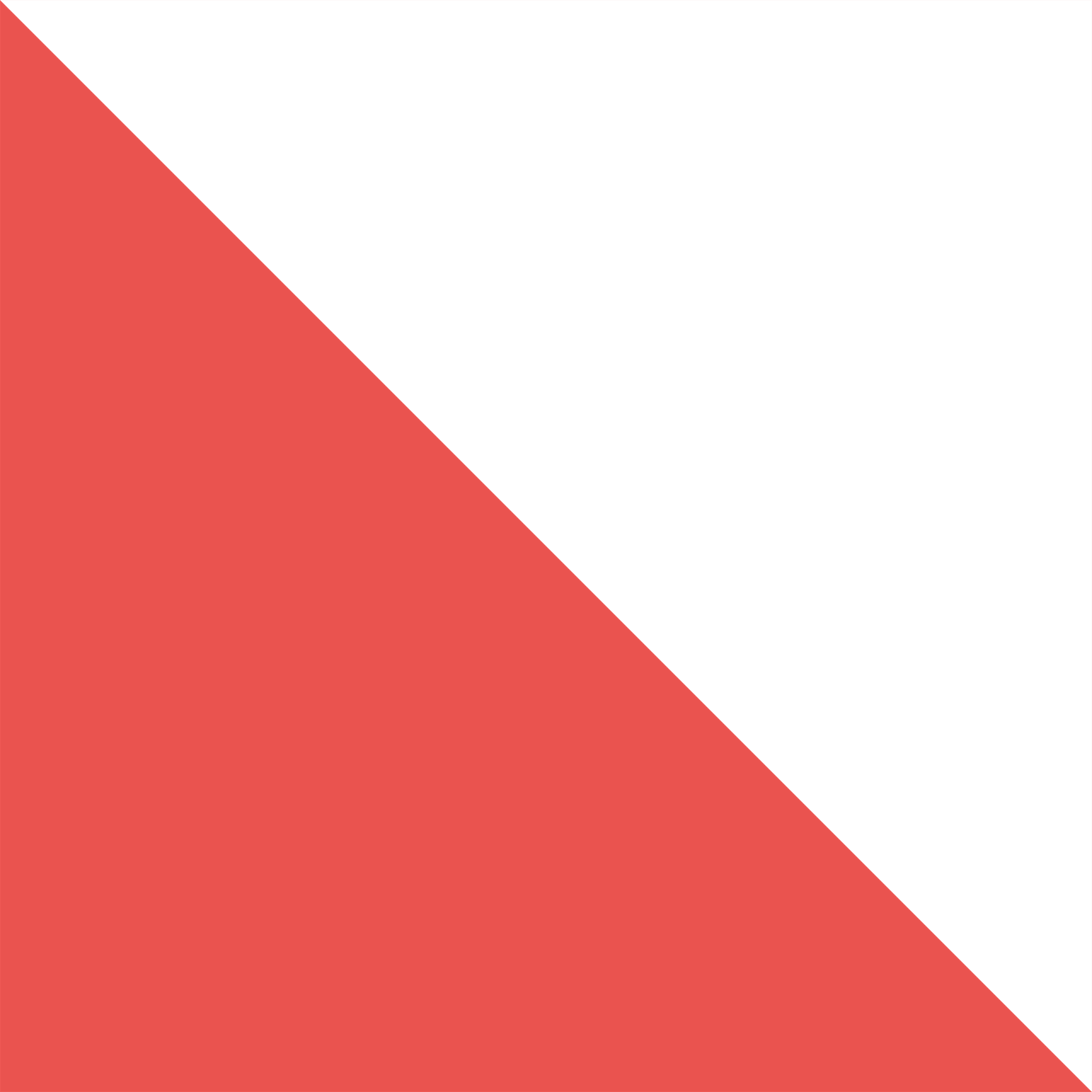 PowerPoint offers word processing, outlining, drawing, graphing, and presentation management tools all designed to be easy to use and learn
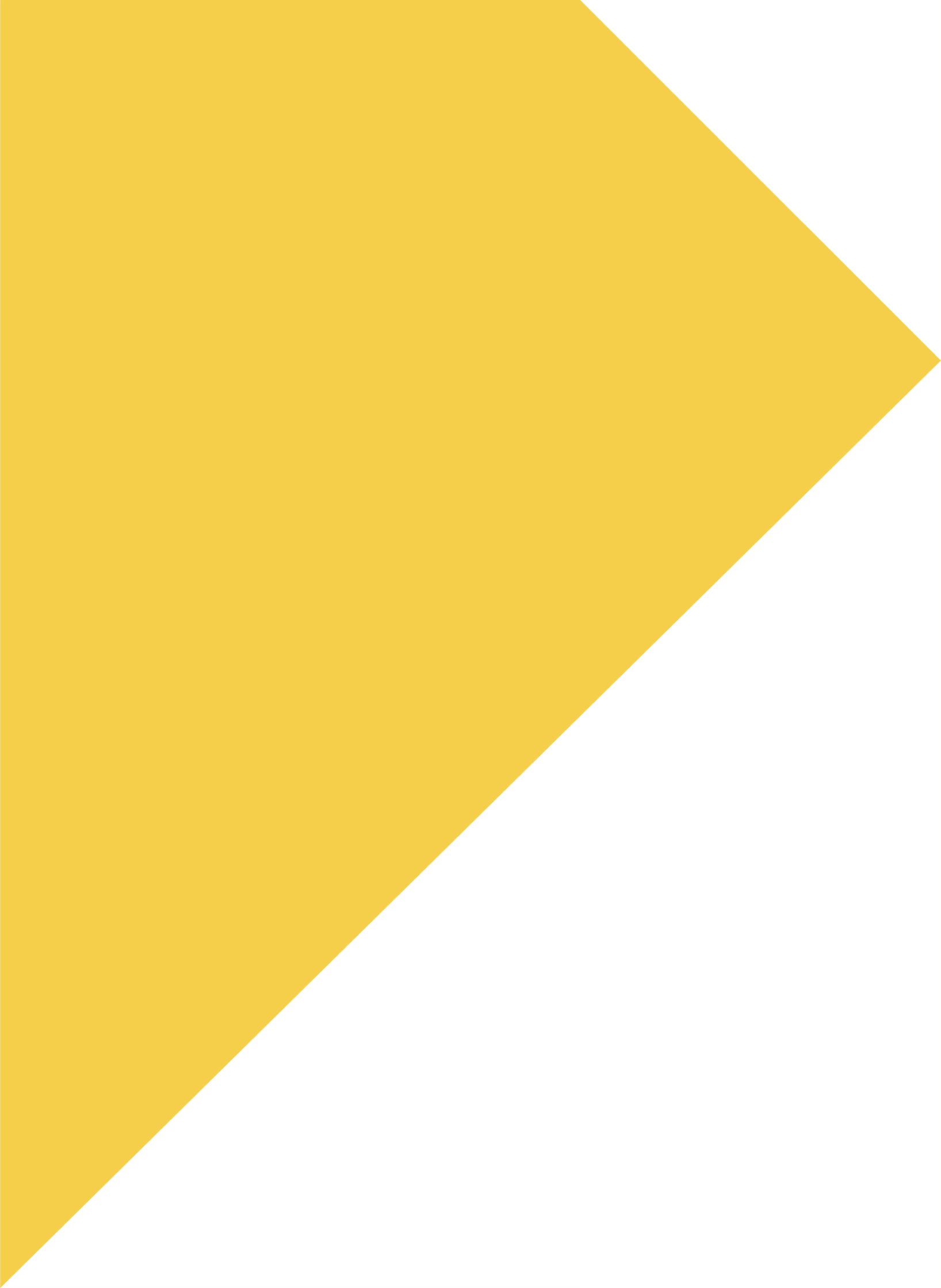 工作效率
During the long course of our history
公司计划
Powerpoint offers word processing, outlining, drawing, graphing, and presentation management tools- all designed to be easy to use and learn
人员安排
Powerpoint offers word processing, outlining, drawing, graphing, and presentation management tools- all designed to be easy to use and learn
工作计划
Powerpoint offers word processing, outlining, drawing, graphing, and presentation management tools- all designed to be easy to use and learn
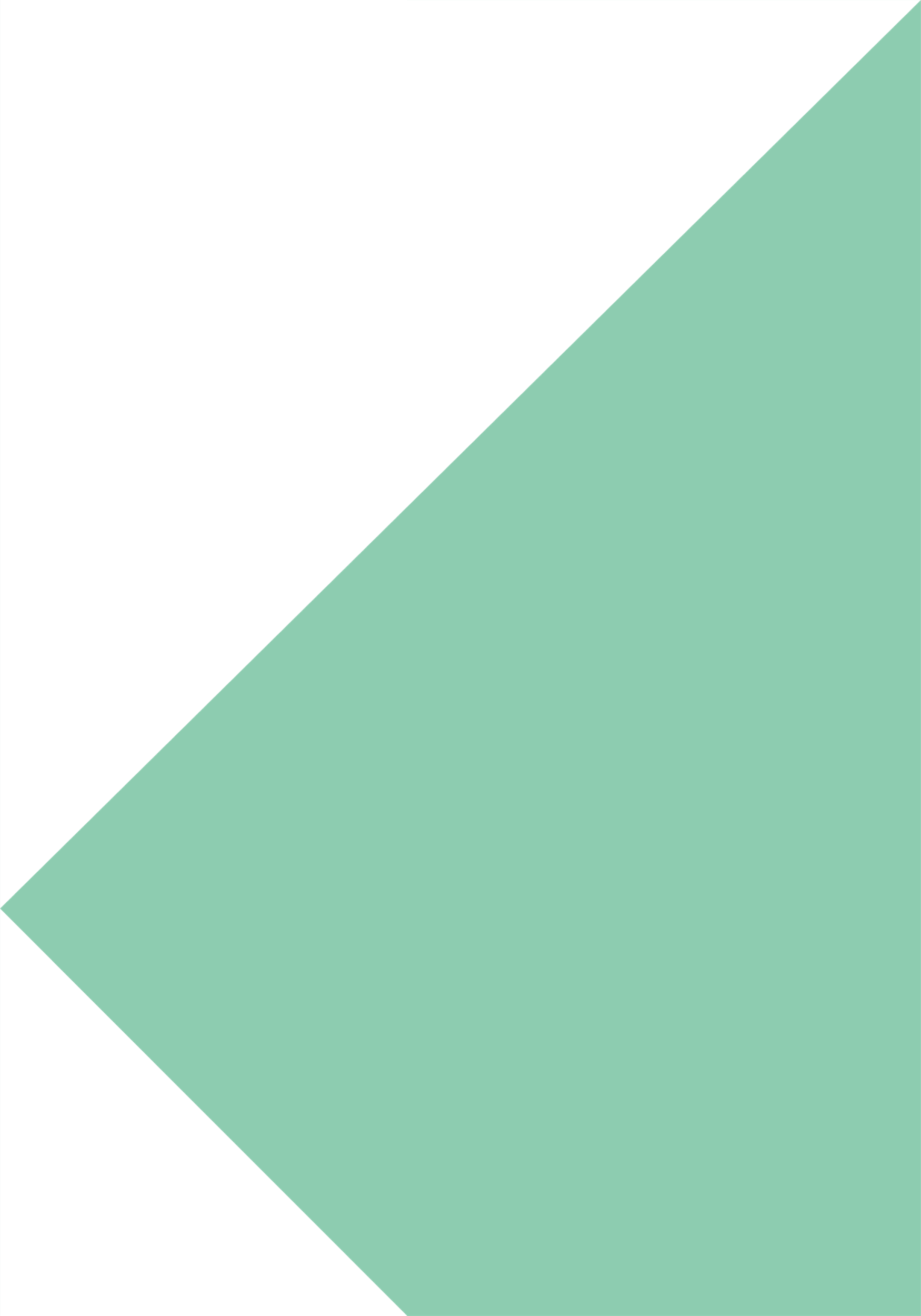 工作总结
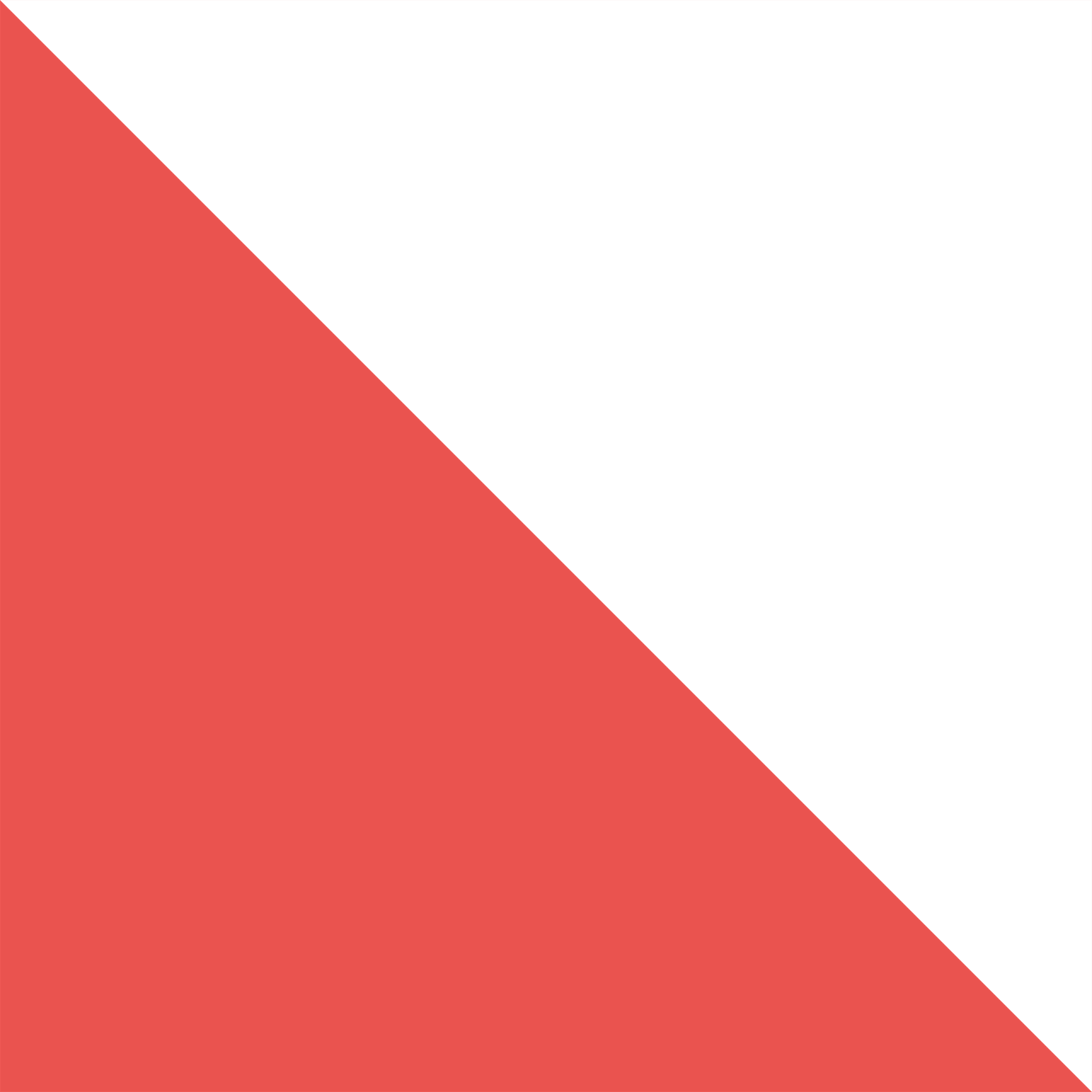 Powerpoint offers word processing, outlining, drawing, graphing, and presentation management tools- all designed to be easy to use and learn
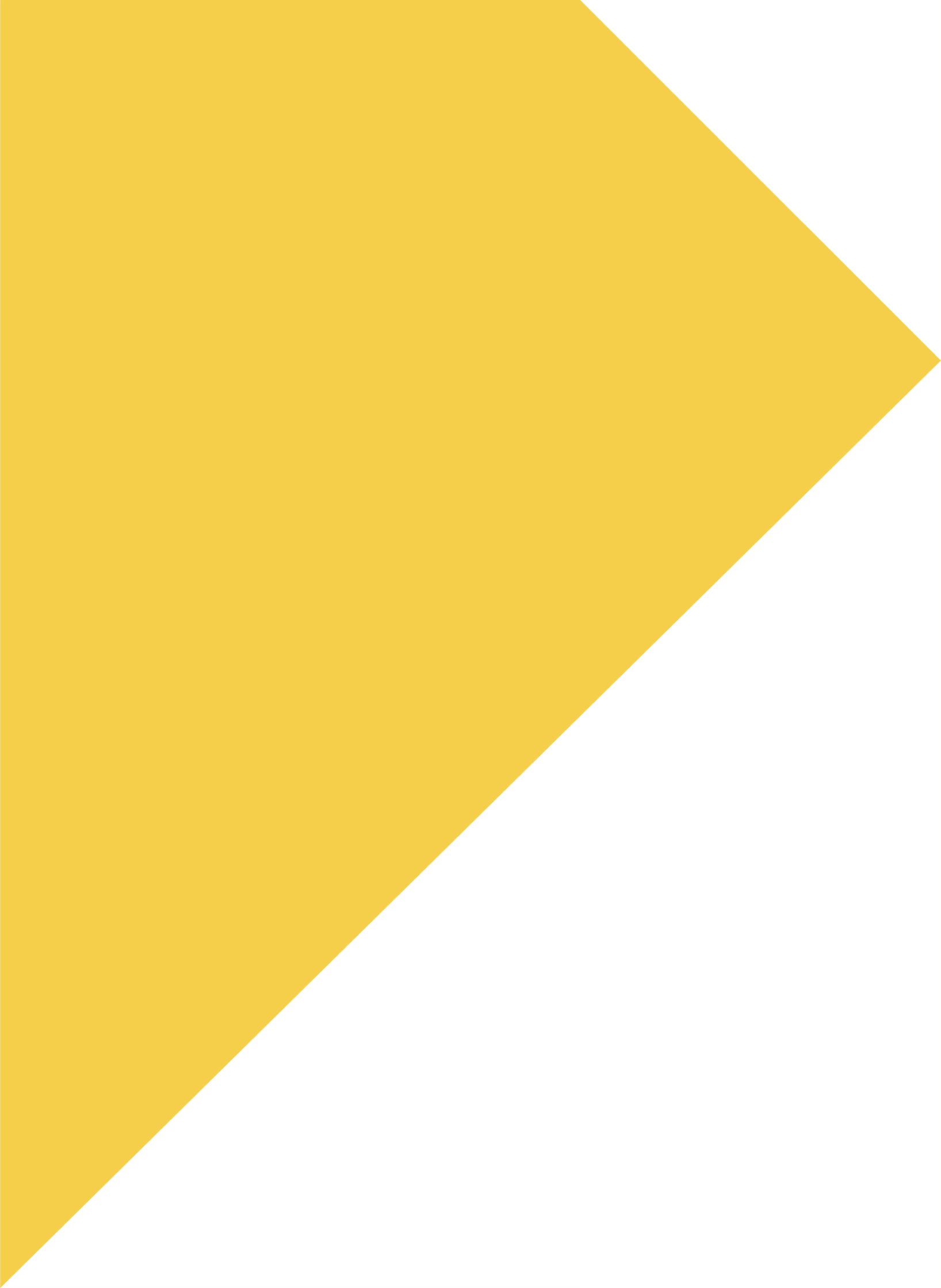 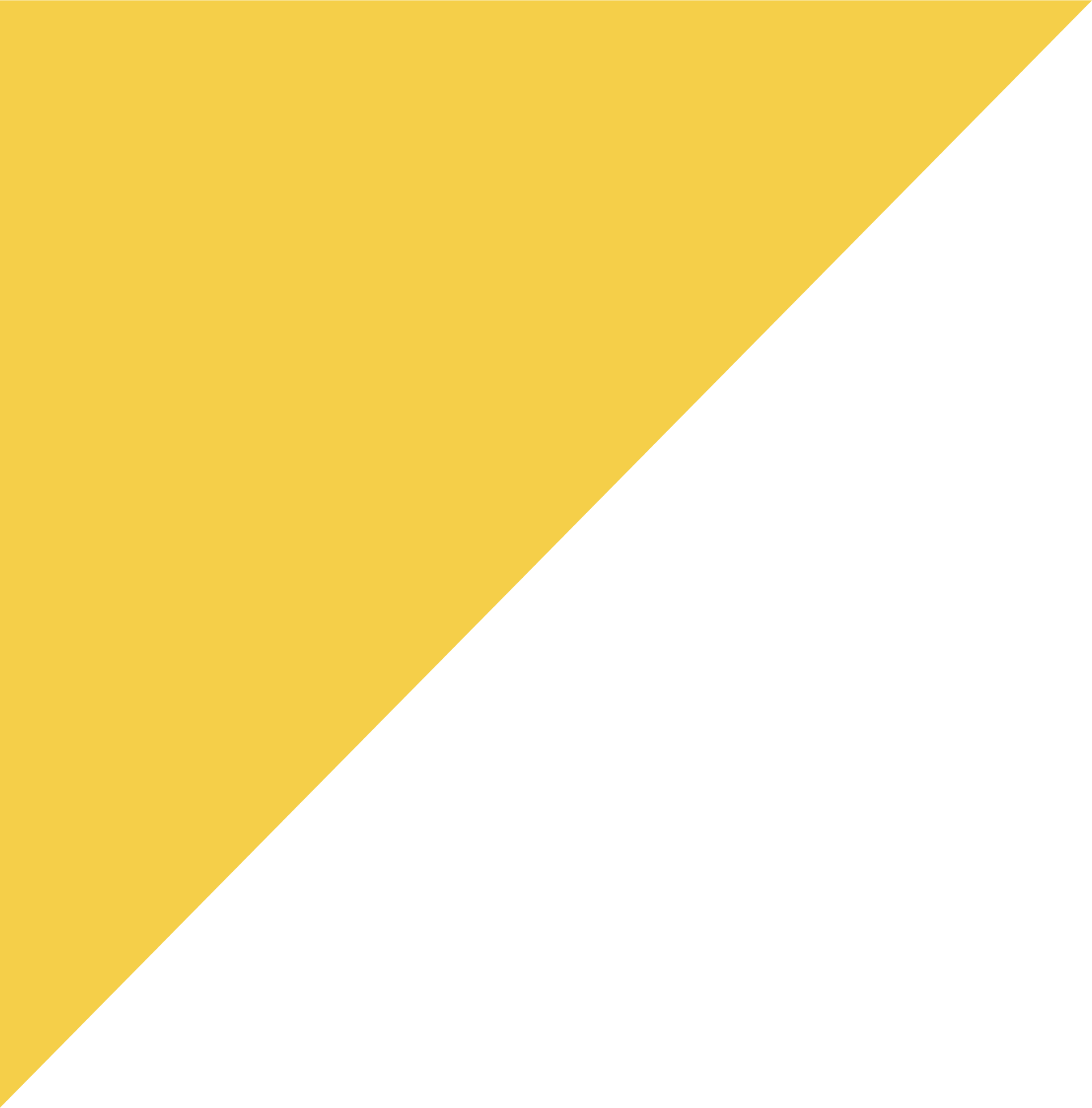 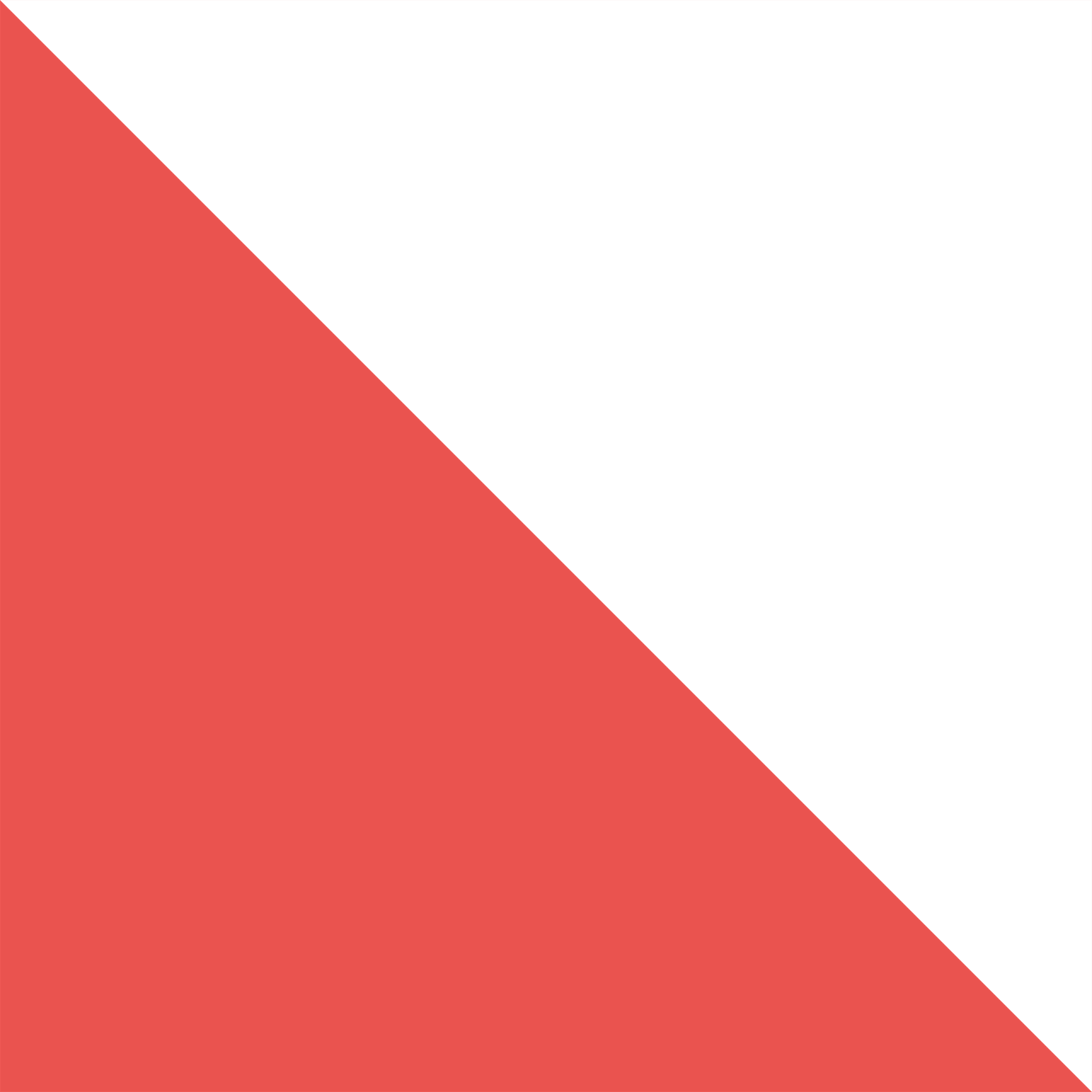 3
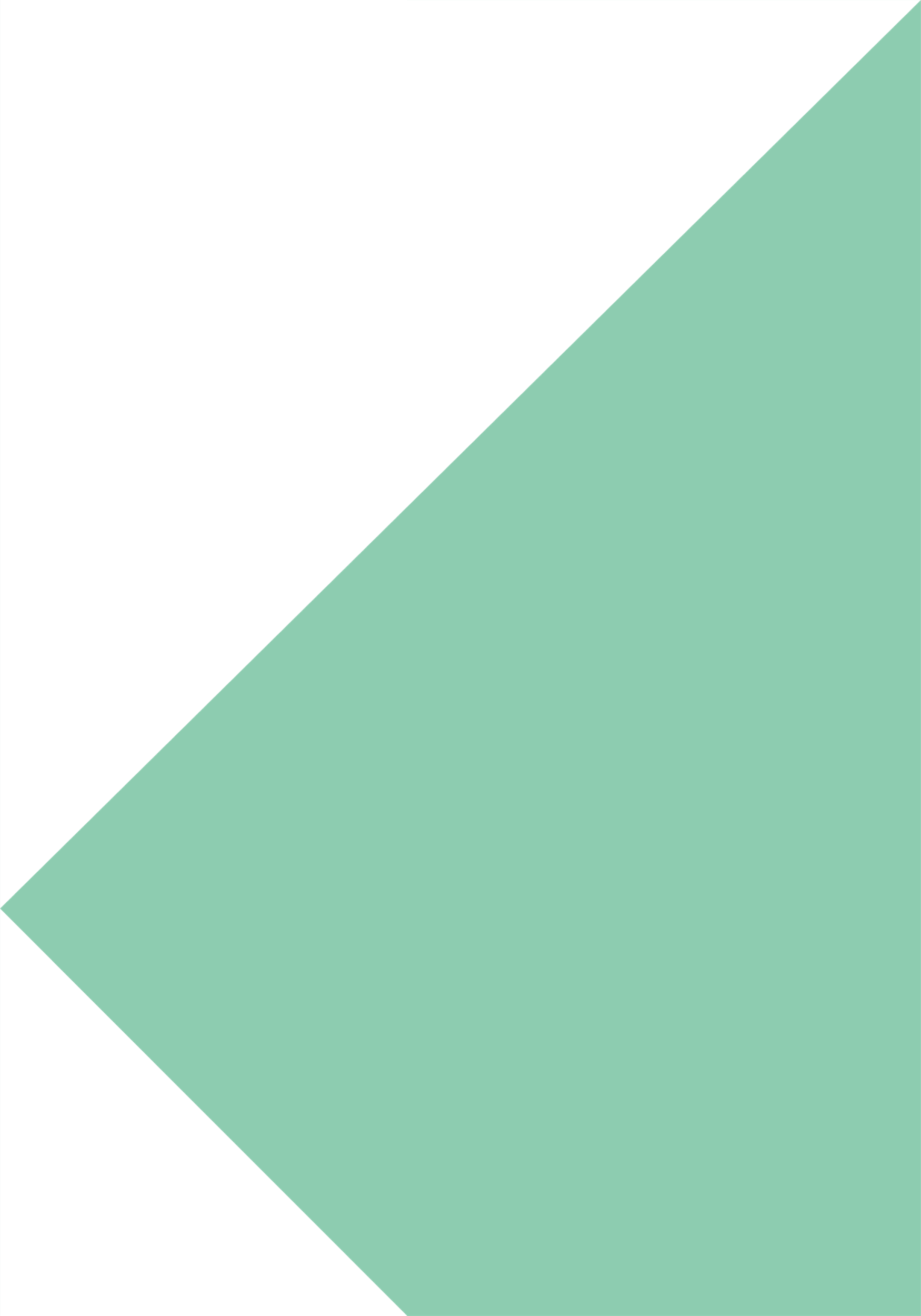 项目分析
单击此处编辑您要的内容，建议您在展示时采用微软雅黑字体，本模版所有图形线条及其相应素材均可自由编辑、改色、替换。
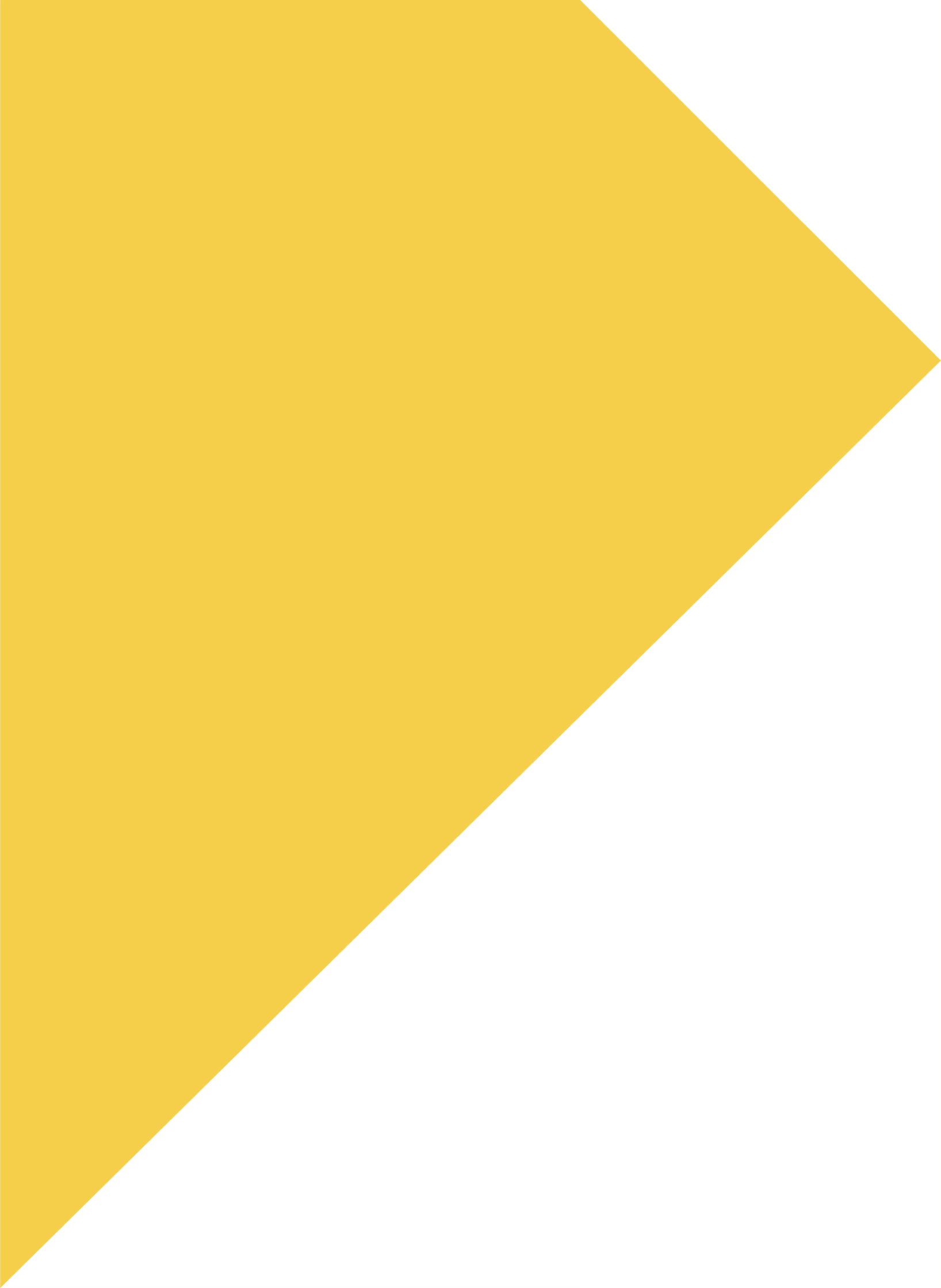 项目介绍
During the long course of our history
成品分析
Powerpoint offers word processing, outlining, drawing, graphing, and presentation management tools- all designed to be easy to use and learn
研发
生产
推广
销售
售后
Design inspiration For presentation
Design inspiration For presentation
Design inspiration For presentation
Design inspiration For presentation
Design inspiration For presentation
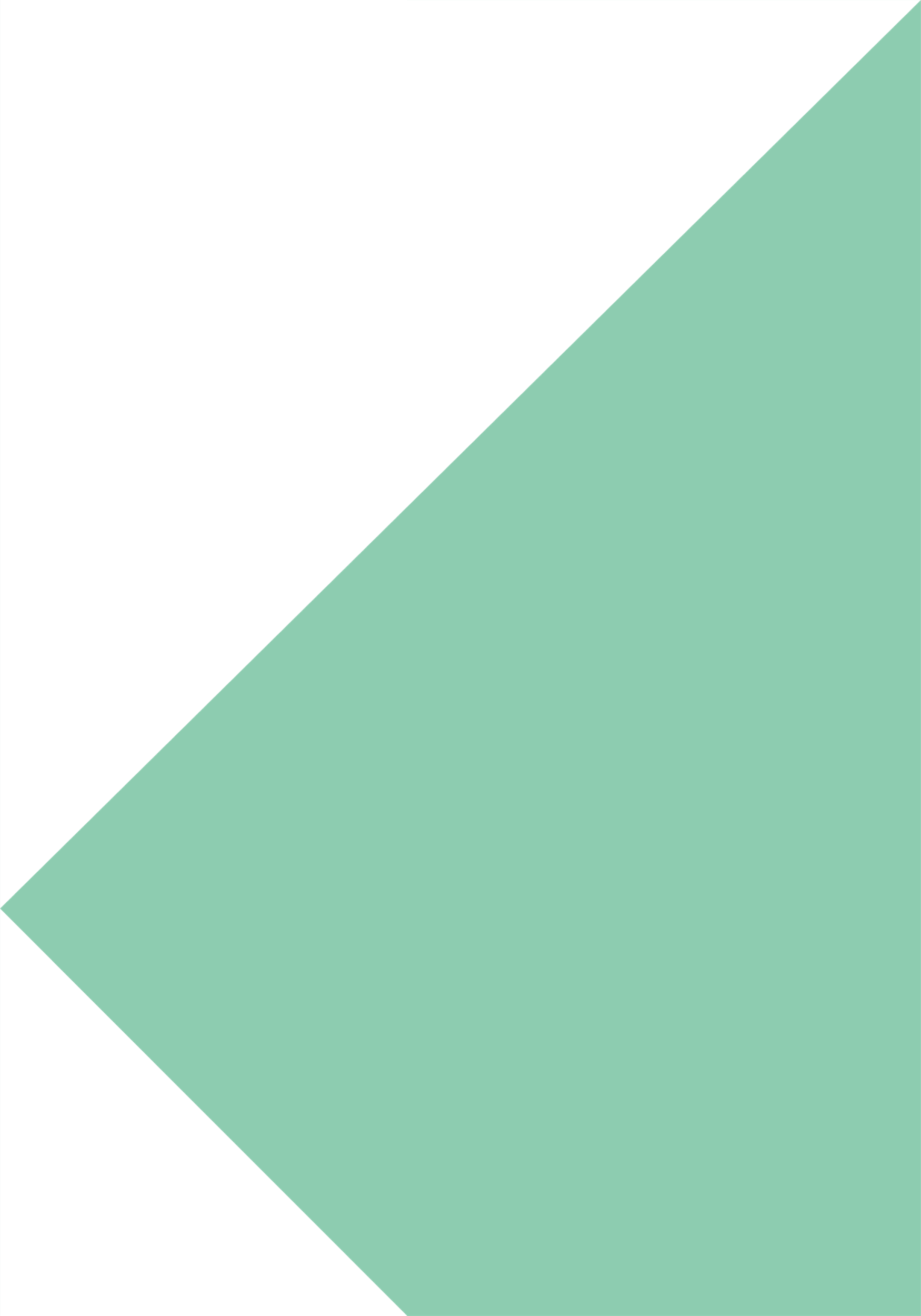 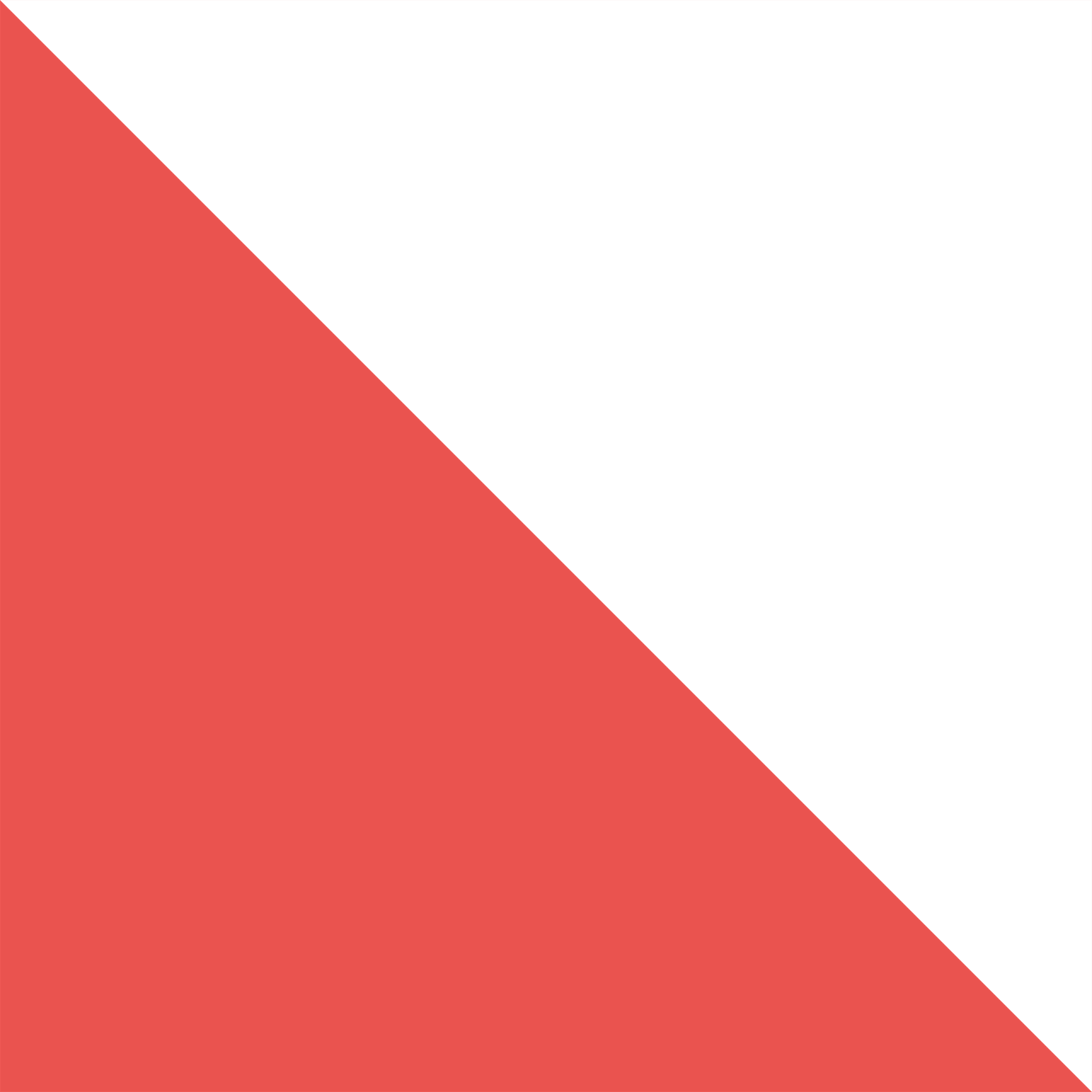 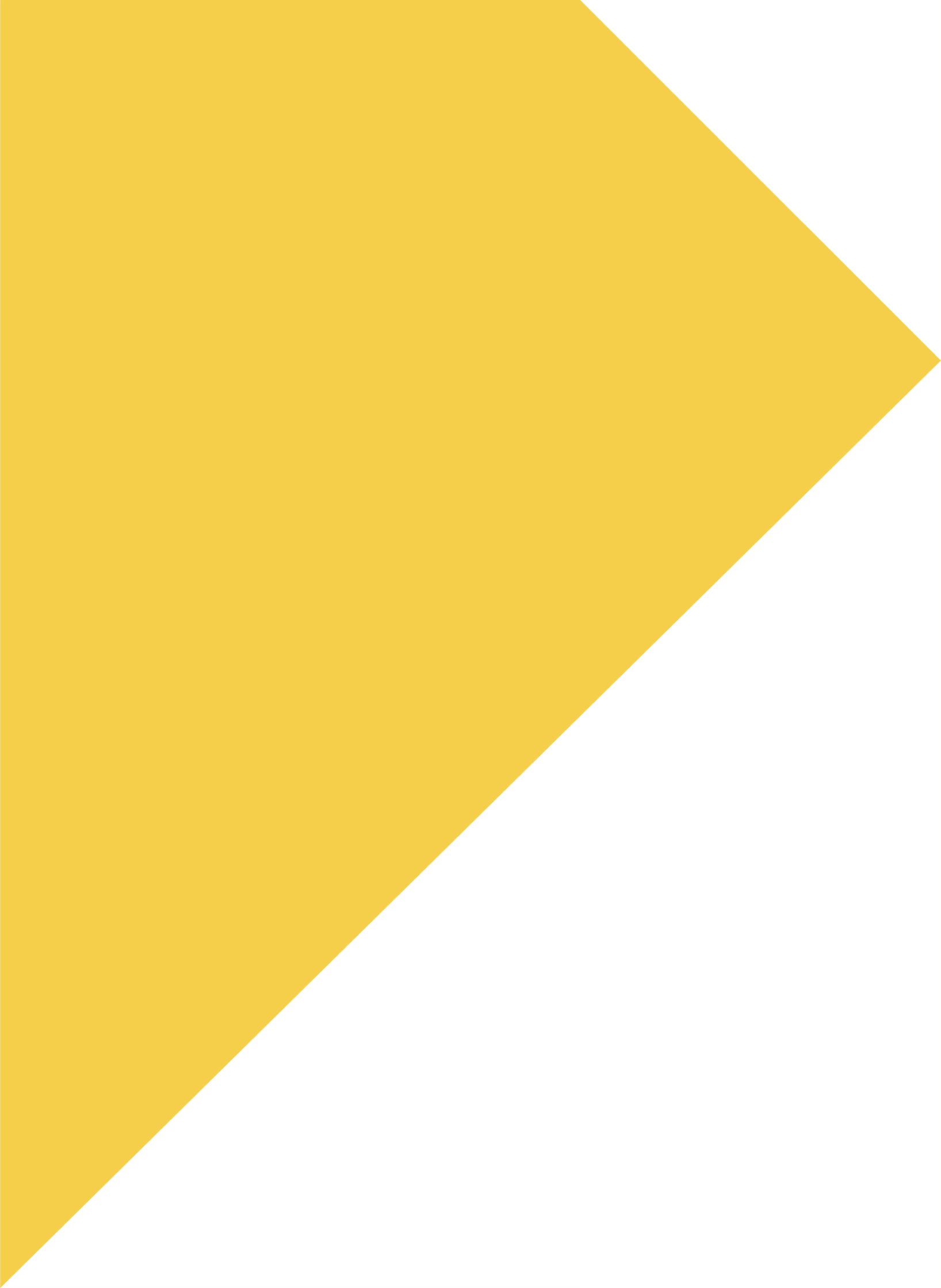 成品介绍
During the long course of our history
目标计划
人员分工
Insert you awesome clever slogan or theme in this area insert yatheme in this you awesome clever
Insert you awesome clever slogan or theme in this area insert yatheme in this you awesome clever
Tremendous visual
 appeal
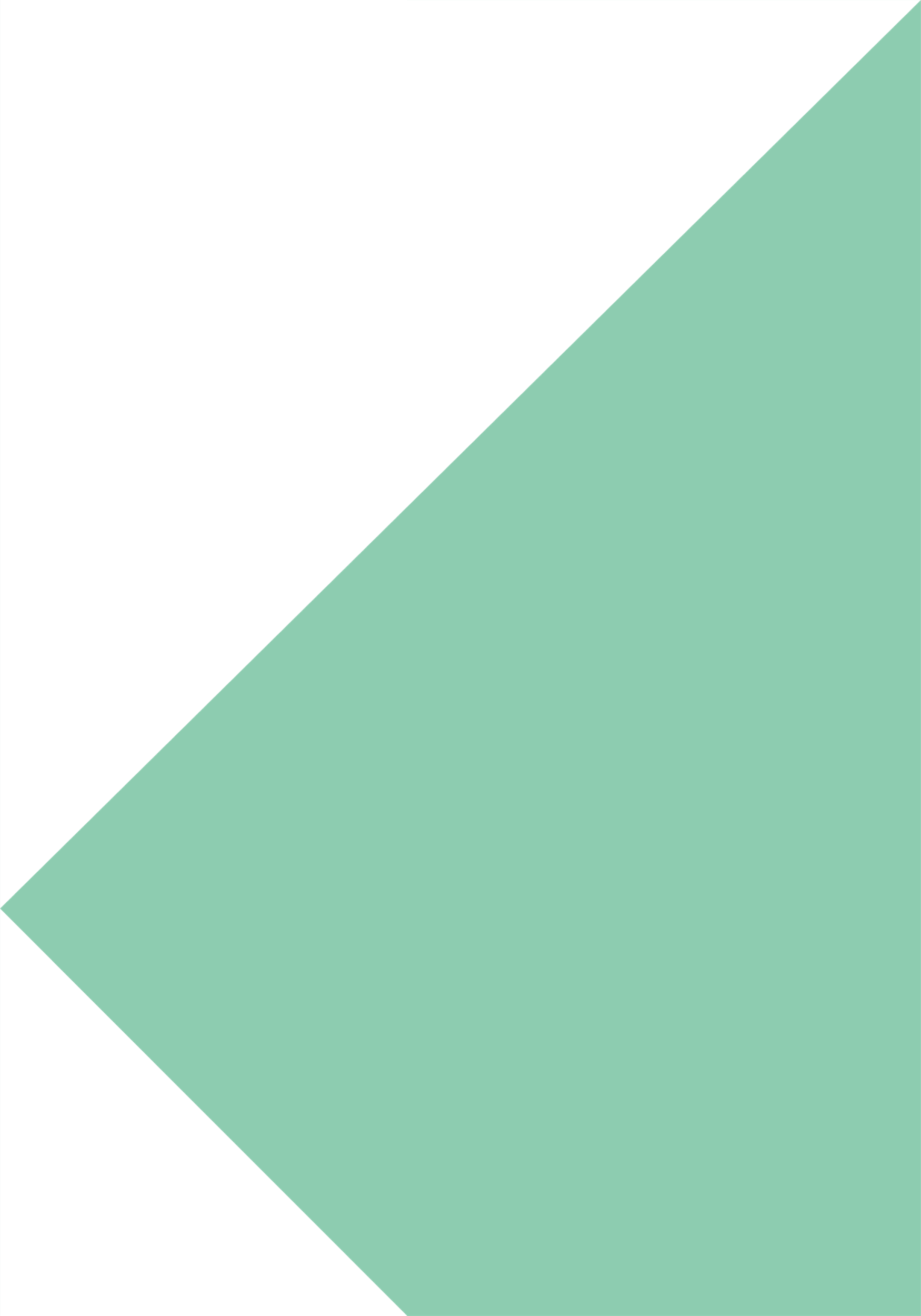 制造
产品研发
Insert you awesome clever slogan or theme in this area insert yatheme in this you awesome clever
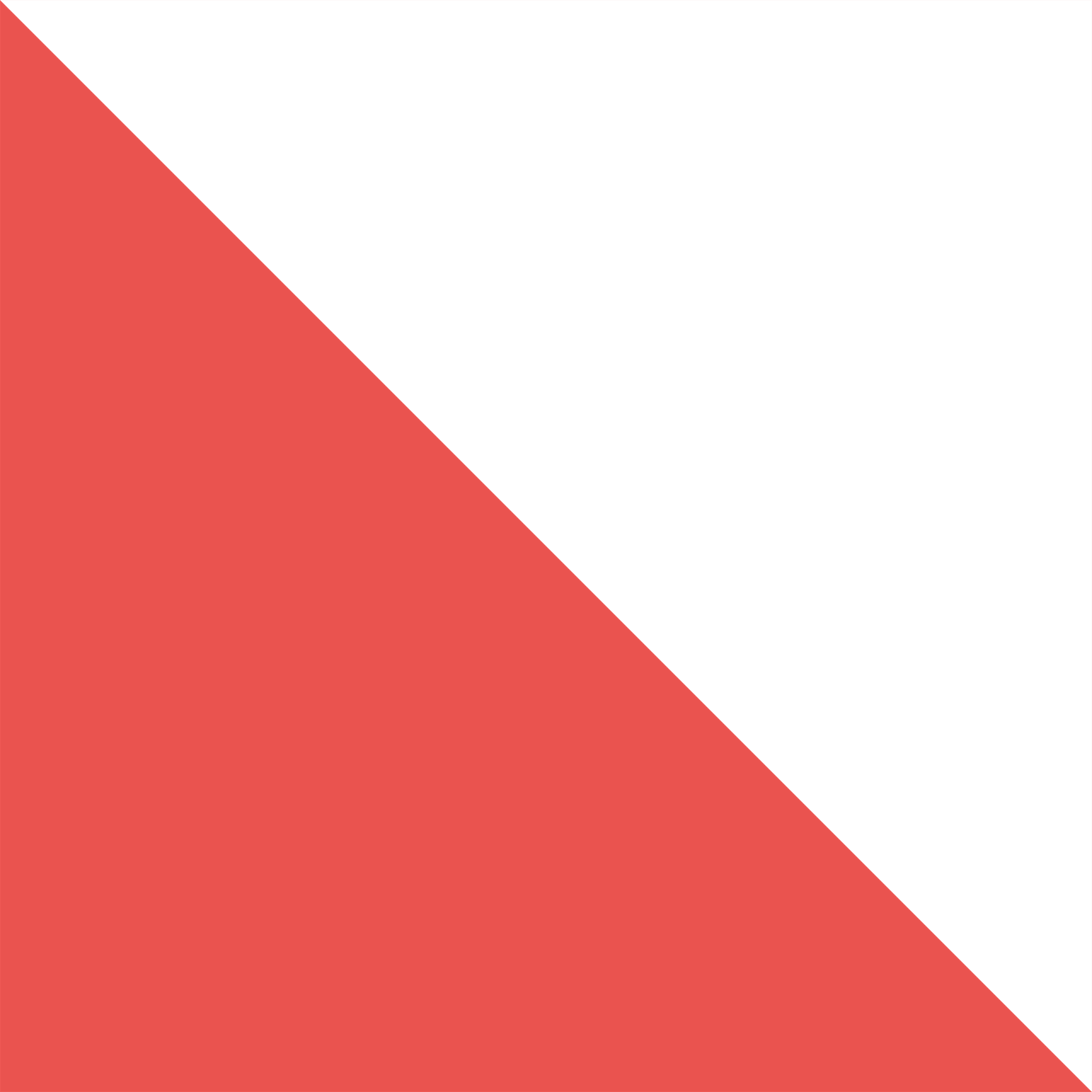 Insert you awesome clever slogan or theme in this area insert yatheme in this you awesome clever
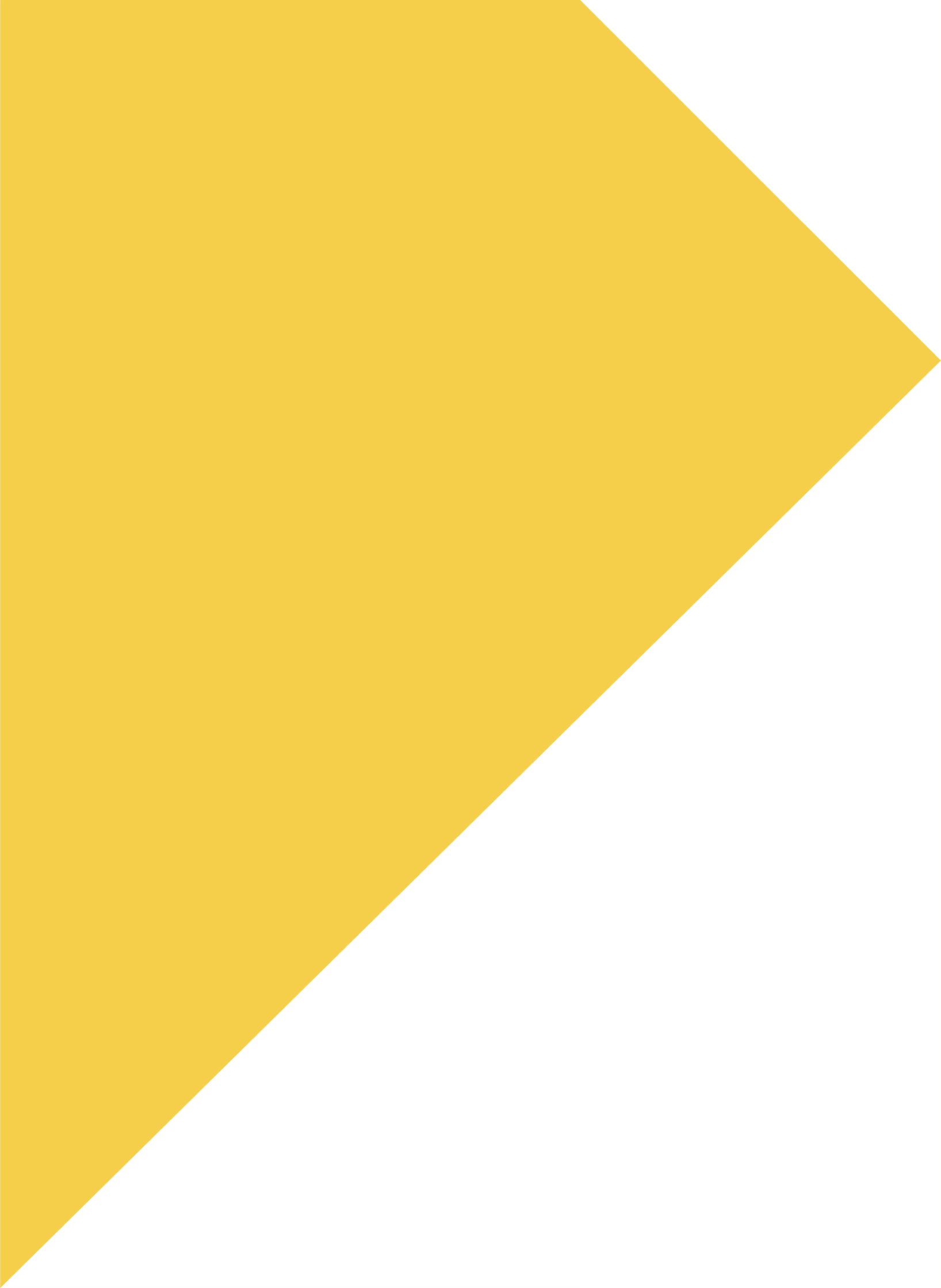 成平展示
During the long course of our history
负责人
负责人
负责人
负责人
Creative Director
Creative Director
Creative Director
Creative Director
Donec at dictum lectus. Fusce felis tellus, volutpat quis venenatis non, adipiscing quis orci.
Donec at dictum lectus. Fusce felis tellus, volutpat quis venenatis non, adipiscing quis orci.
Donec at dictum lectus. Fusce felis tellus, volutpat quis venenatis non, adipiscing quis orci.
Donec at dictum lectus. Fusce felis tellus, volutpat quis venenatis non, adipiscing quis orci.
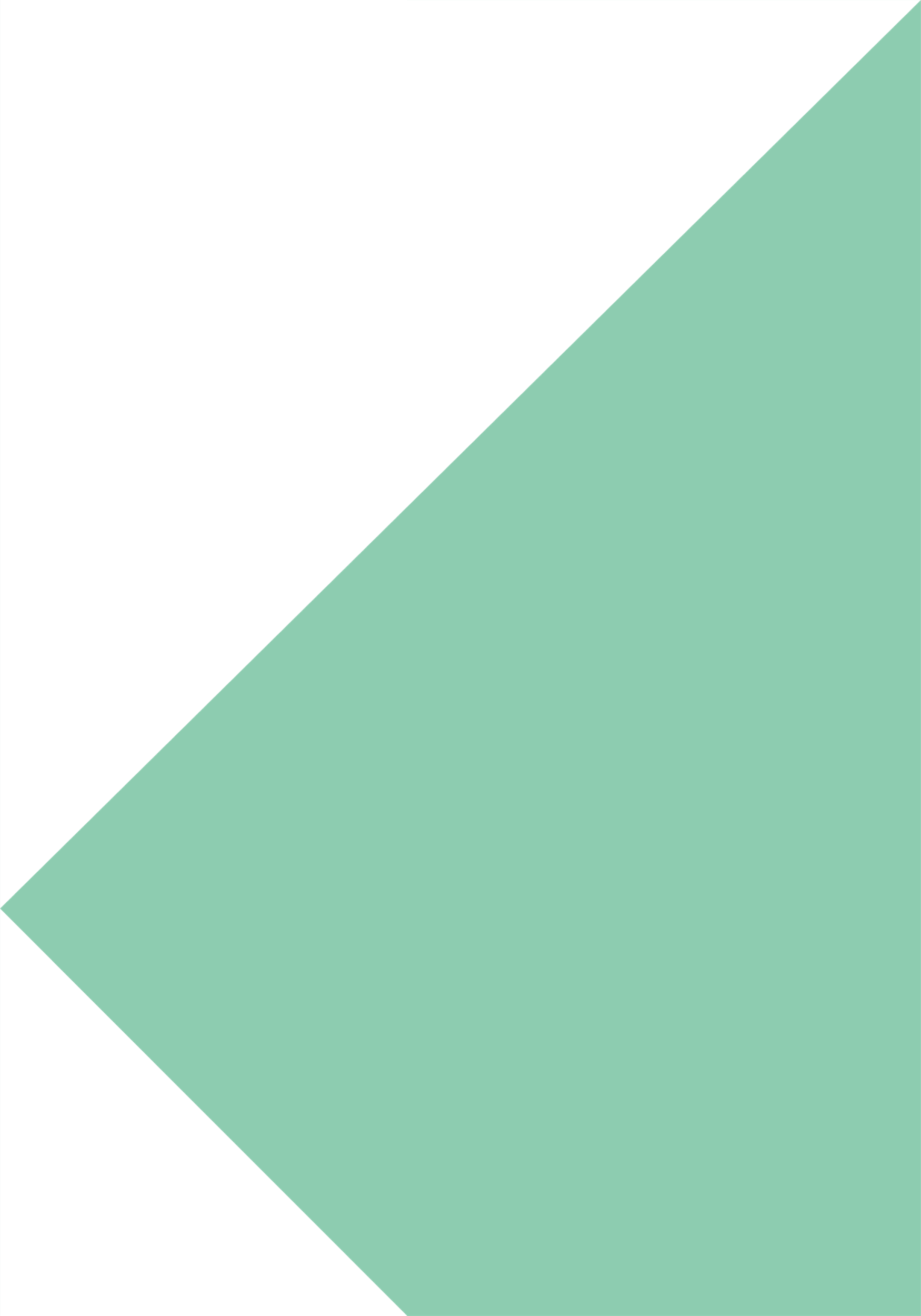 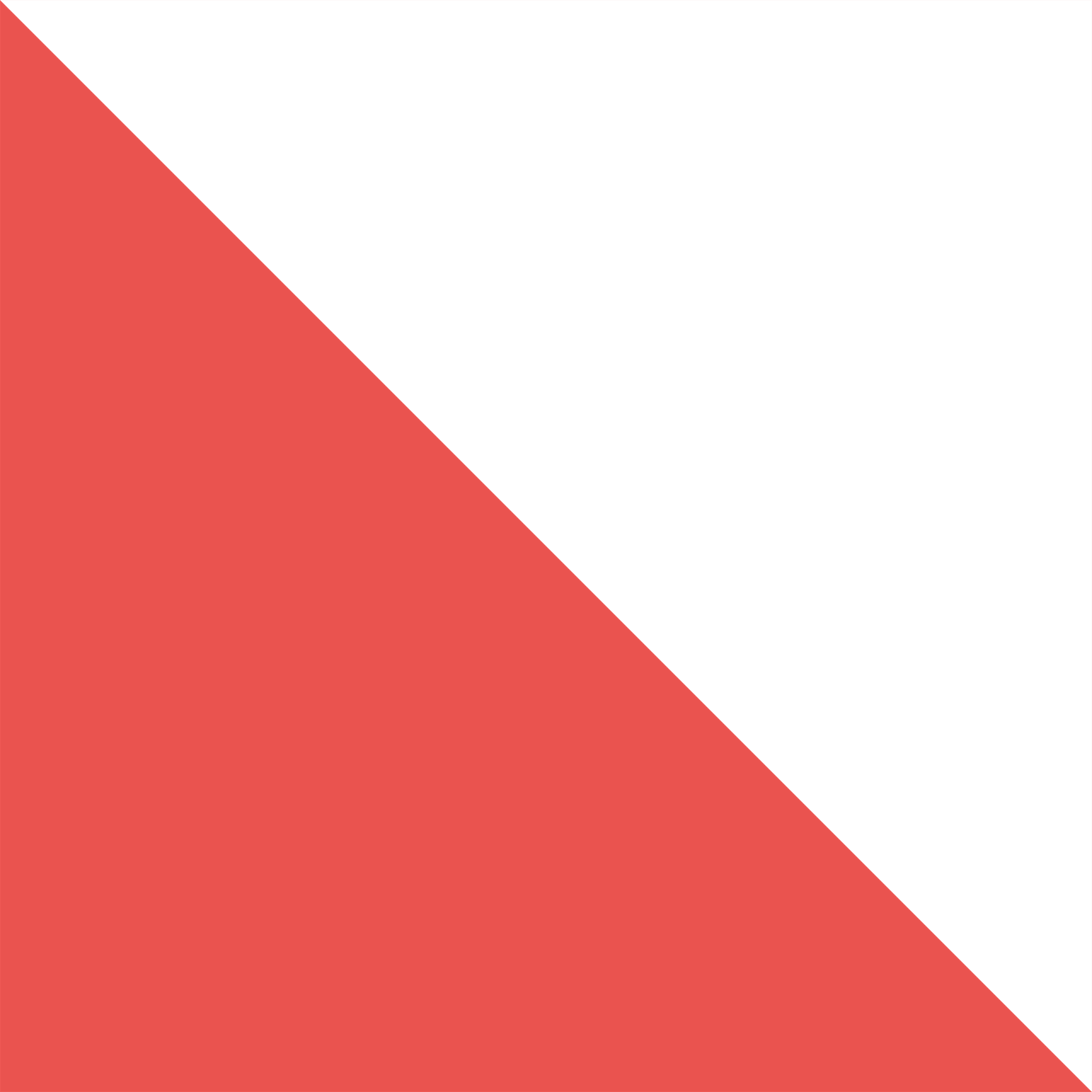 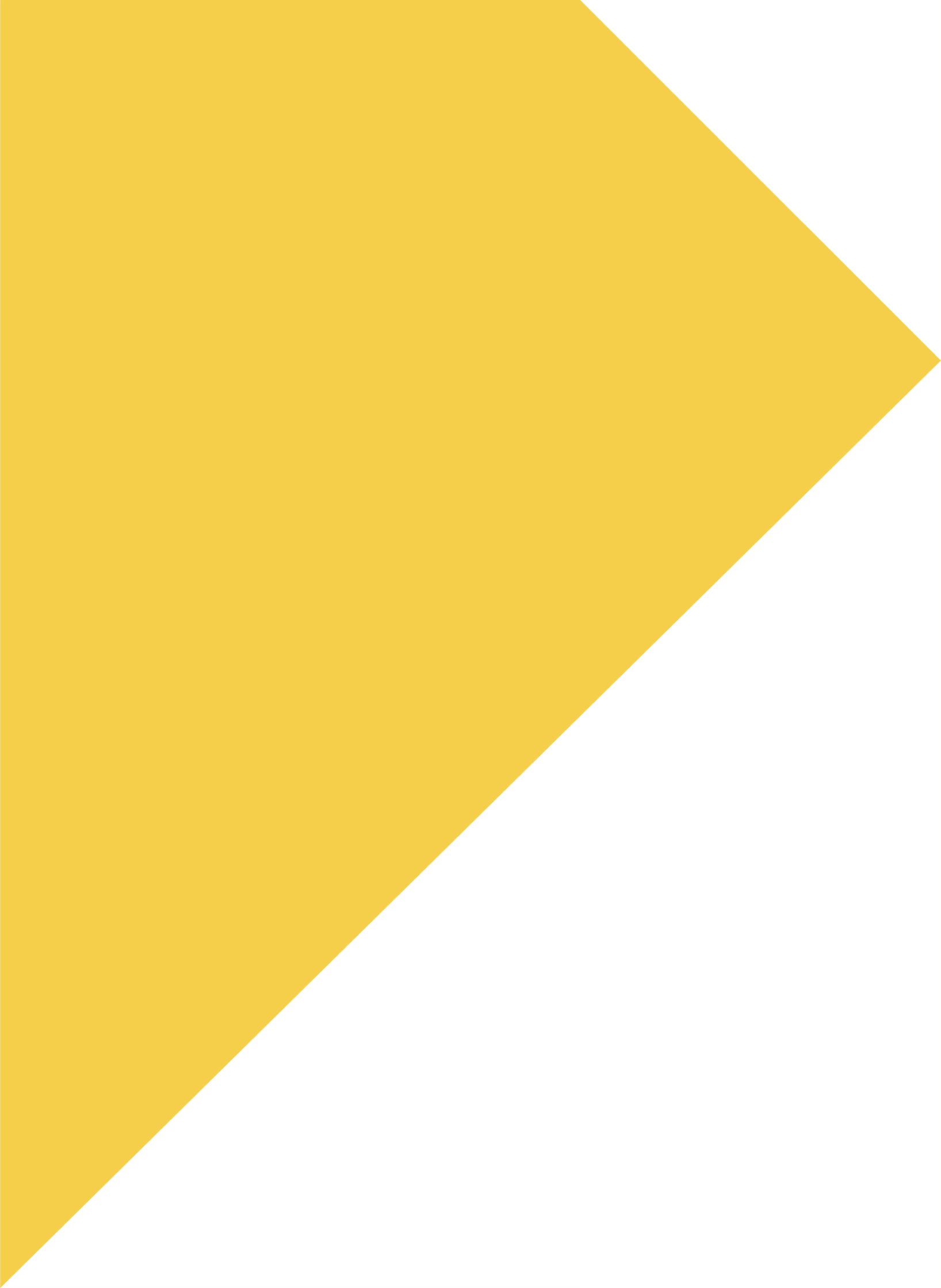 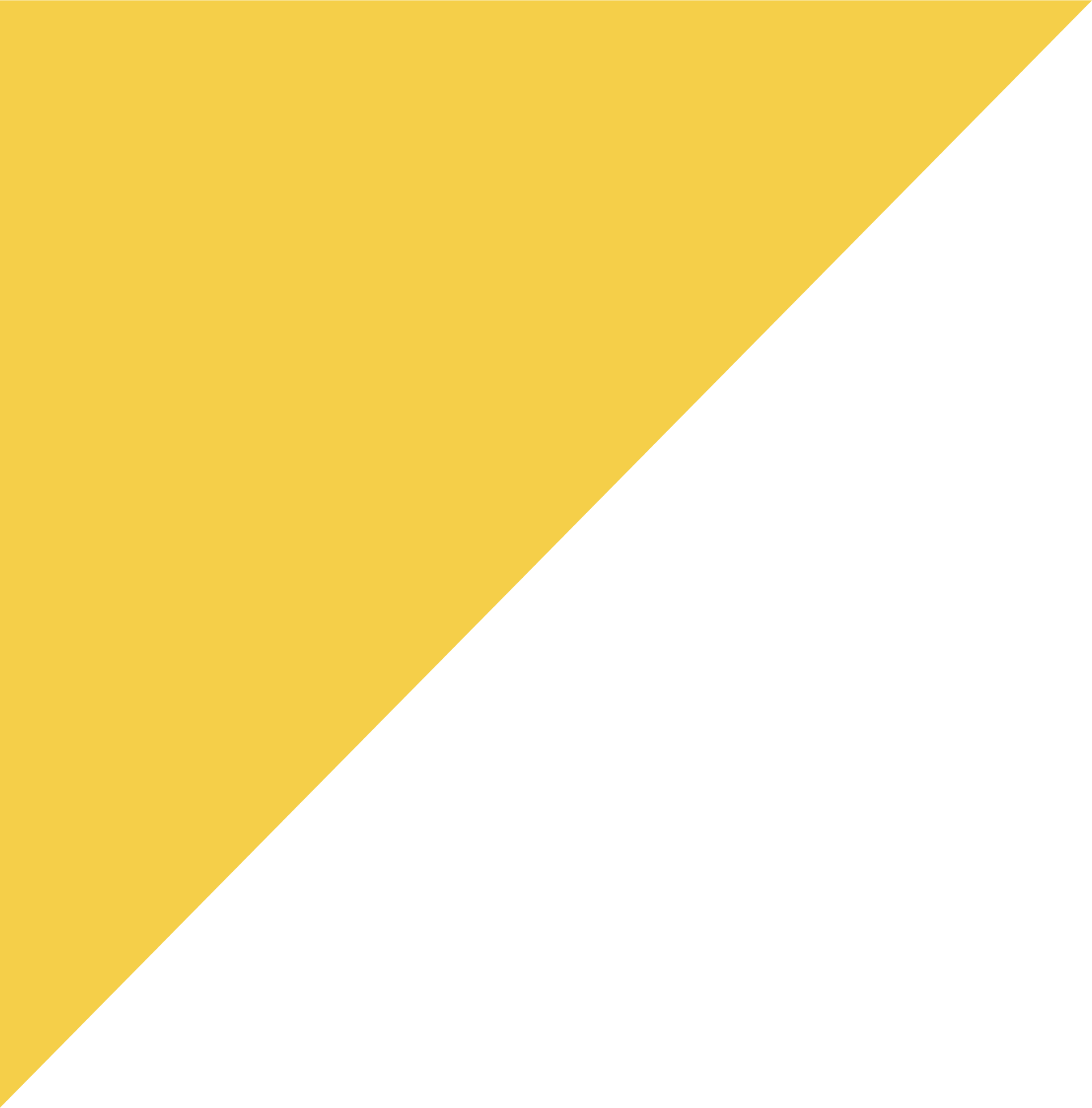 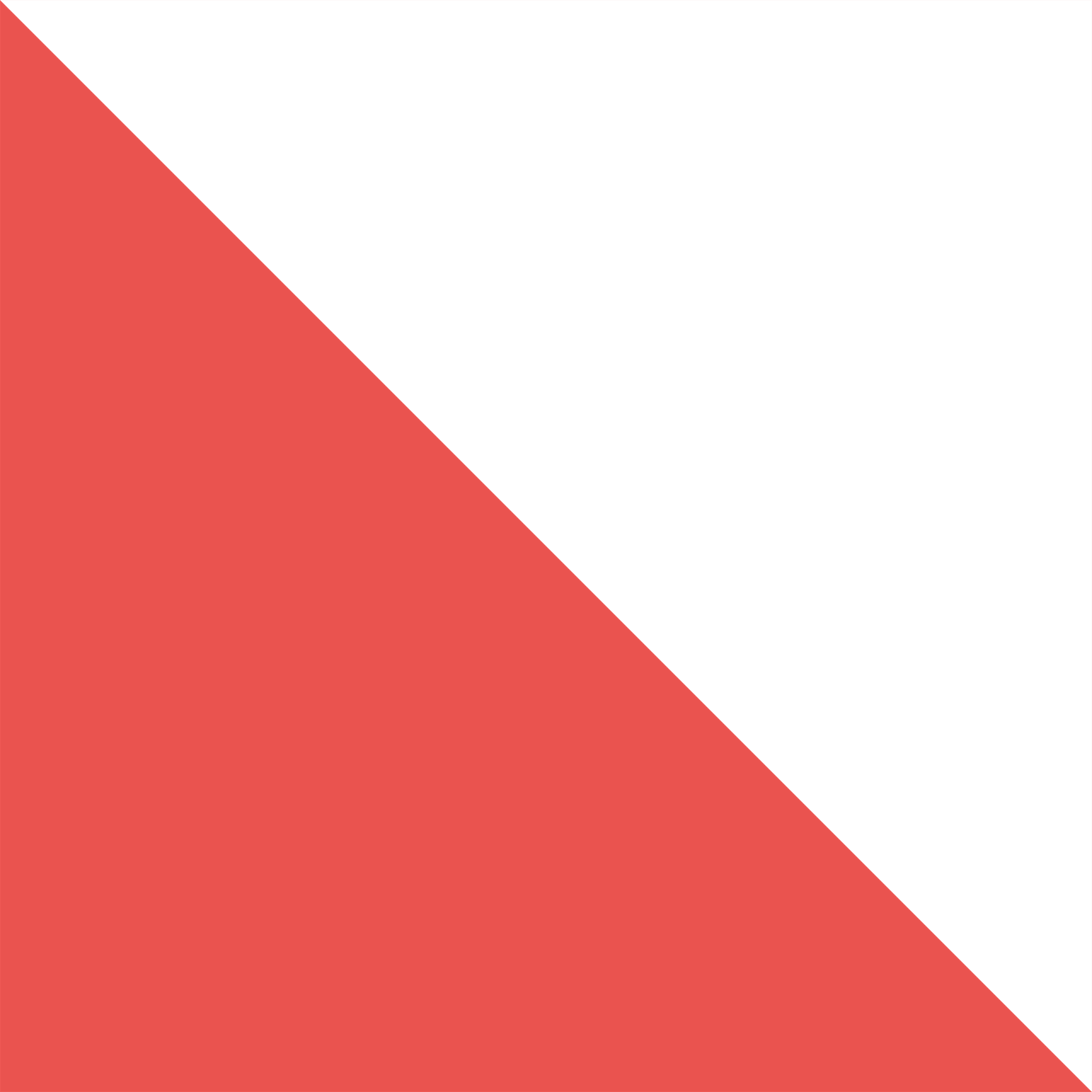 4
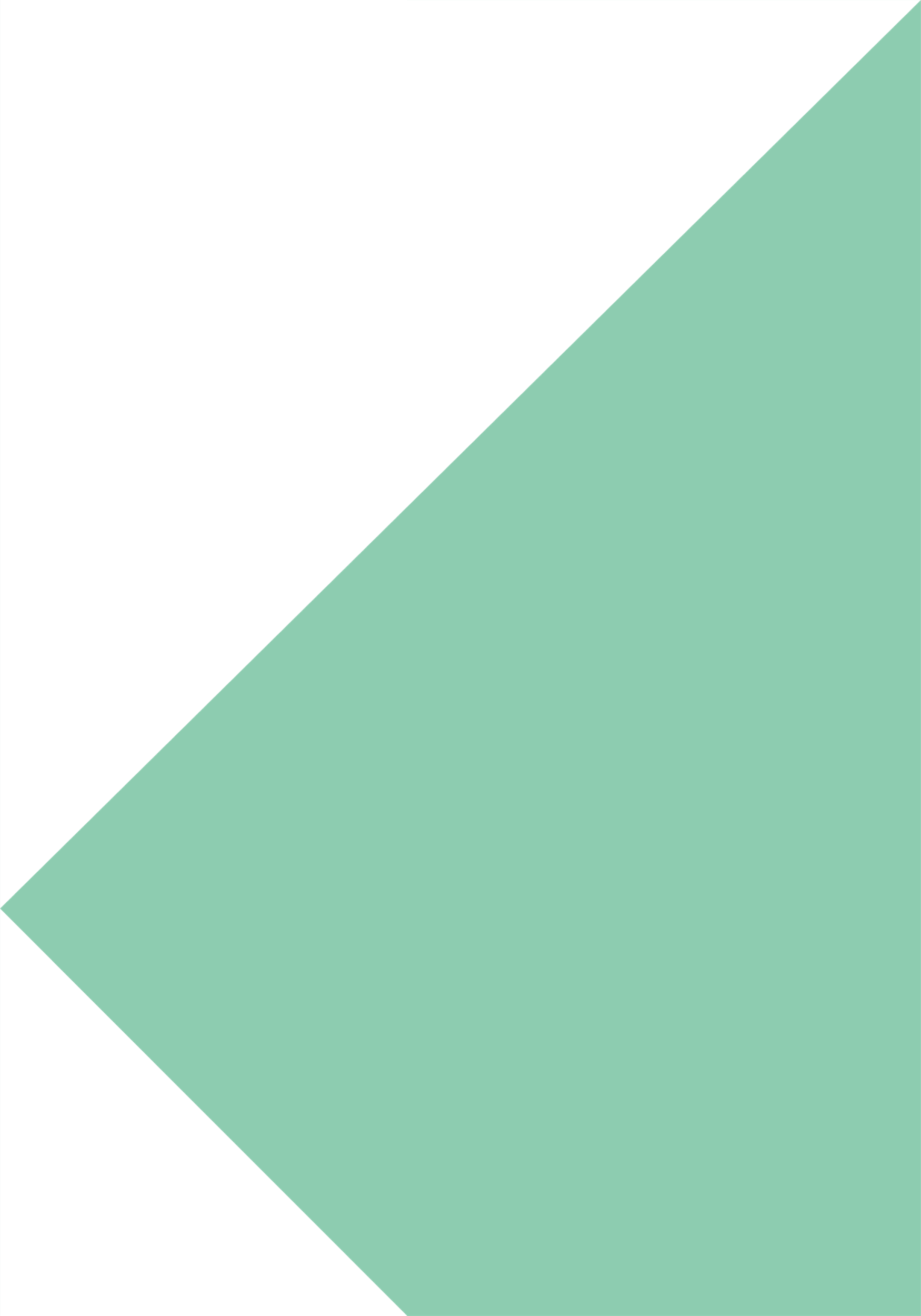 市场分析
单击此处编辑您要的内容，建议您在展示时采用微软雅黑字体，本模版所有图形线条及其相应素材均可自由编辑、改色、替换。
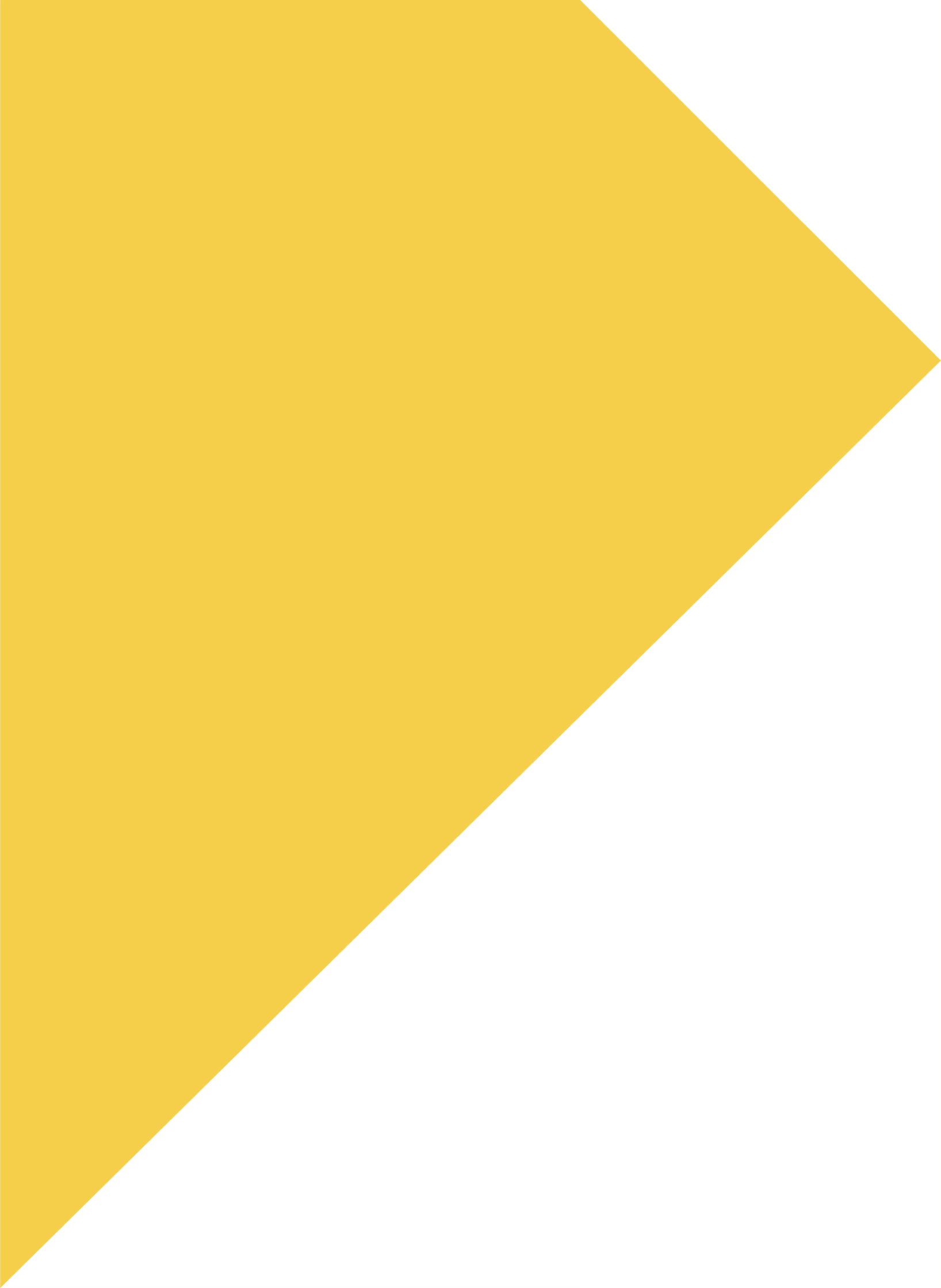 市场走向
During the long course of our history
目标计划
Geplis dipsam volorib vendian debist lignist quantium temab ium exper jobba hunsi us ut enak sekalihebbi lorem ipsum dolor sit amet ui ut ut yalpa custo mark yoplu it yumi
Geplis dipsam volorib vendian debist lignist quantium temab
最终目标
Kapuduk peu yang glak kah beuh keunovolorib vendian de
远程目标
预期计划
Geplis dipsam volorib vendian debist lignist quantium temab ium exper jobba hunsi jump and hump lorem dolupta
Geplis dipsam volorib vendian debist lignist quantium temab
短期目标
Analysis: Nice – Fair
Price: USD 325
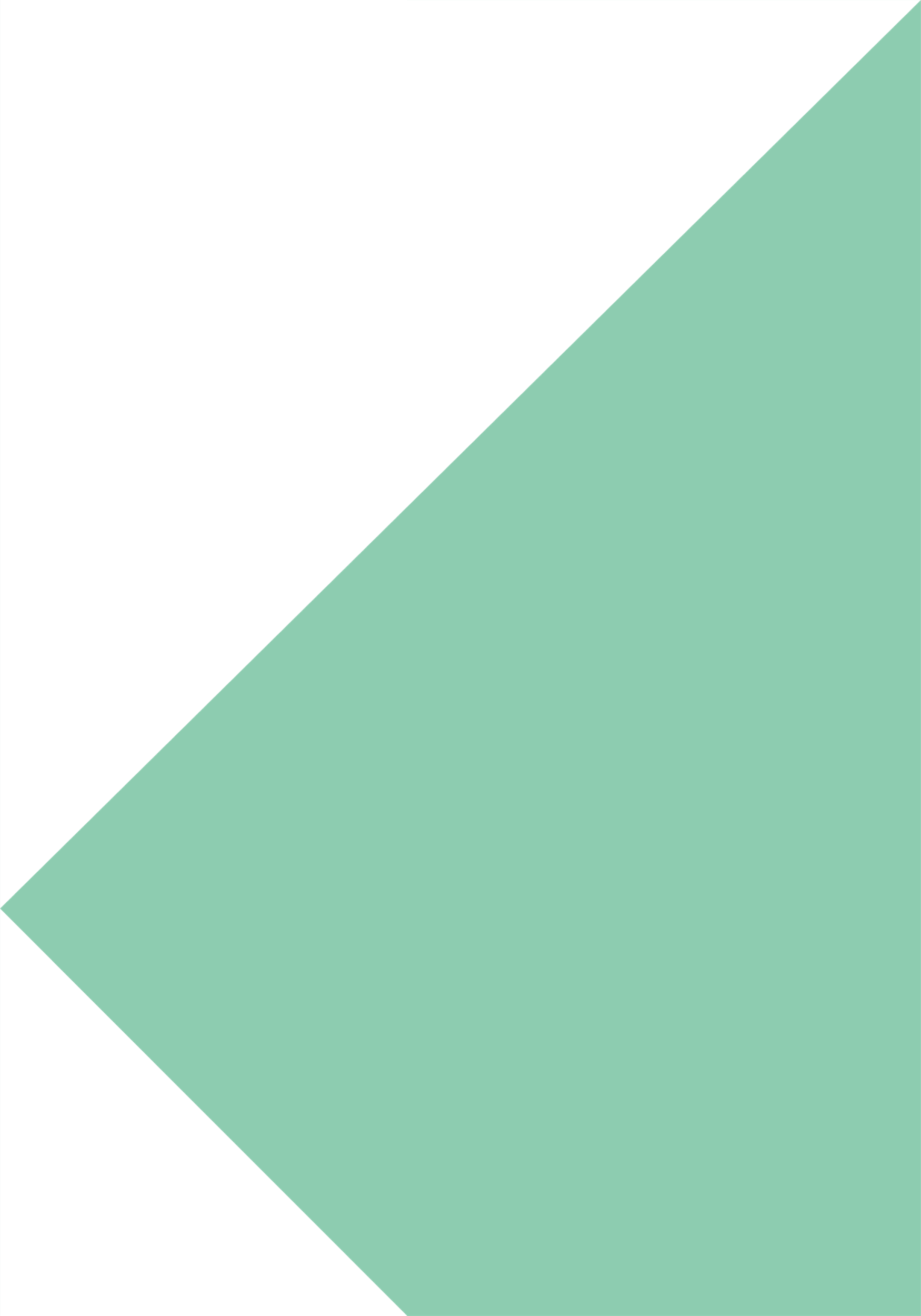 Geplis dipsam volorib vendian debist lignist quantium temab
近期目标
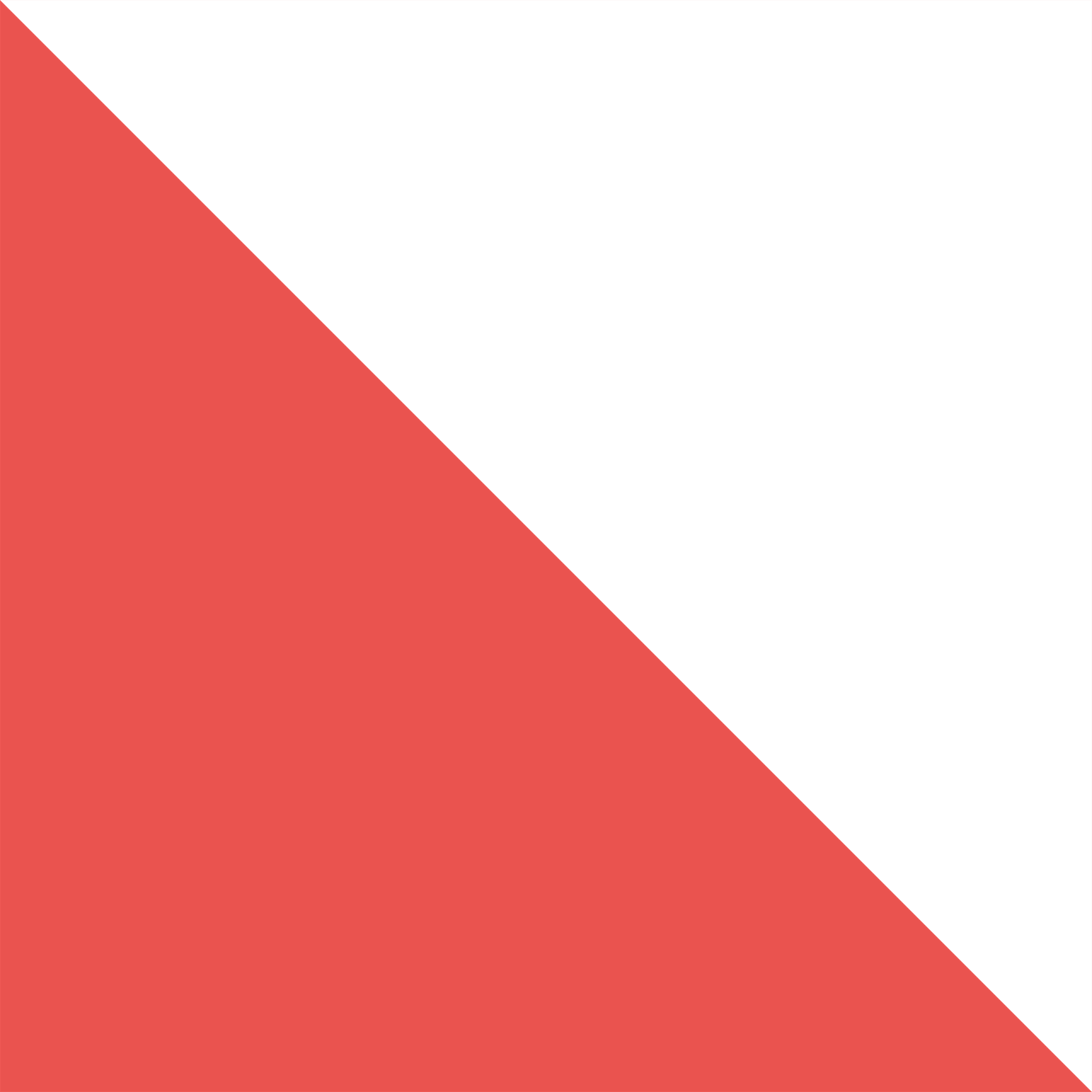 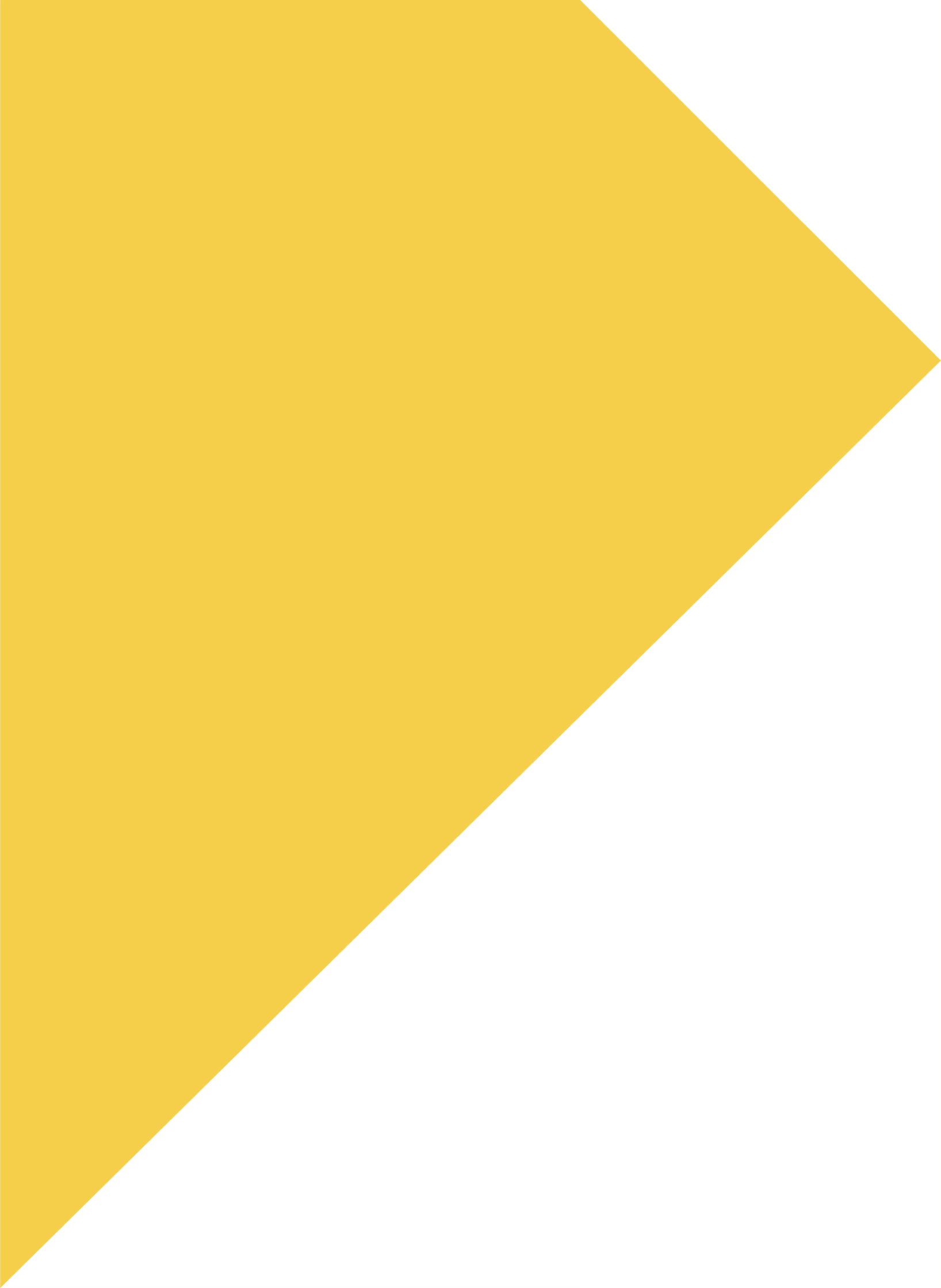 市场数据
During the long course of our history
销售数据
Geplis dipsam volorib vendian debist lignist quantium temab ium exper jobba hunsi us ut enak sekalihebbi lorem. ipis assum escidis aliqui offictotas exereicid nusto ium apiet modit essum veriam sit amet
客户分析
市场分析
We are placing great text in this text frames. Lorem ipsum will be replaced
We are placing great text in this text frames. Lorem ipsum will be replaced
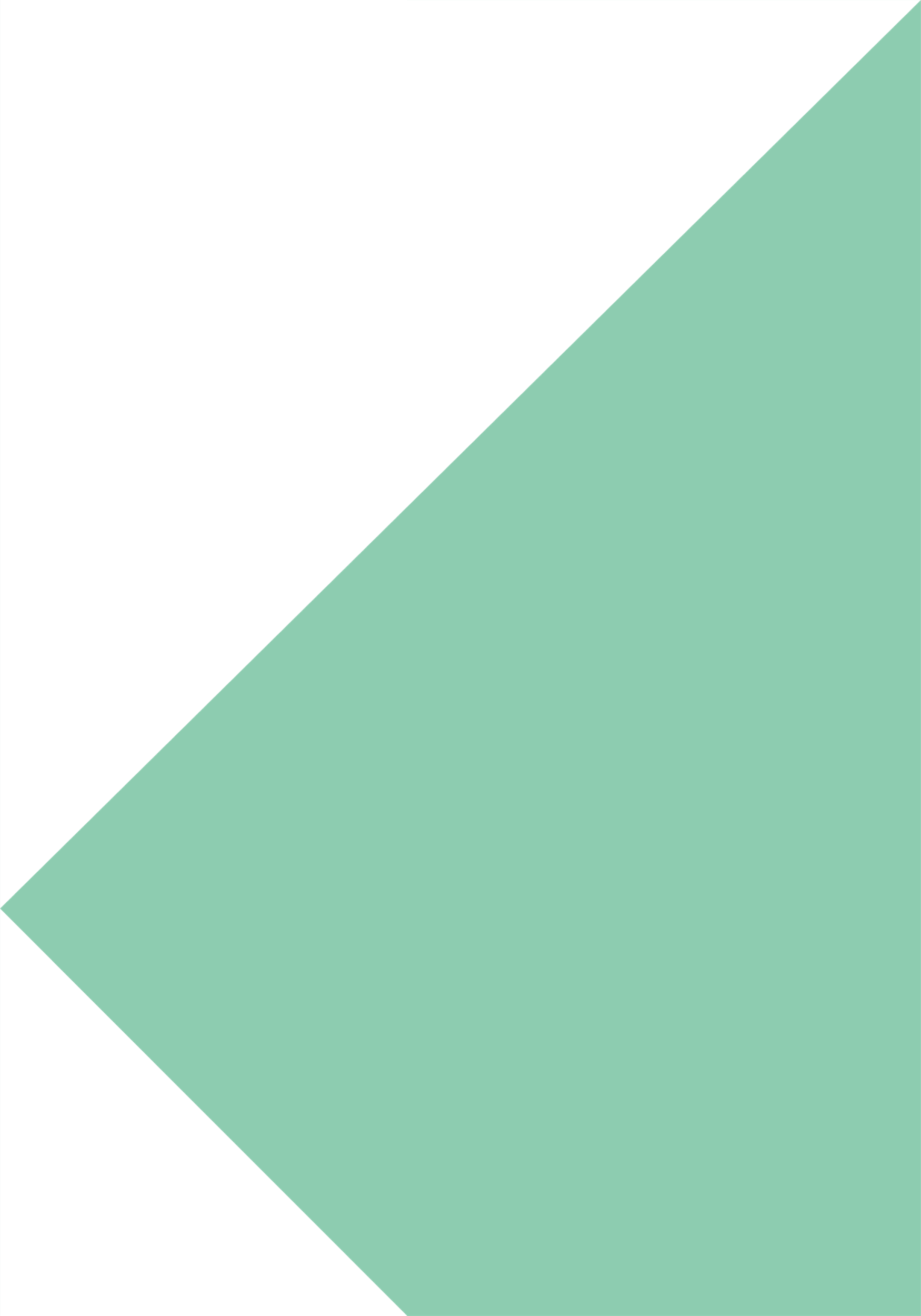 未来计划
收益
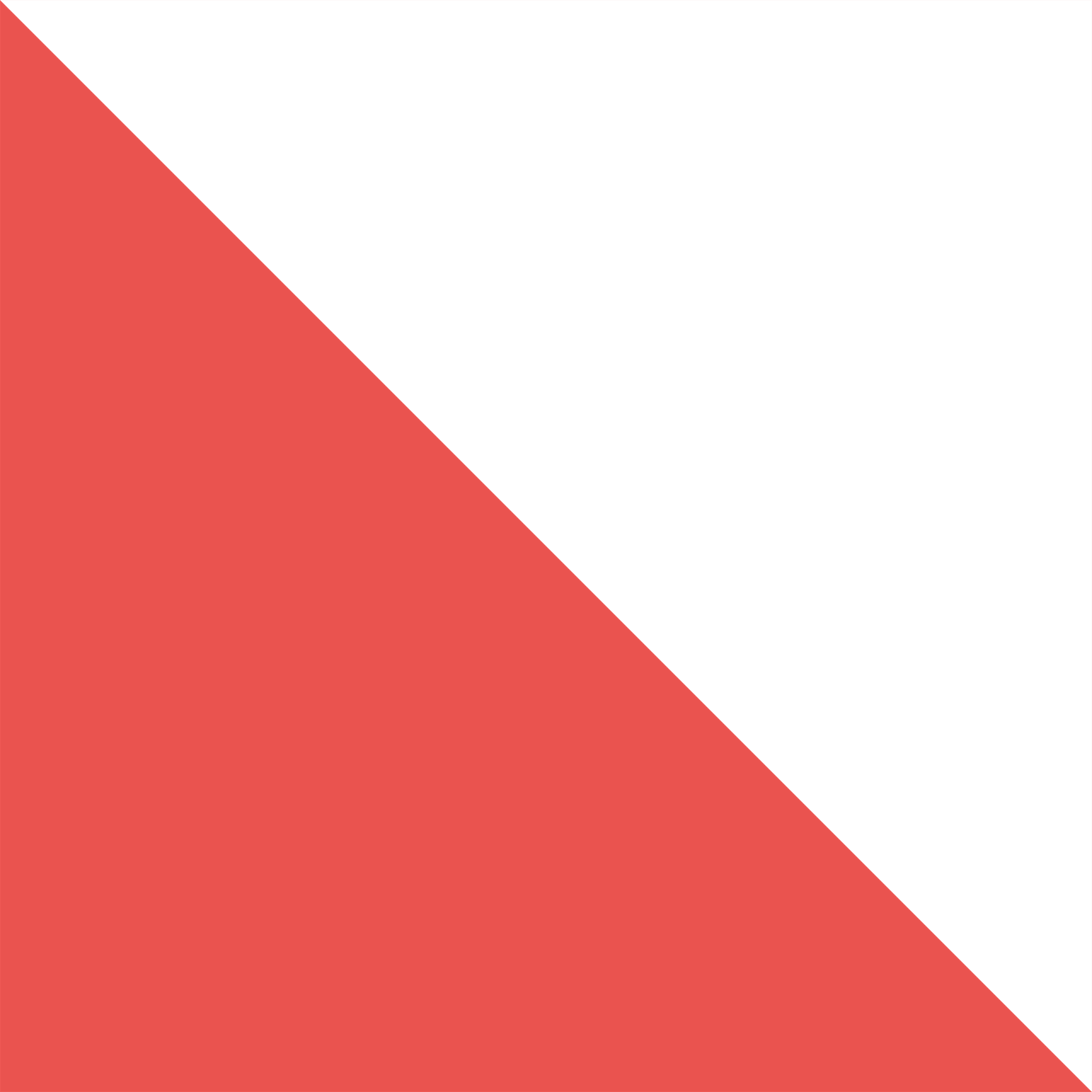 We are placing great text in this text frames. Lorem ipsum will be replaced
We are placing great text in this text frames. Lorem ipsum will be replaced
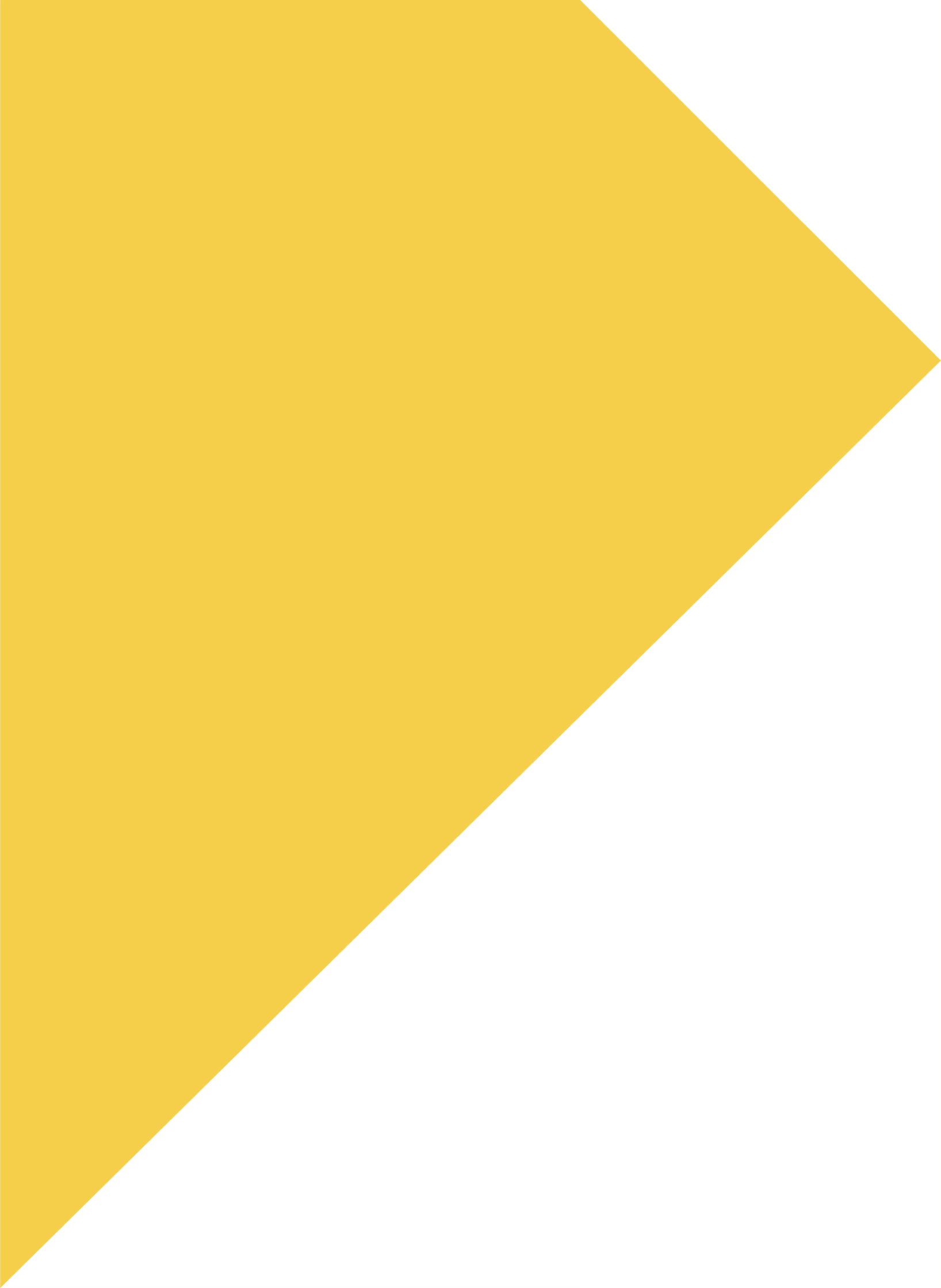 市场总结
During the long course of our history
工作方式评价
市场调查
市场可行性
SHARE YOUR BUSINESS IDEA WITH YOUR TRUSTABLE PARTNER
Dus eos mod que sitessus. Ario ipis platusti officiet sequo beaquam parcitionet facifit ionsequa restorempos doluptatur aruptur apisque
Dus eos mod que sitessus. Ario ipis platusti officiet sequo beaquam parcitionet facifit ionsequa restorempos doluptatur aruptur apisque
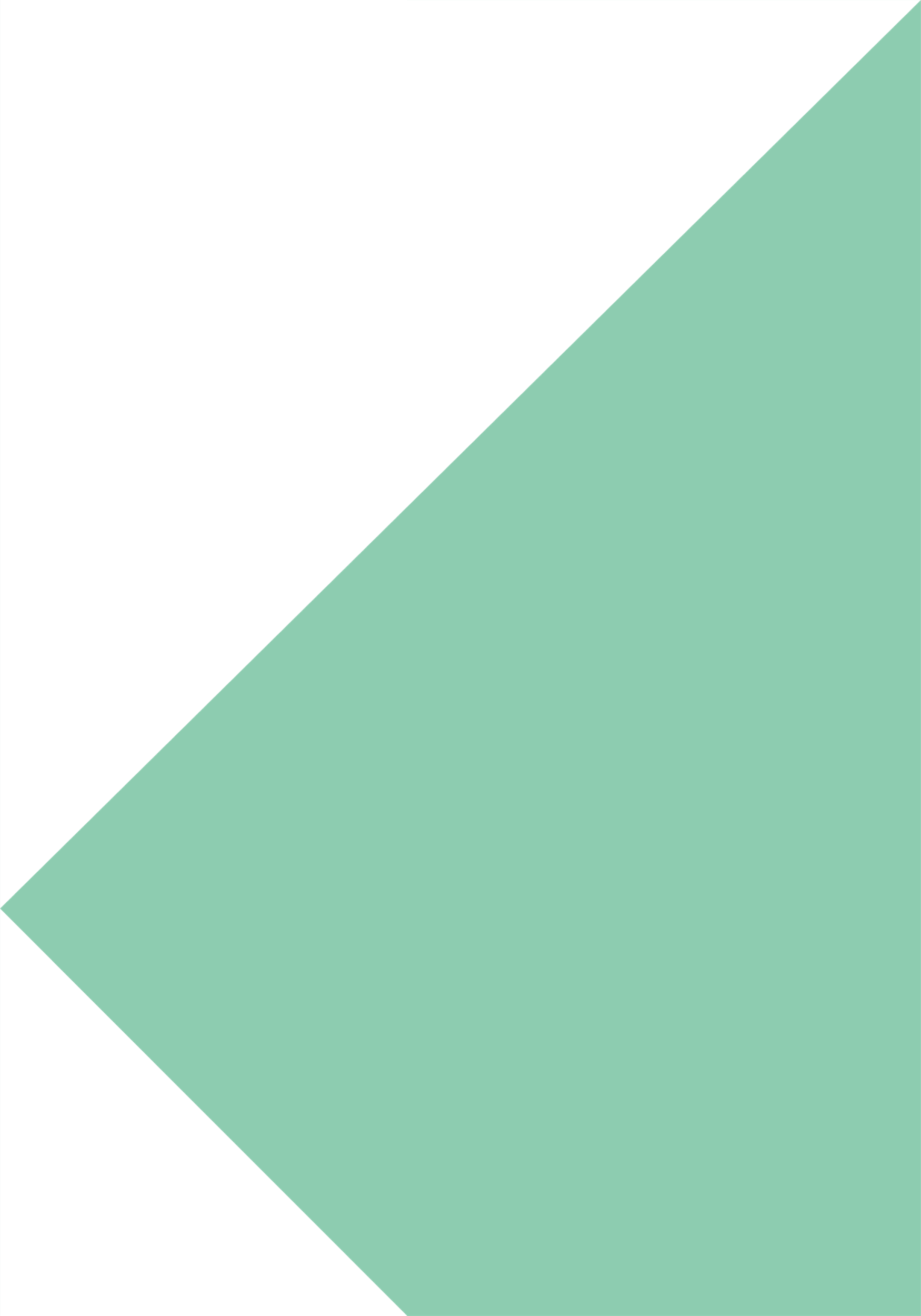 Name here 
position
Name here 
position
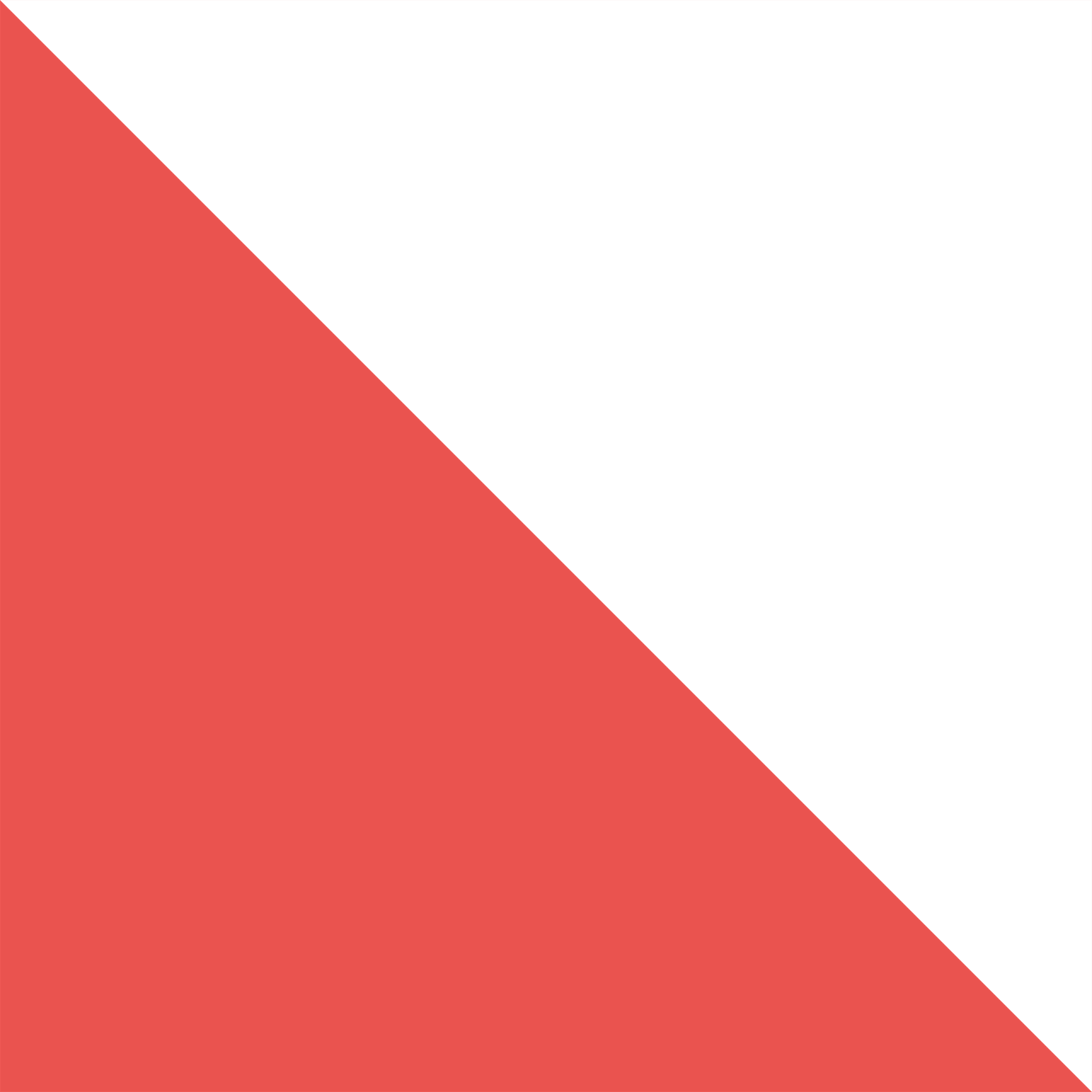 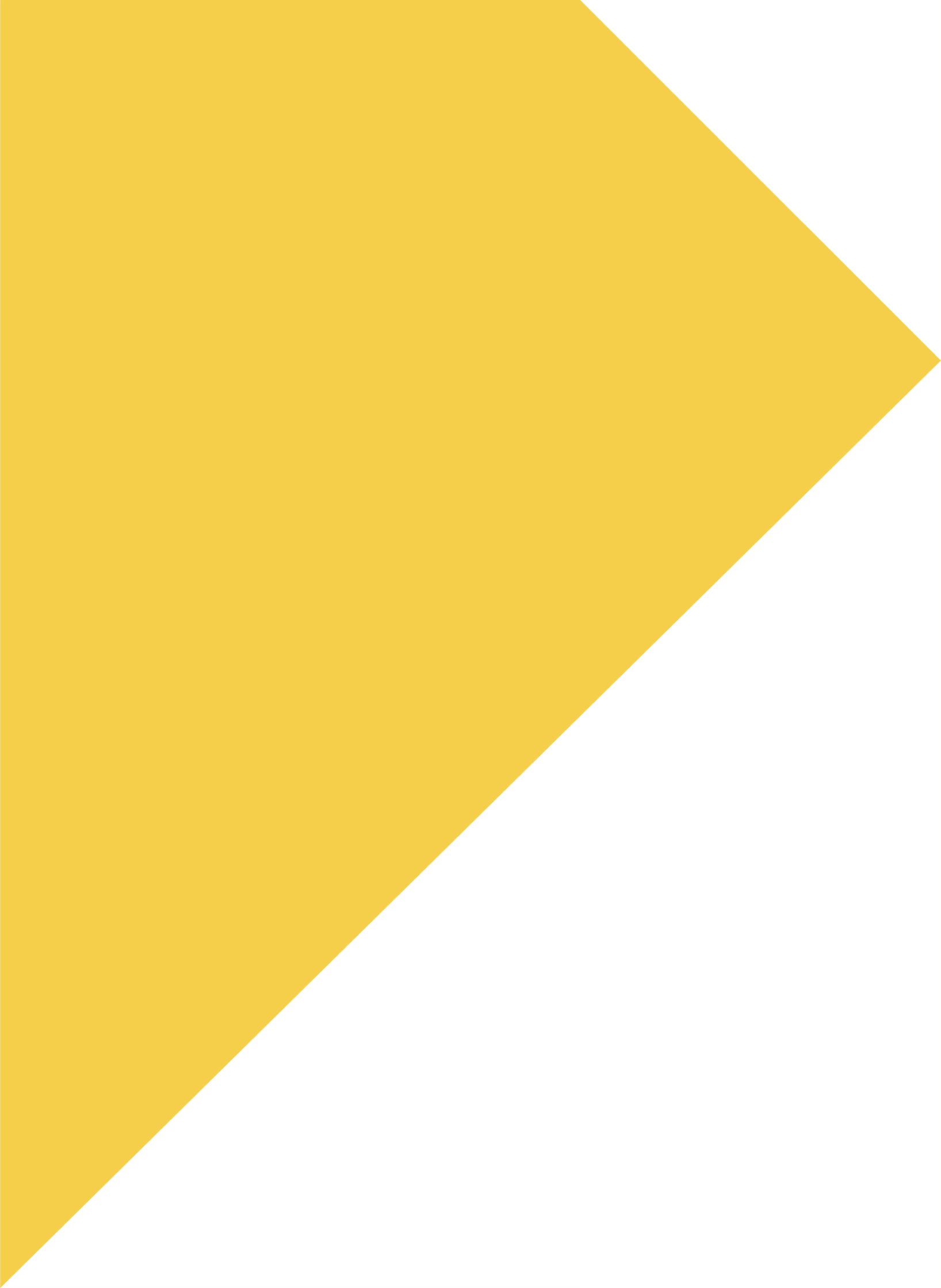 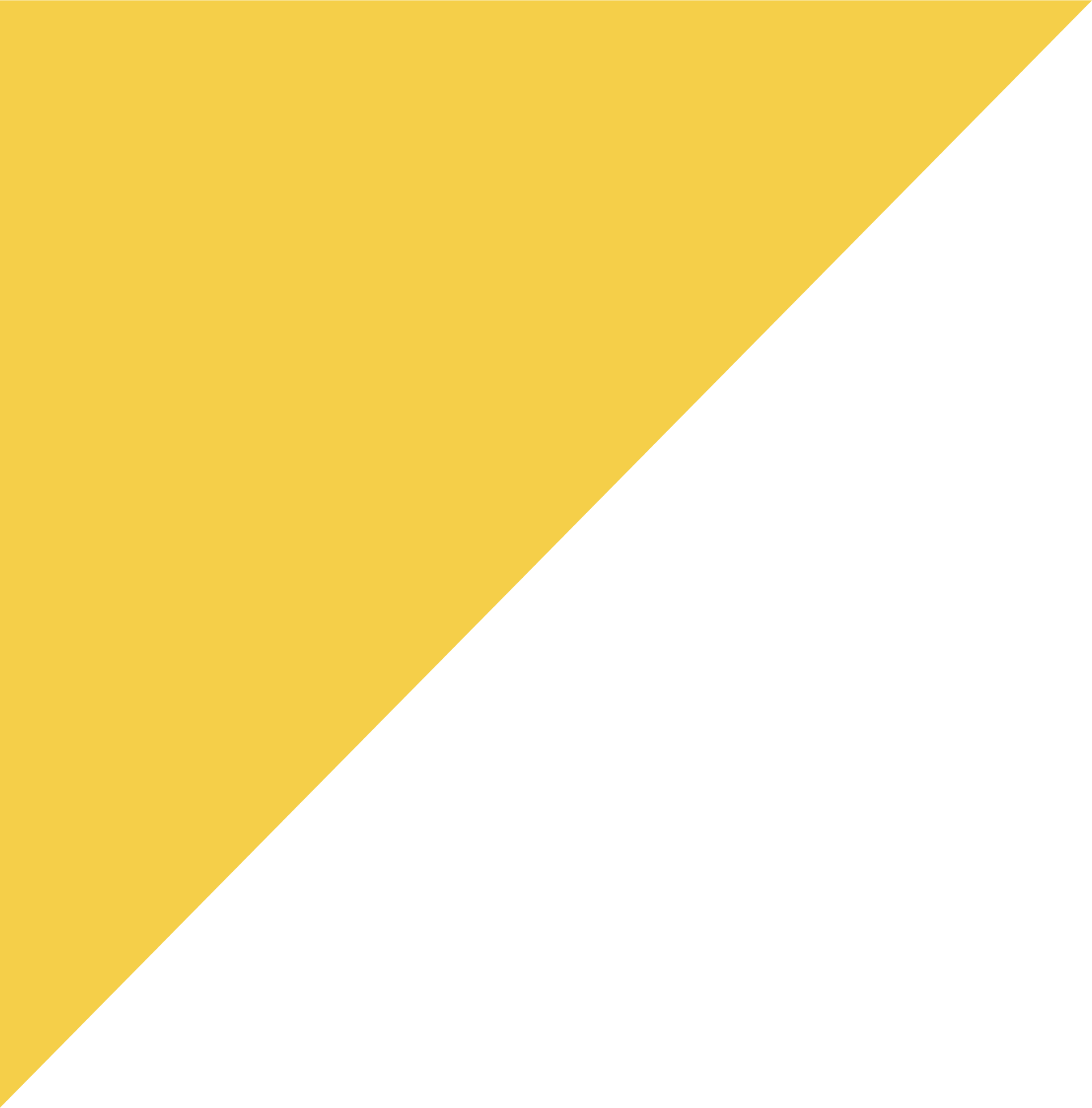 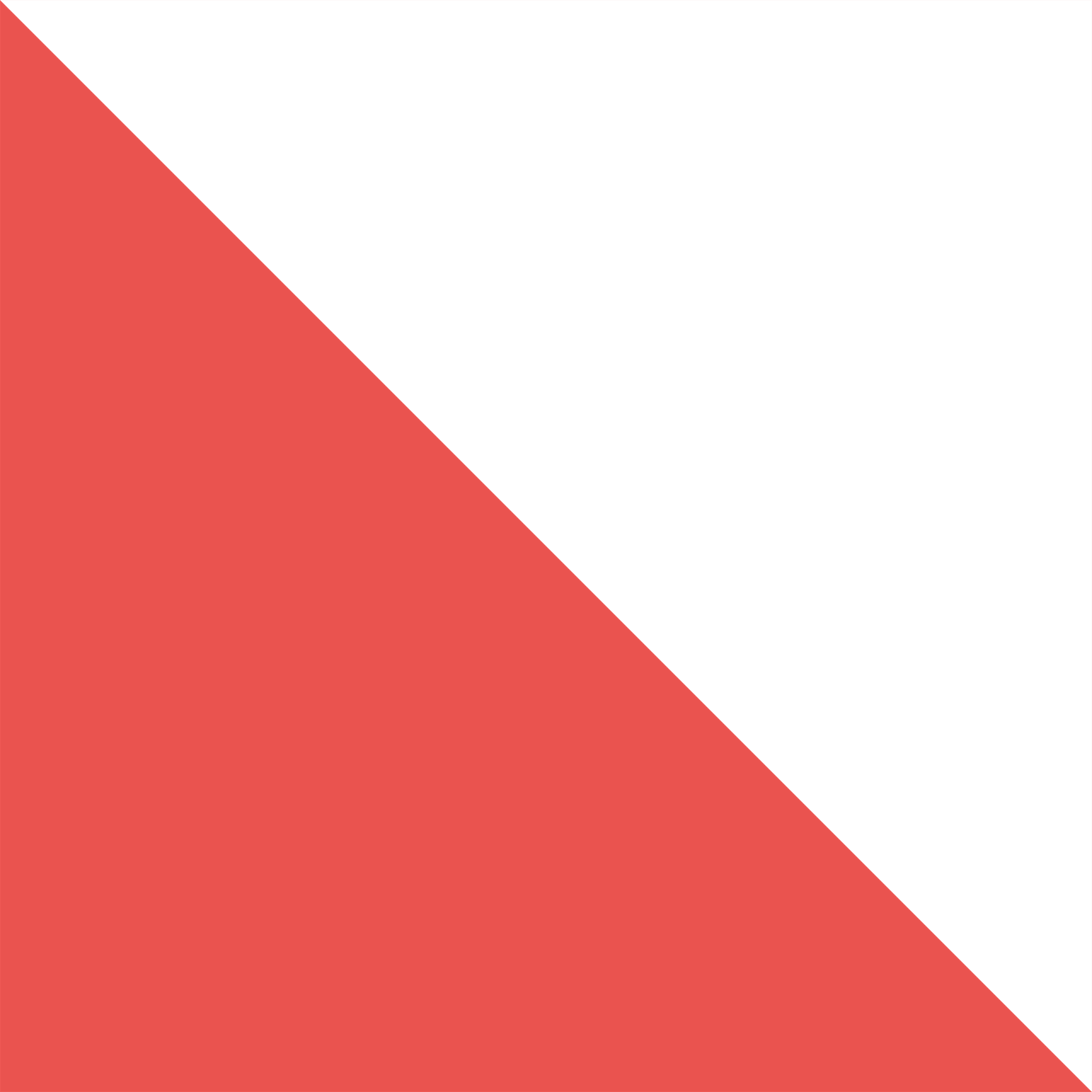 5
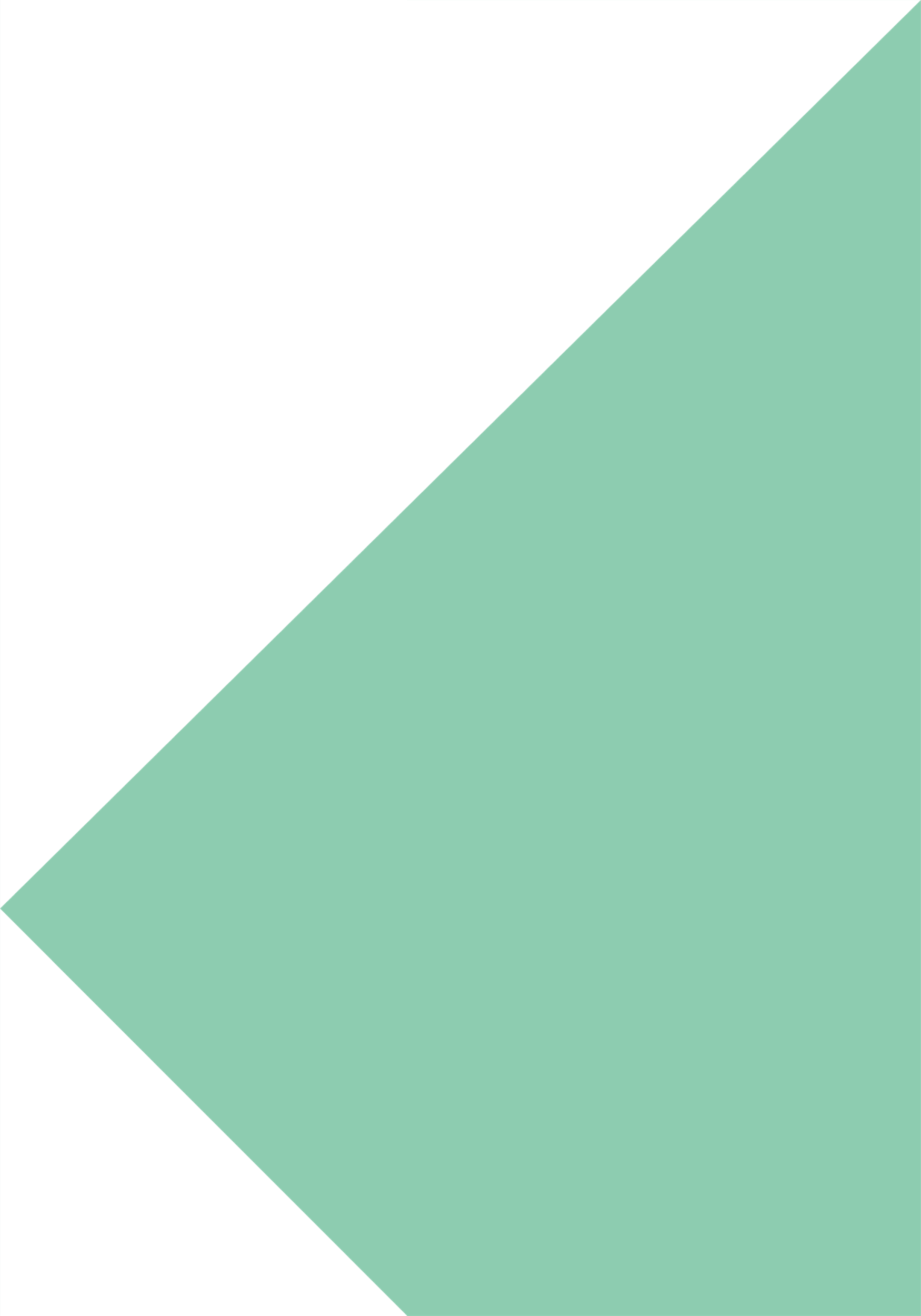 未来规划
单击此处编辑您要的内容，建议您在展示时采用微软雅黑字体，本模版所有图形线条及其相应素材均可自由编辑、改色、替换。
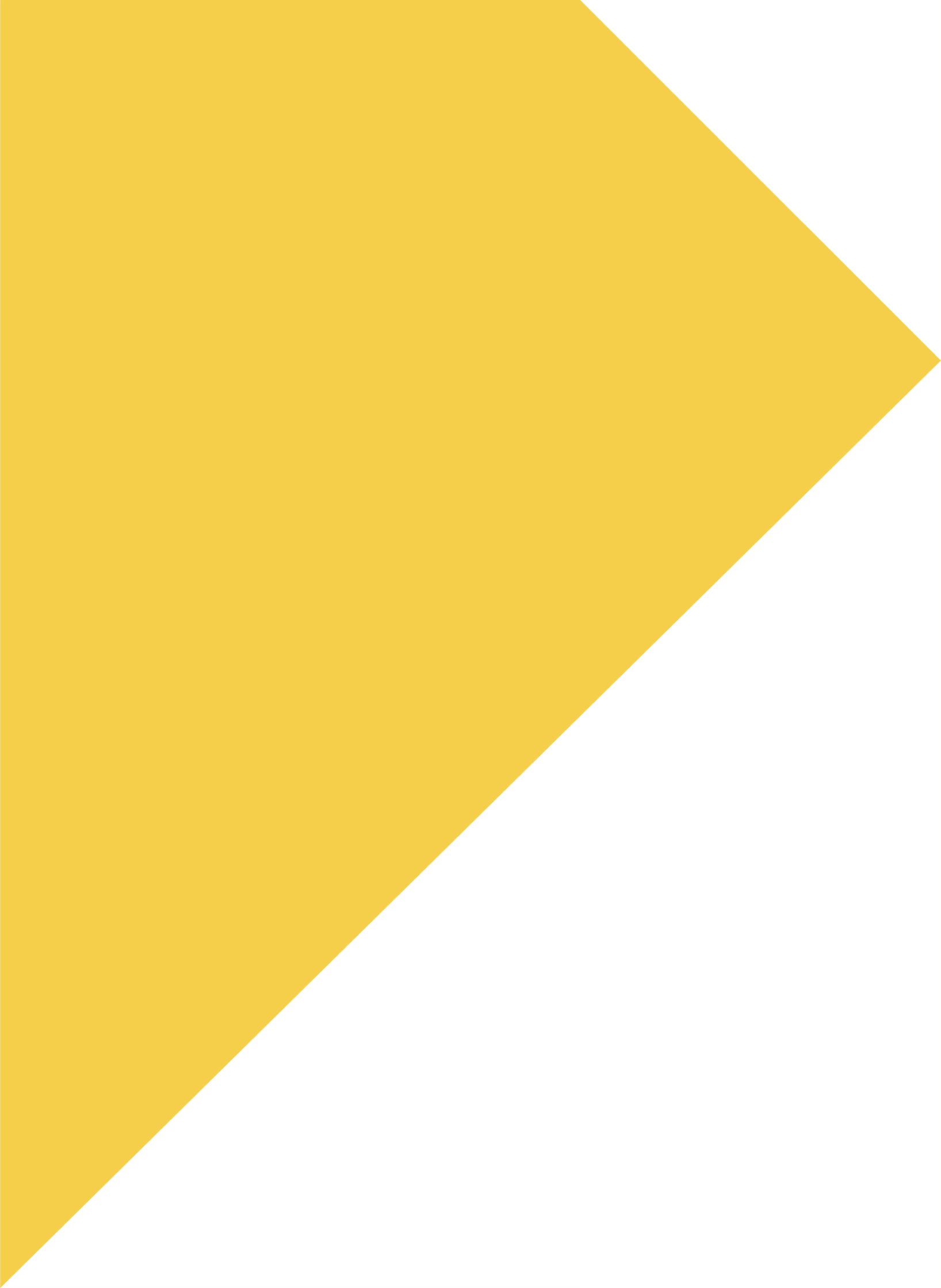 未来工作分配比例
During the long course of our history
生产
Telll lorem ipsum dolor sit amet do business with full of your heart
销售
Telll lorem ipsum dolor sit amet do business with full of your heart
售后
Telll lorem ipsum dolor sit amet do business with full of your heart
研究
Telll lorem ipsum dolor sit amet do business with full of your heart
研发
Telll lorem ipsum dolor sit amet do business with full of your heart
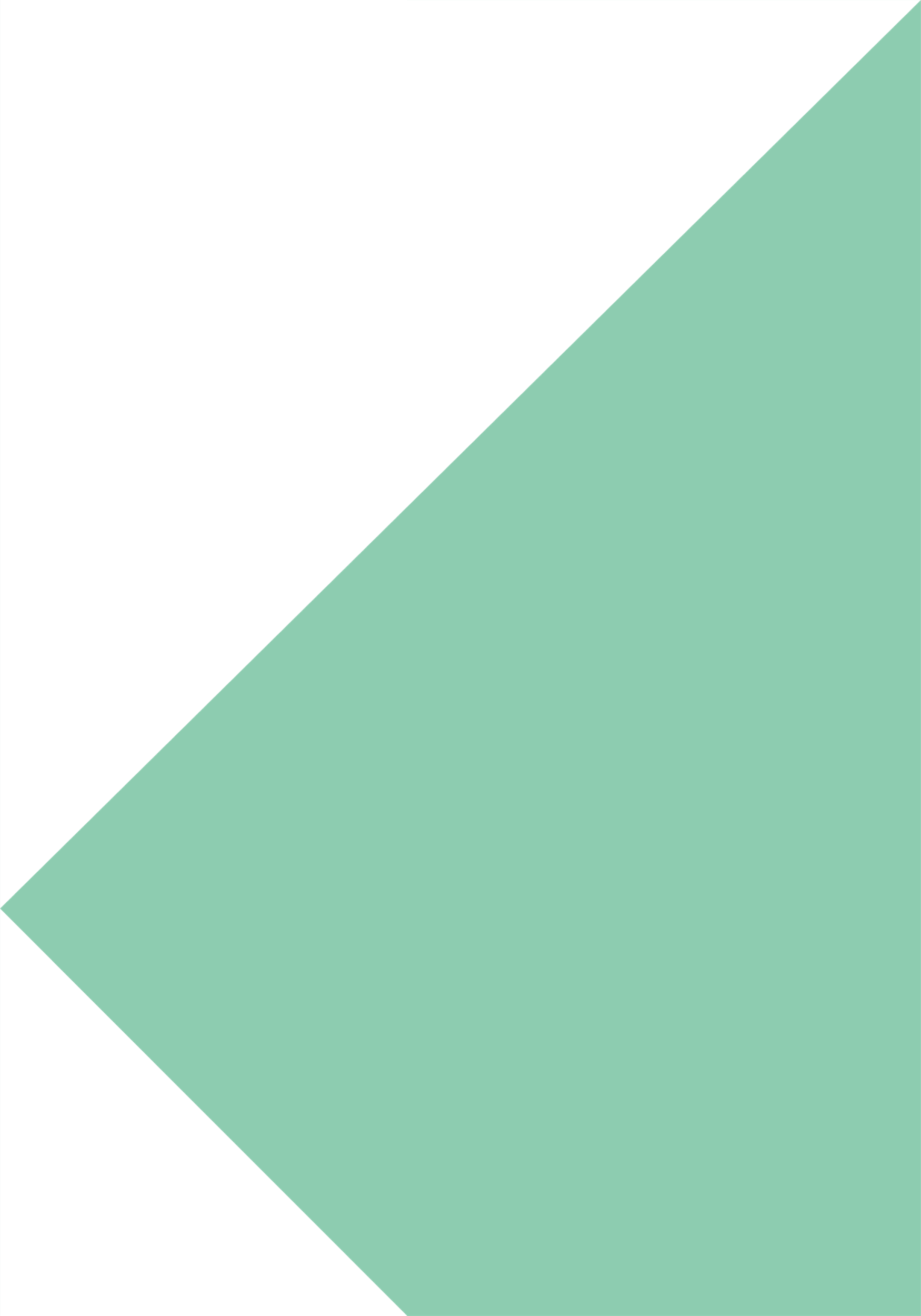 32%
Telll lorem ipsum dolor sit amet do business with full of your heart aolupti varam kulapto
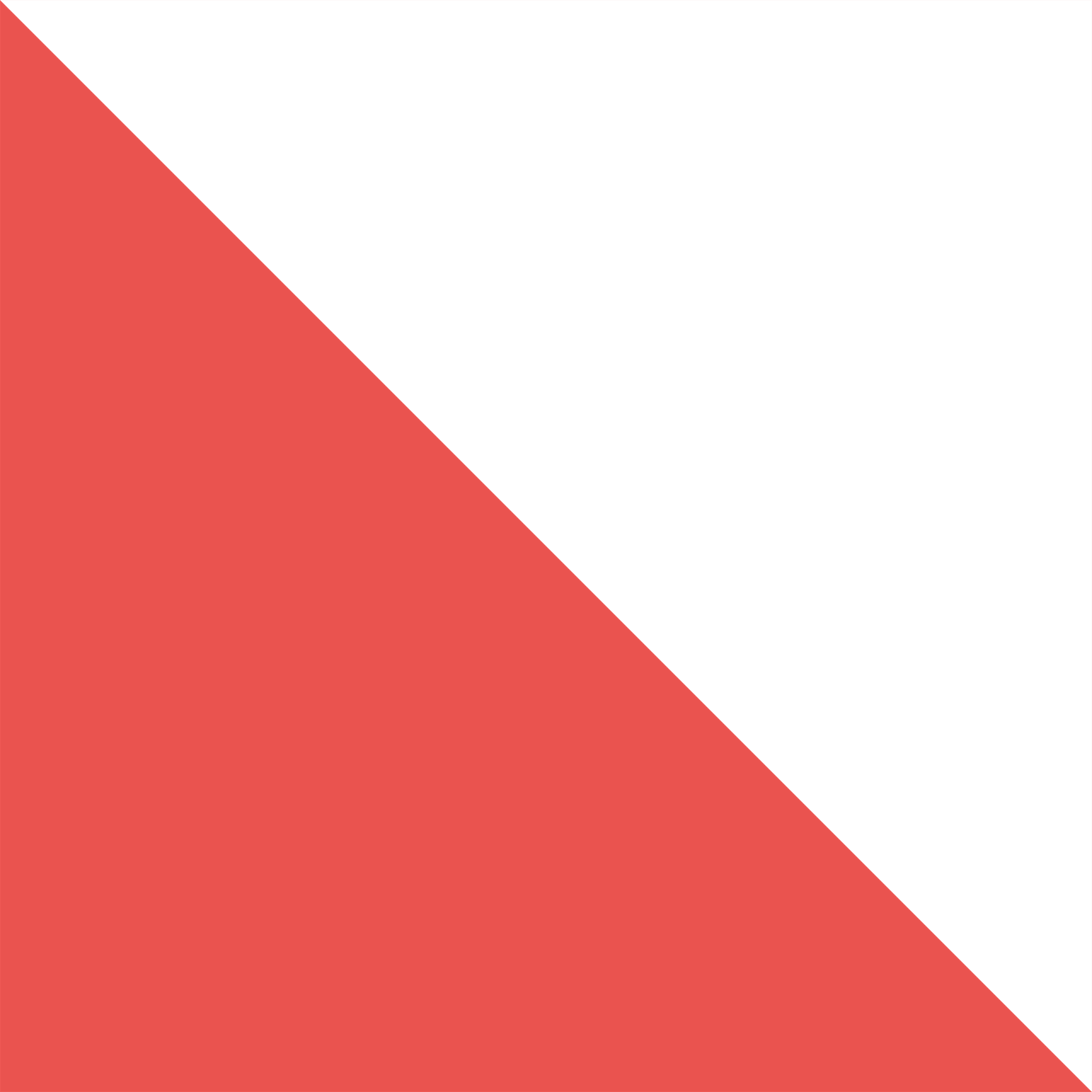 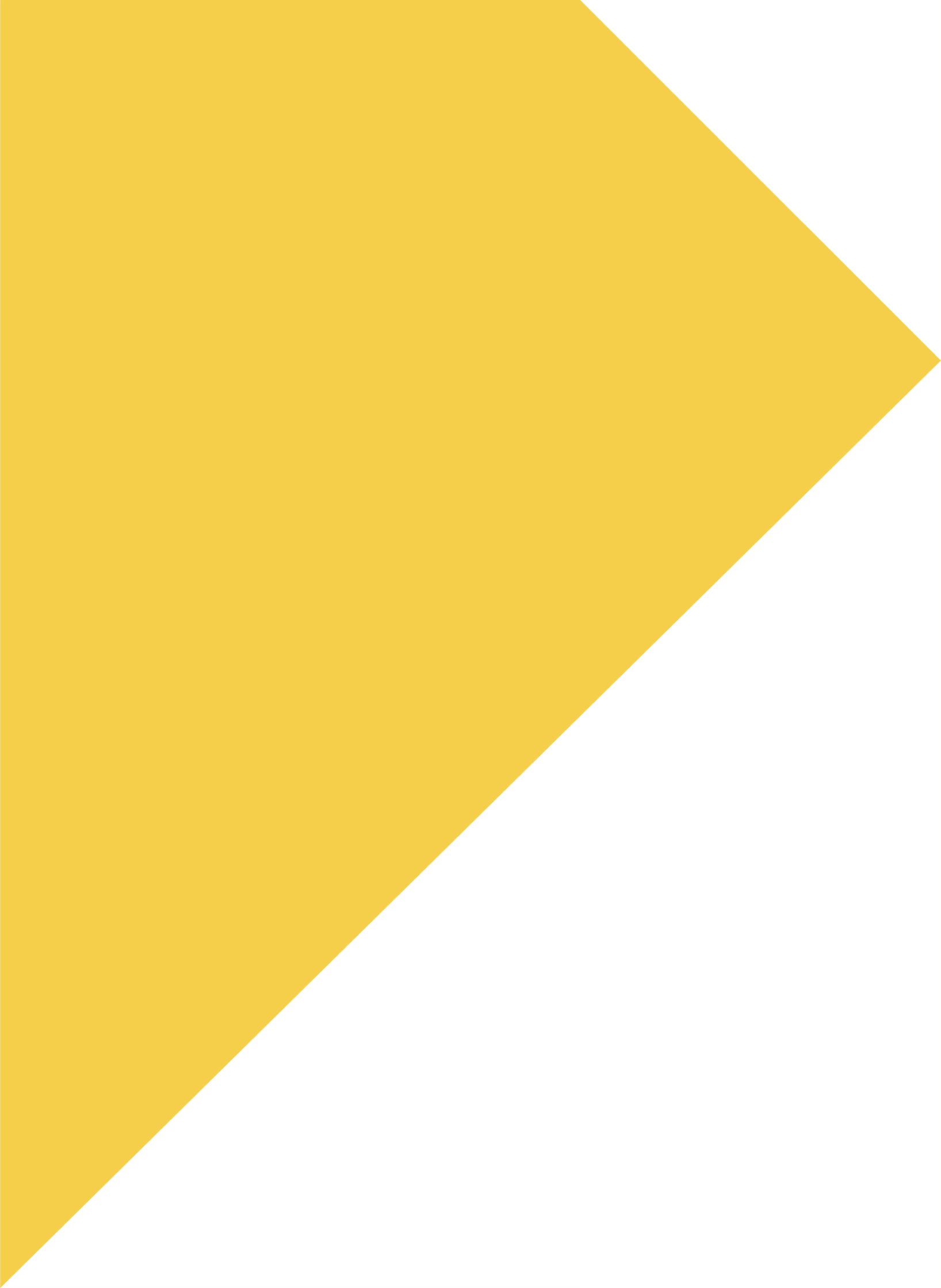 关于我们
During the long course of our history
未来工作计划
计划4
Geplis dipsam volorib vendian debist lignist quantium temab ium exper jobba hunsi us ut enak sekalihebbi lorem ipsum dolor sit amet ui ut ut yalpa custo mark beaquam parcitionet facifit hil inimagniam assum escidis aliqui offictotas exereicid nusto ium apiet modit essum veriam sit amet business again and agai. Everyday create and produce tired of living like this just to earn small dollar.
Geplis dipsam volorib vendian debist lignist quantium temab ium exper
4
计划3
3
Geplis dipsam volorib vendian debist lignist quantium temab ium exper
2
计划2
Geplis dipsam volorib vendian debist lignist quantium temab ium exper
1
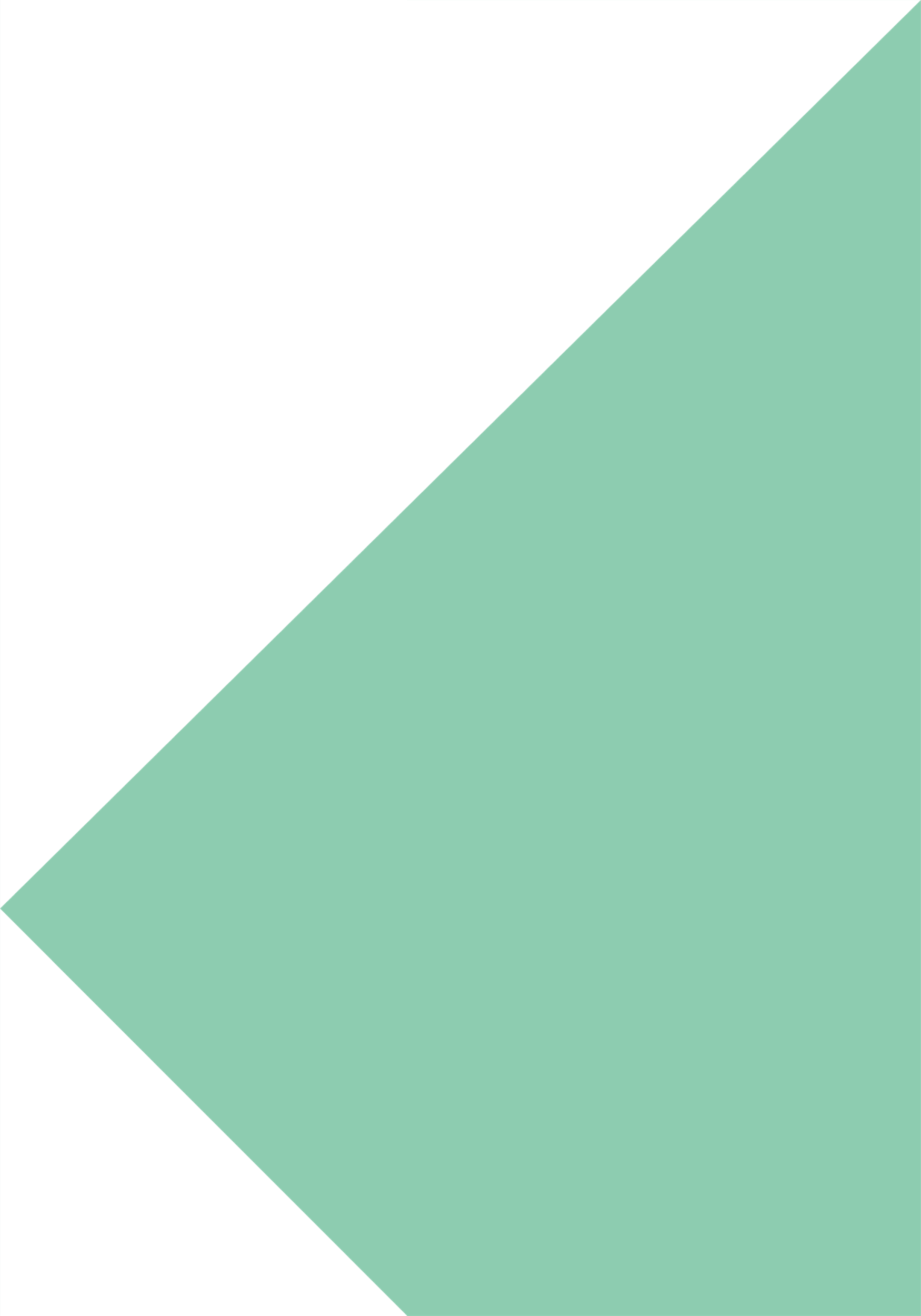 计划1
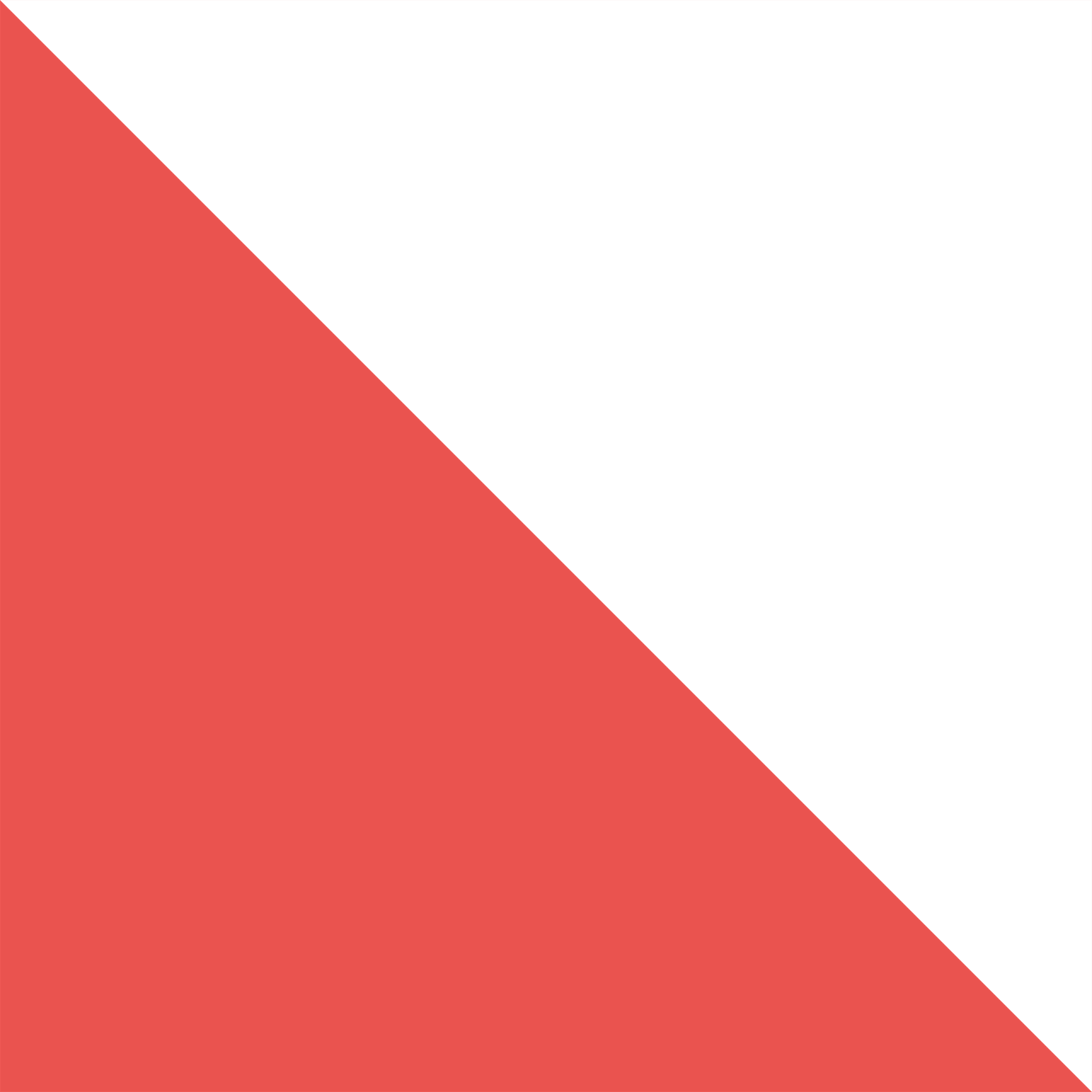 Geplis dipsam volorib vendian debist lignist quantium temab ium exper
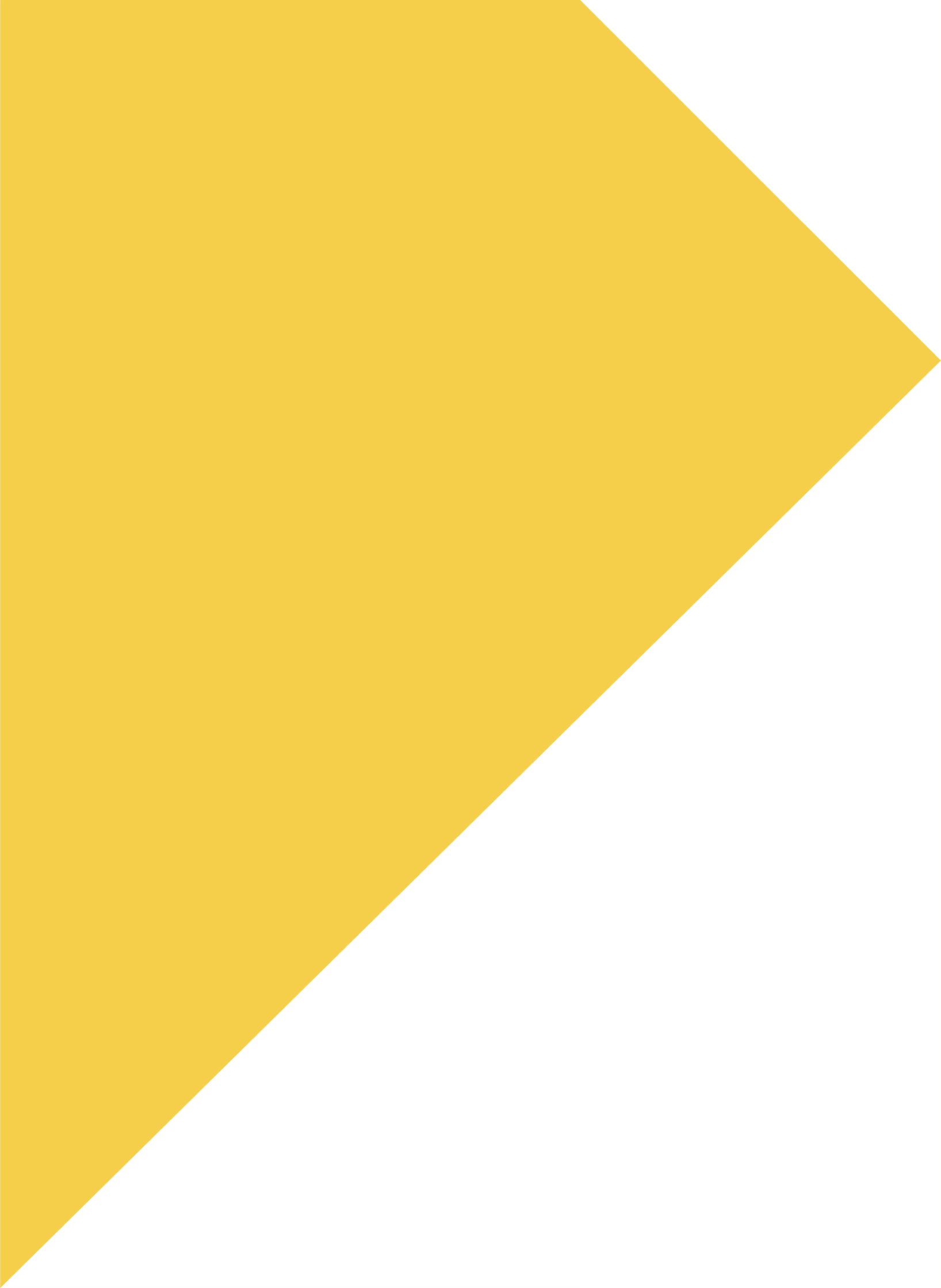 后期规划
During the long course of our history
规划3
规划1
规划2
规划4
Geplis dipsam volorib vendian debist lignist quantium temab ium exper
Geplis dipsam volorib vendian debist lignist quantium temab ium exper
Geplis dipsam volorib vendian debist lignist quantium temab ium exper
Geplis dipsam volorib vendian debist lignist quantium temab ium exper
未来项目分配
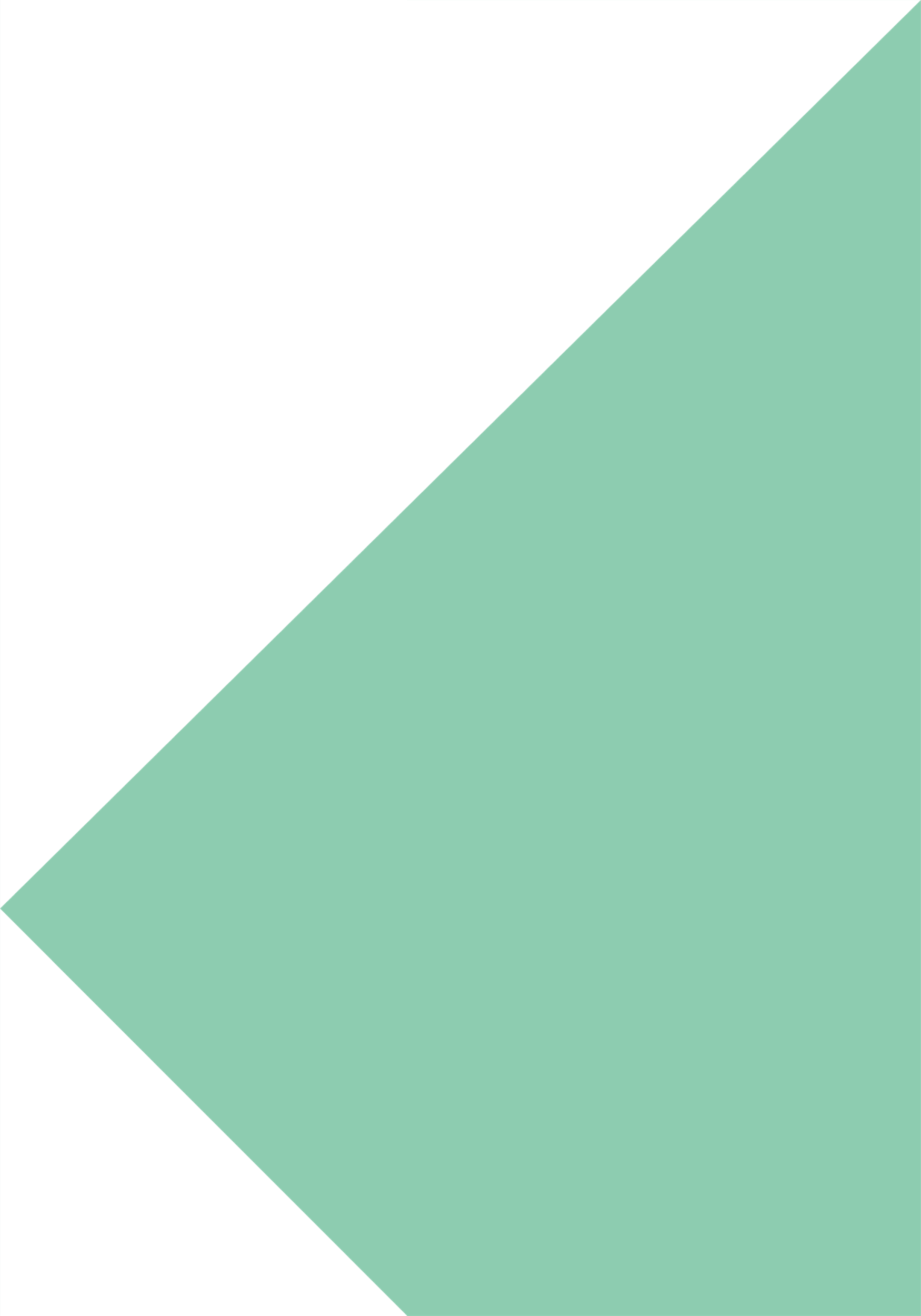 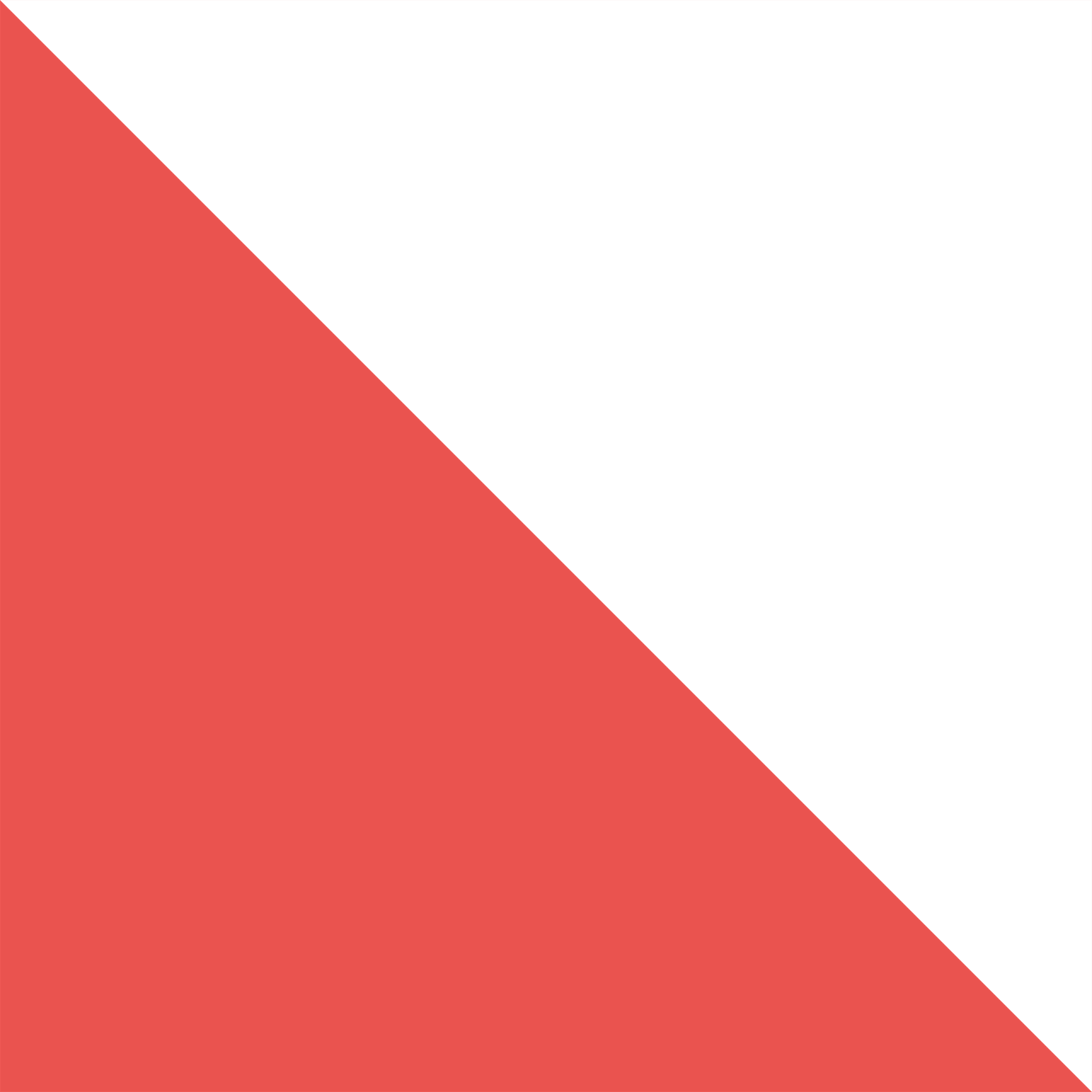 Dus eos mod que sitessus. Ario ipis platusti officiet sequo beaquam parcitionet facifit ionsequa restorempos doluptatur aruptur apisque ecum ut ut volum volor aceaturismi dolut quit plis dipsam volorib vendian debist lignist quantium temab ium expedi cu quam nonem dandenis dis
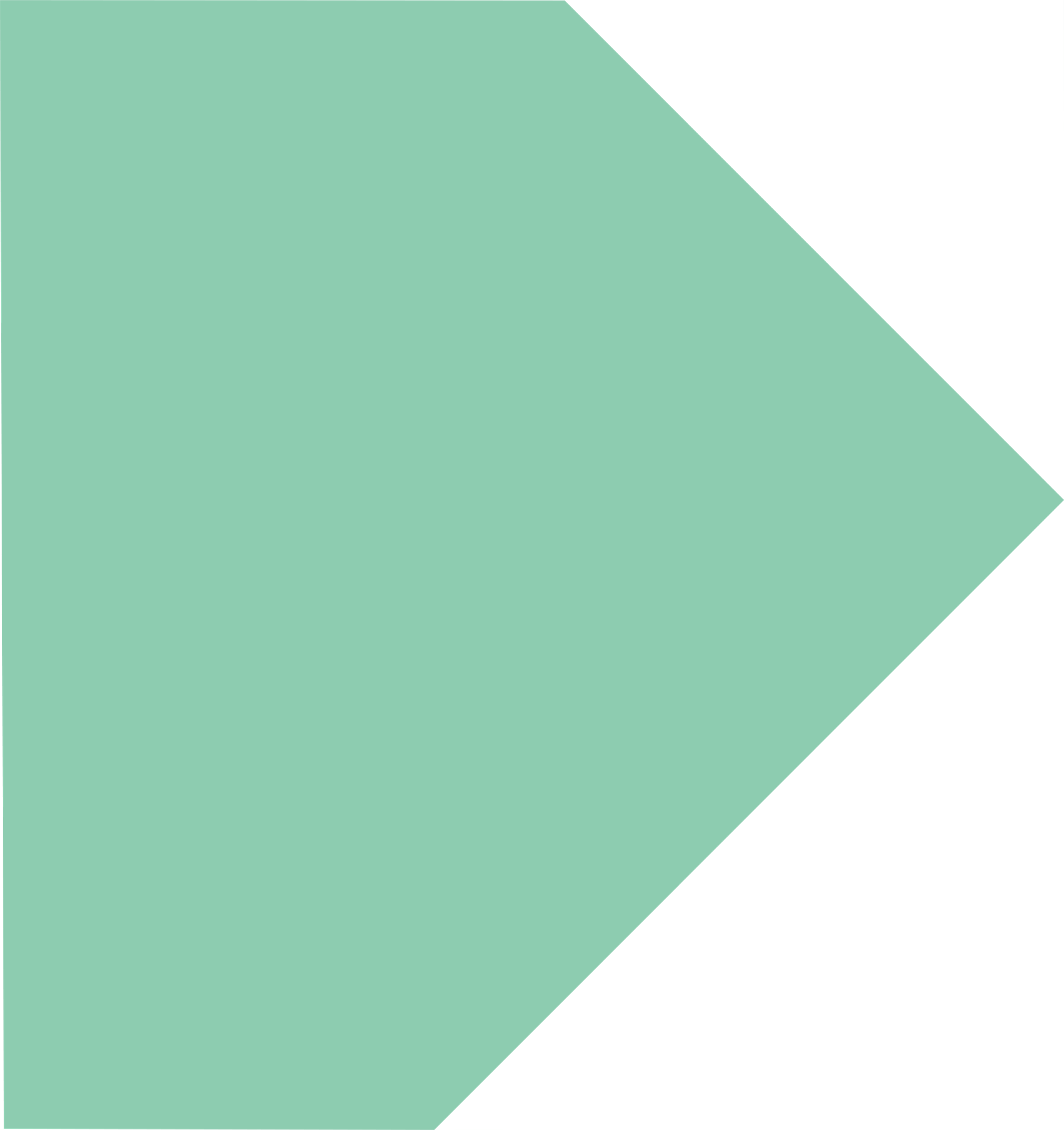 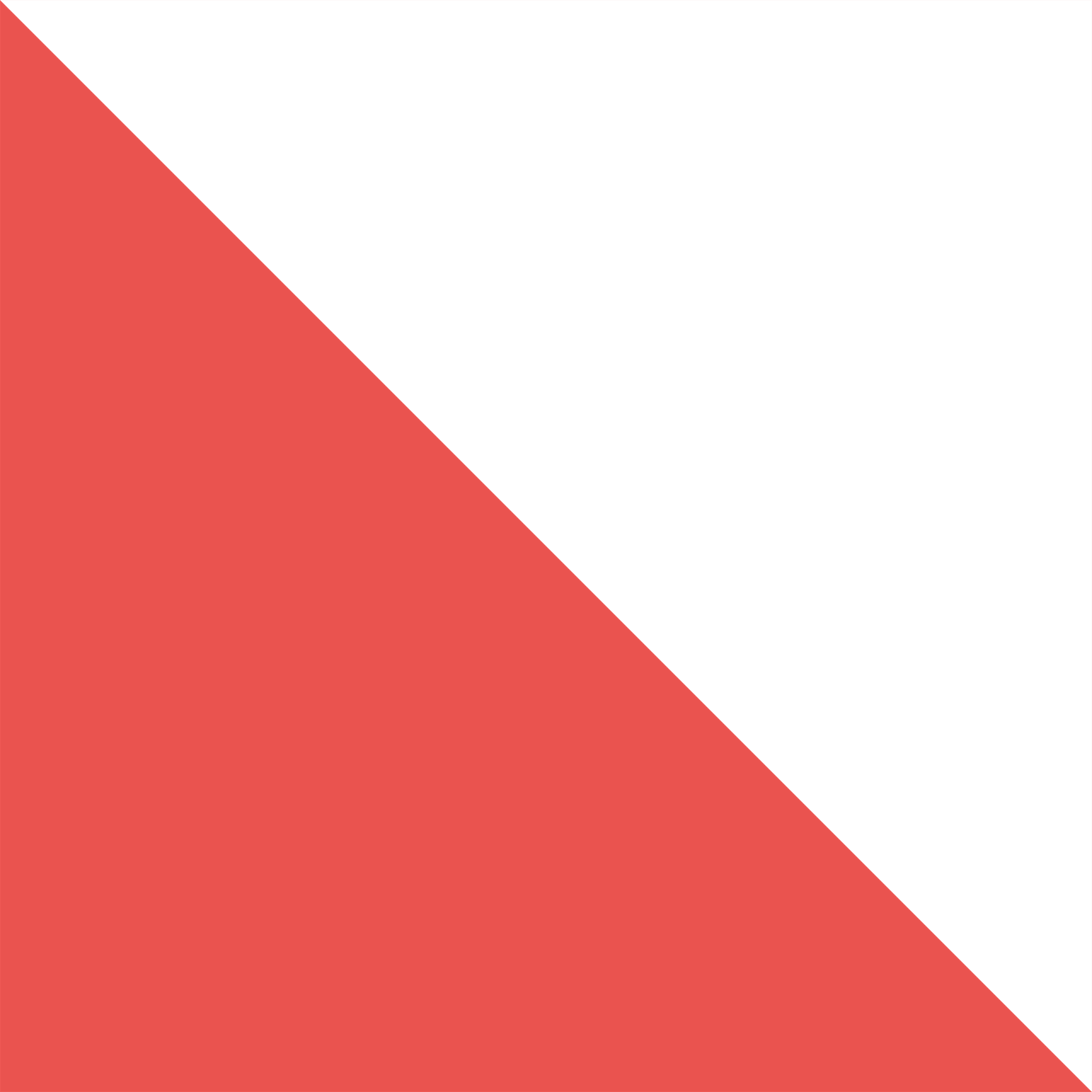 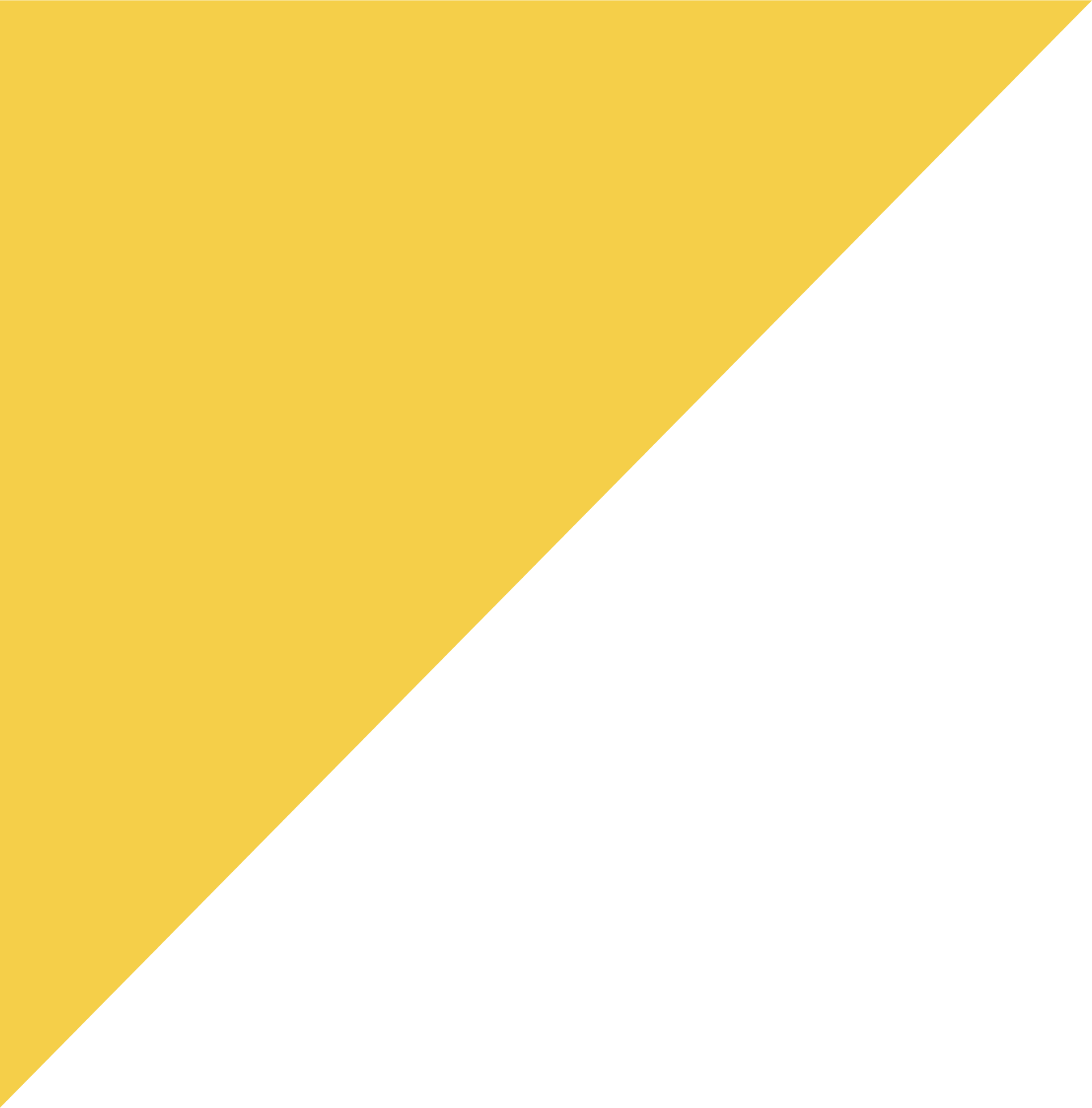 谢谢观看
THANKS FOR WATCH
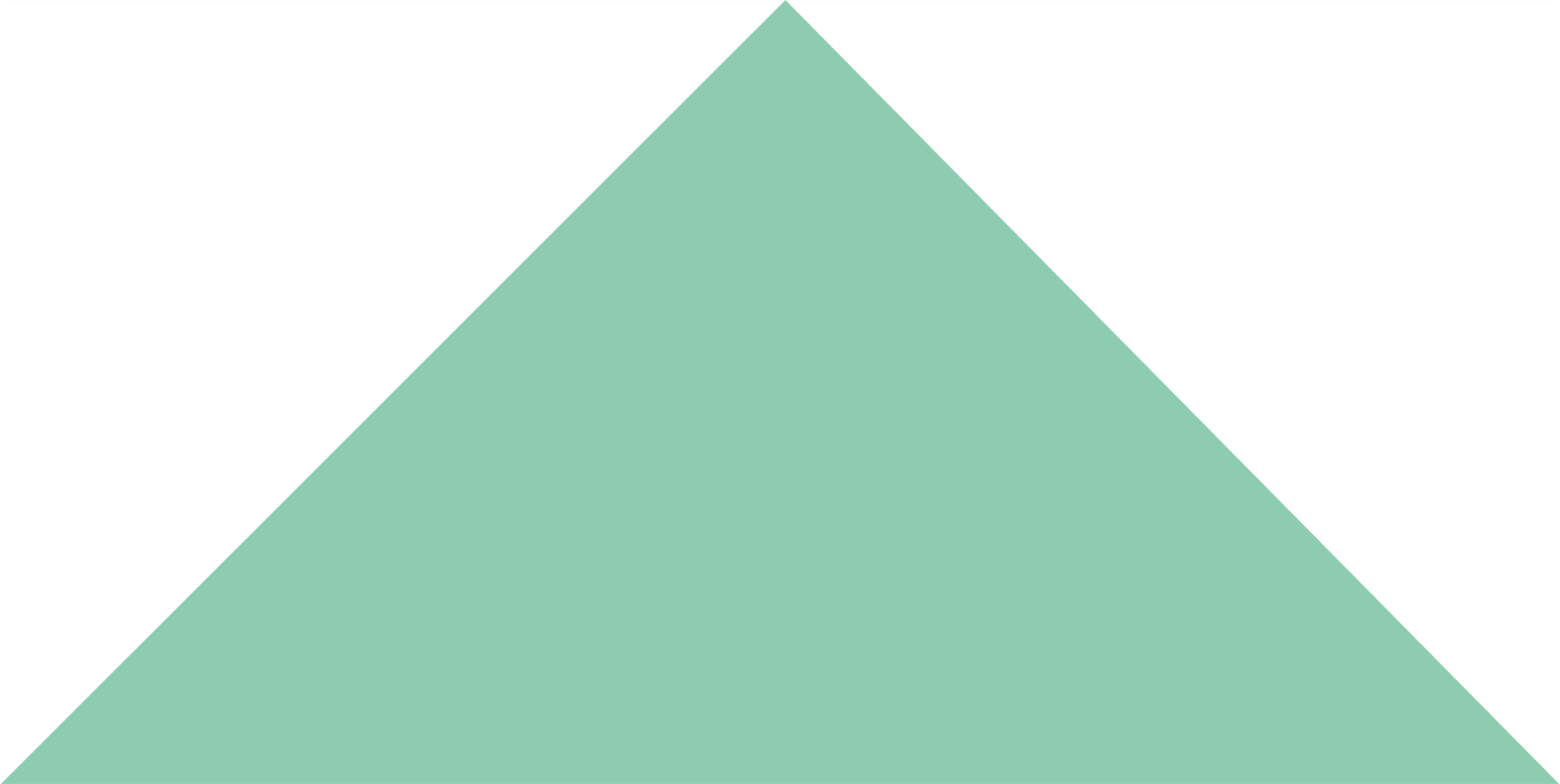 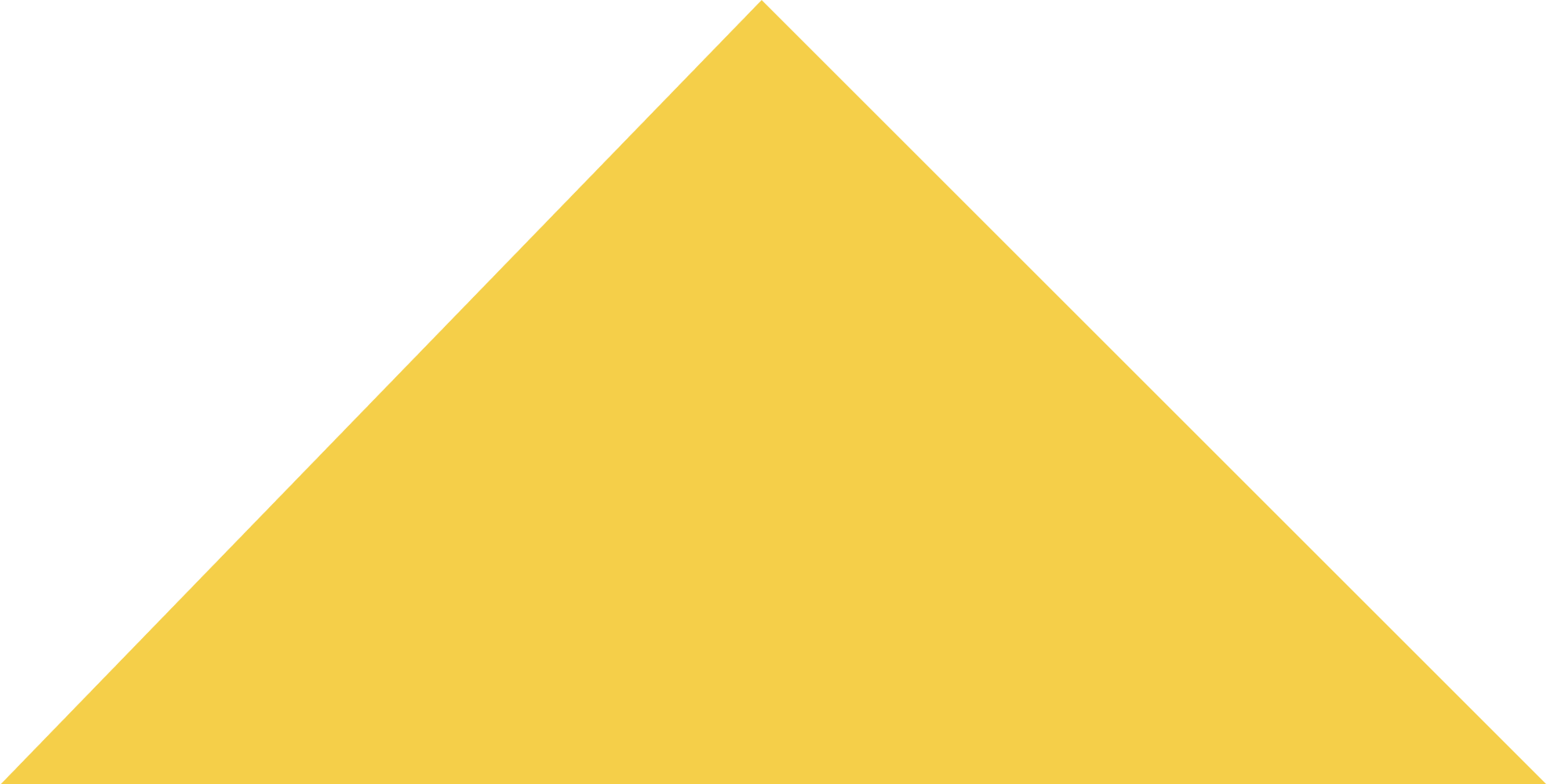